08
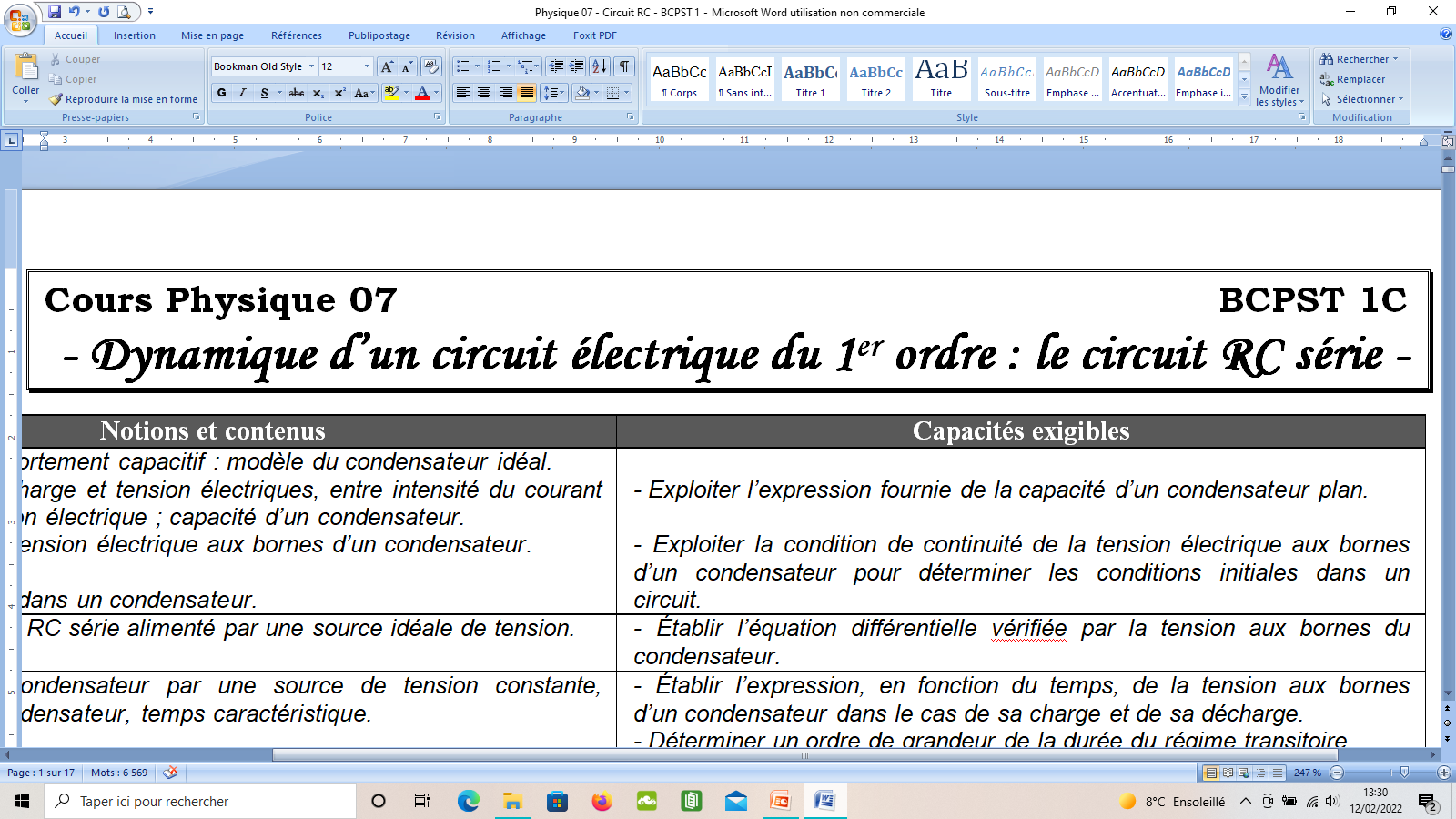 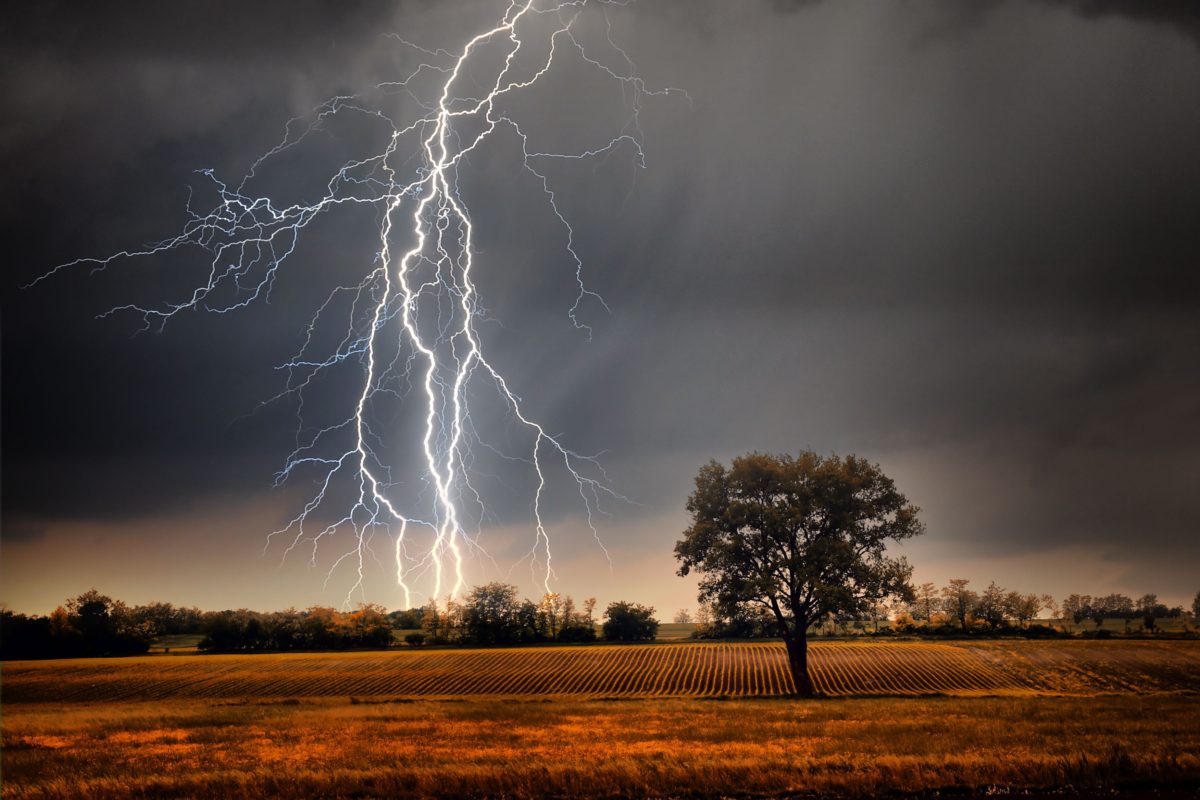 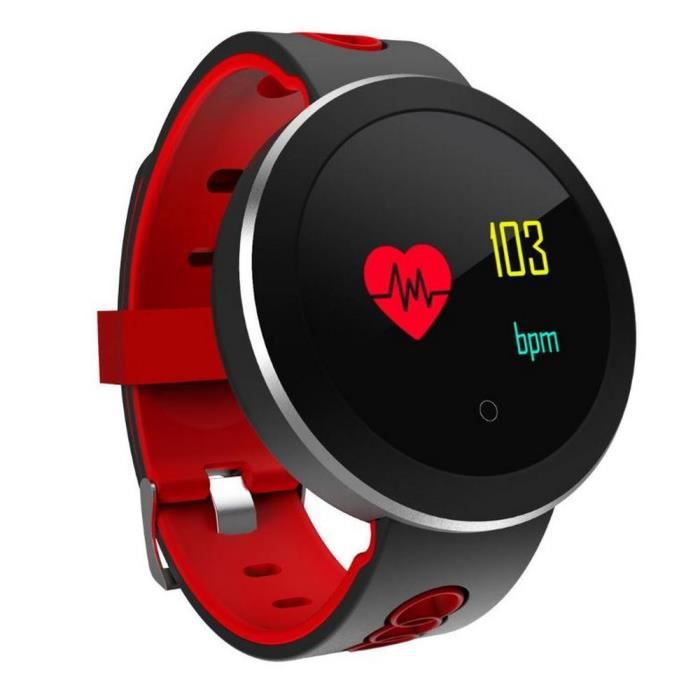 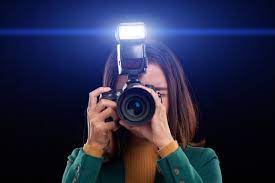 I- Le modèle du condensateur idéal
1) Définition et représentation symbolique
 Définition :
Un CONDENSATEUR est un système constitué de deux surfaces conductrices en regard, appelées armatures, séparées par un matériau isolant, appelé diélectrique.
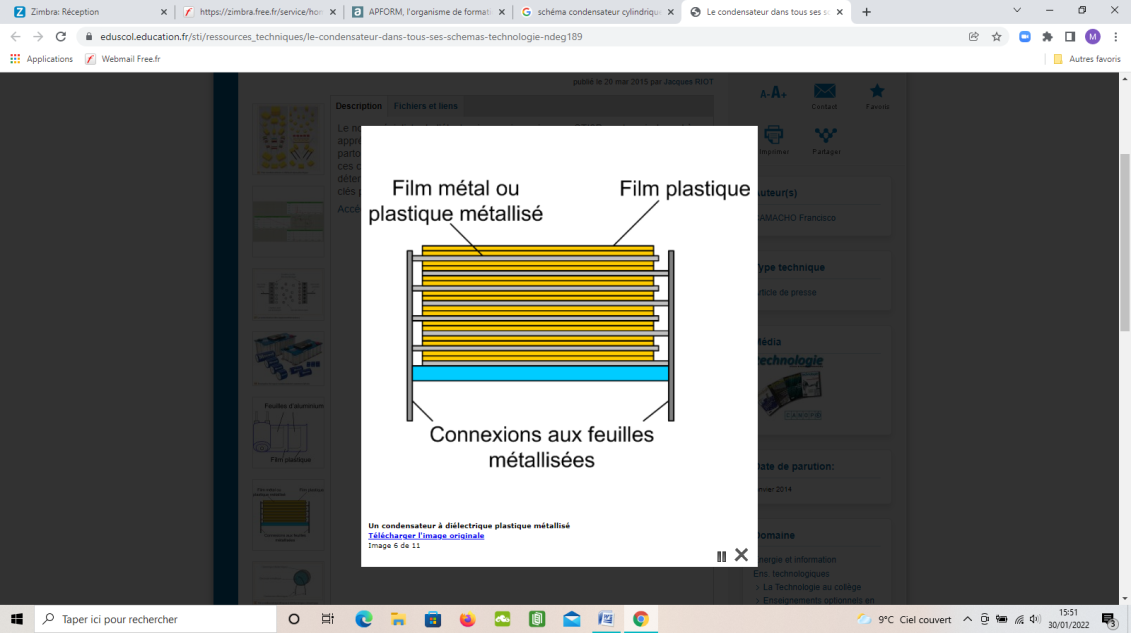 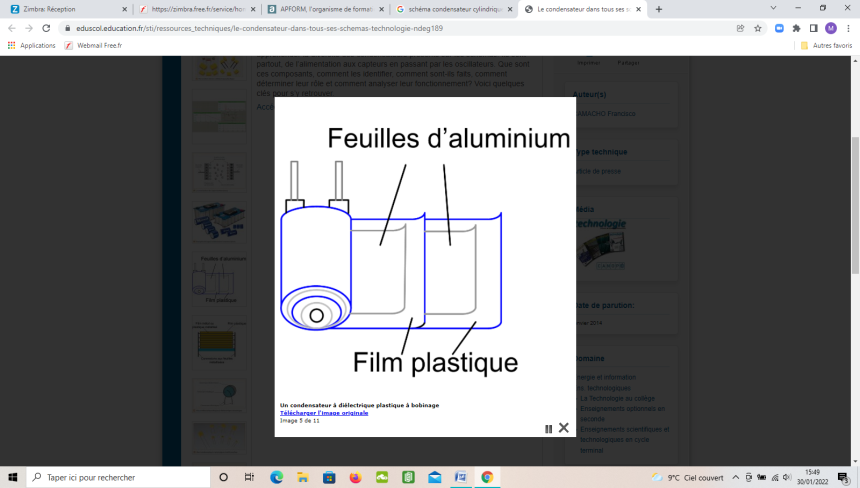 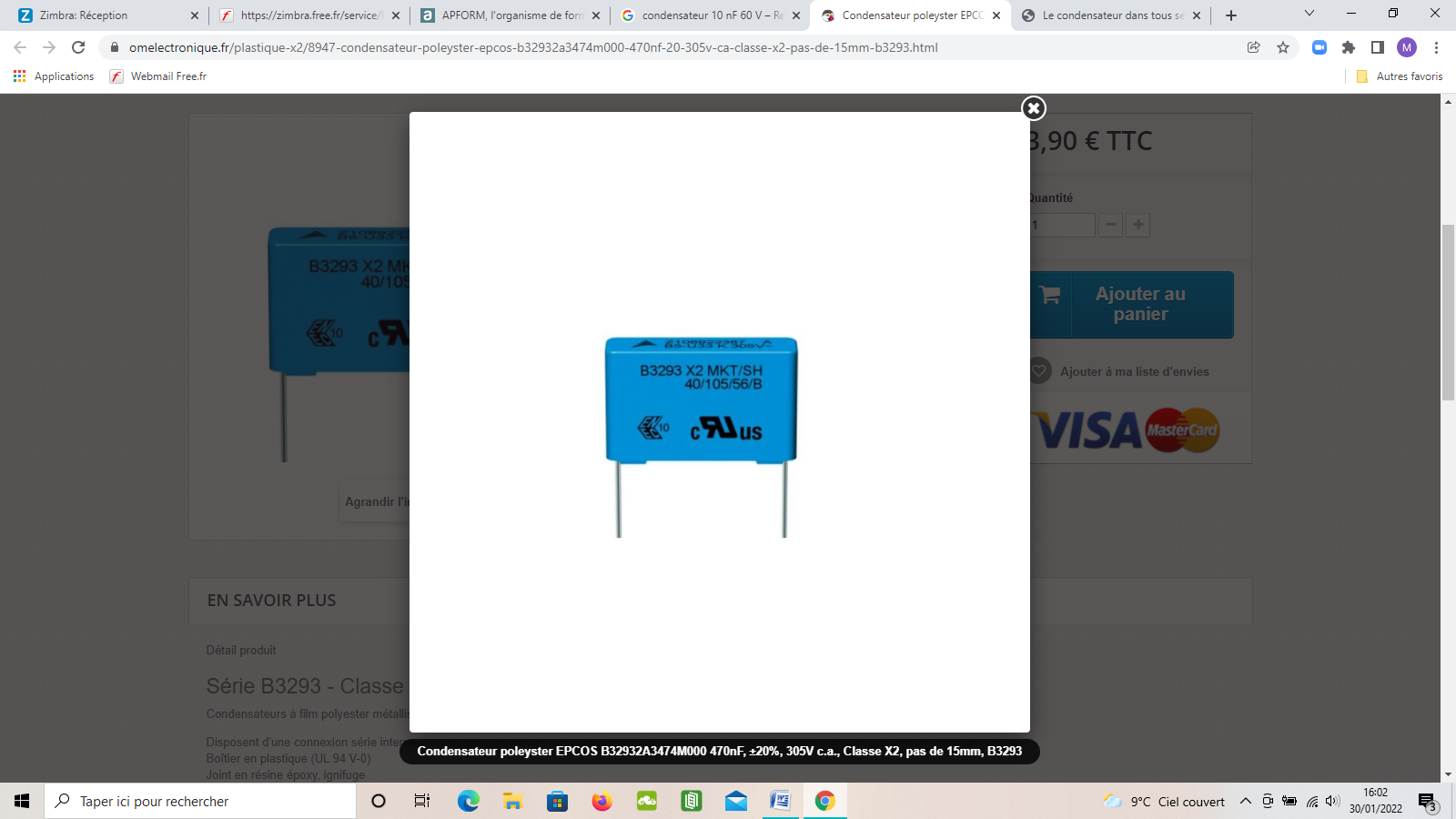 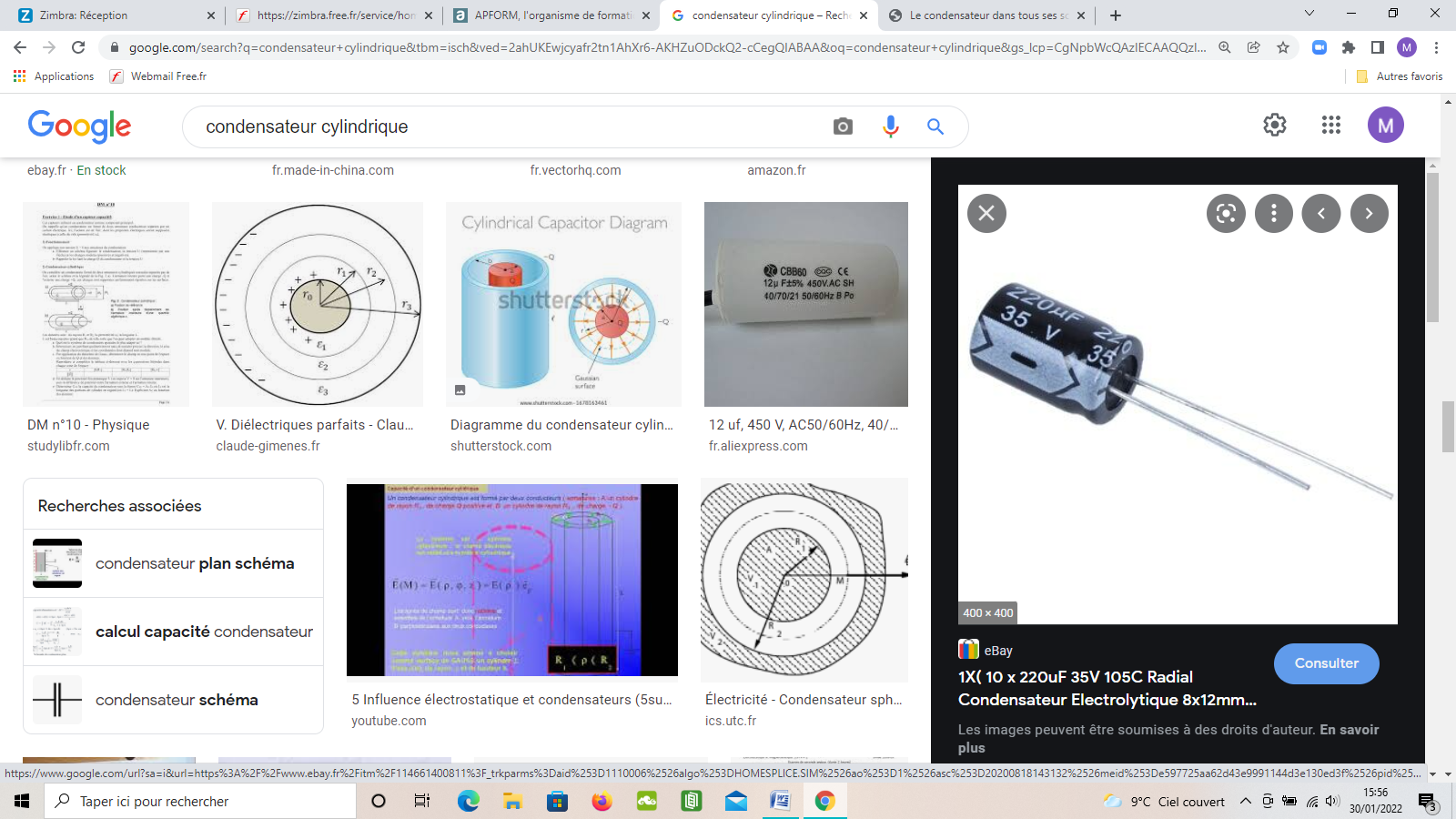  Représentation symbolique :
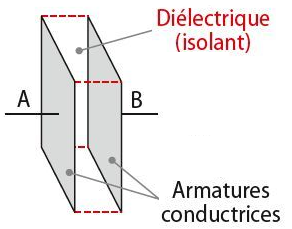 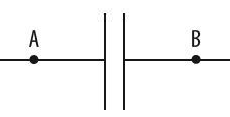 2) Comportement capacitif d’un condensateur
Aptitude à pouvoir accumuler des charges électriques opposées sur chacune de ses surfaces conductrices
 Application 1 : Justifier le comportement capacitif du condensateur à l’aide du circuit électrique ci-contre.
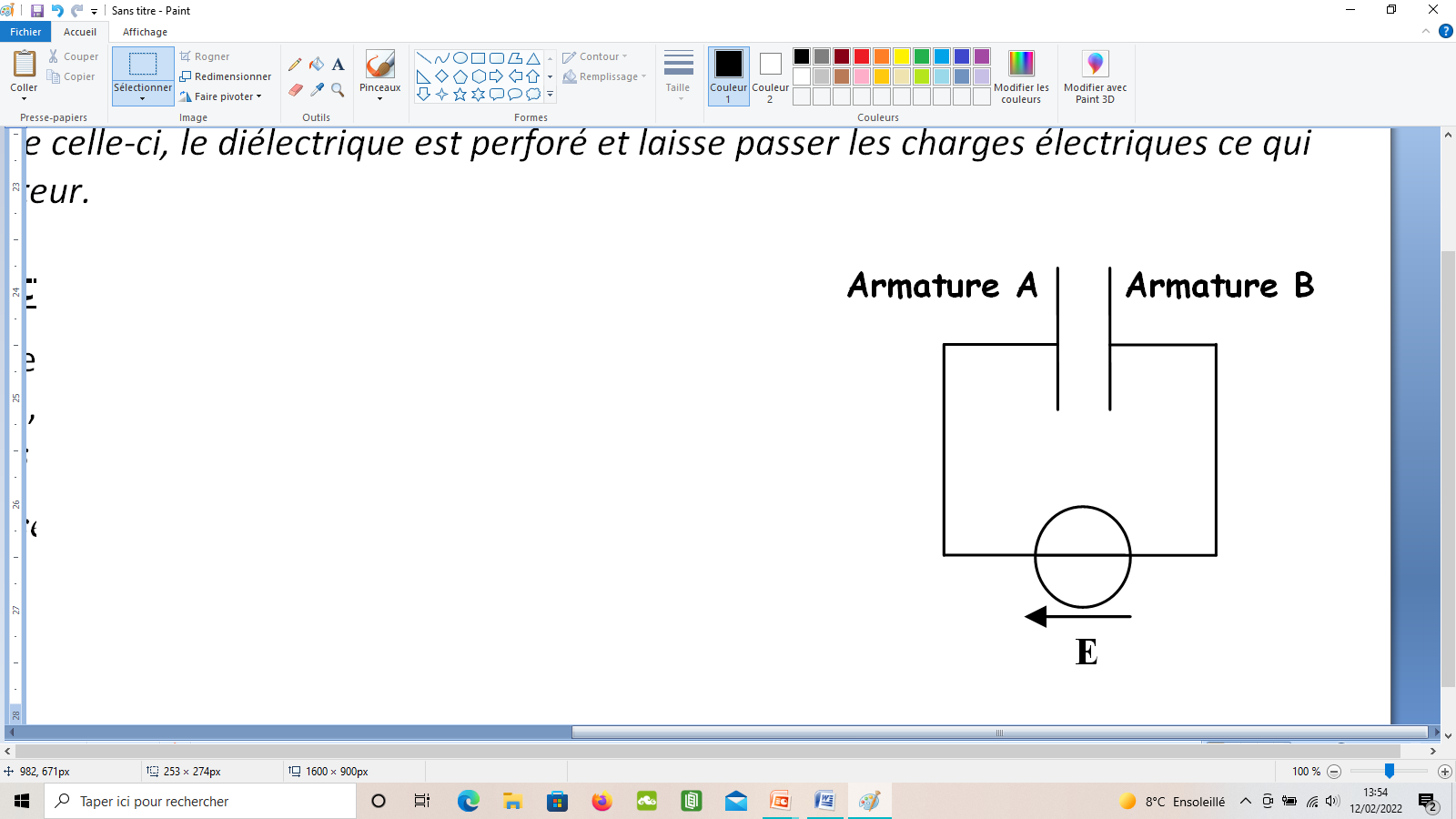 La présence du générateur impose la circulation d’un courant électrique :
e –
i
e –
e –
i
e –
- Des e –  sont arrachés de la plaque A qui se charge positivement (charge qA) ;
e –
e –
- A cause du diélectrique, ces e – s’accumulent sur la 
plaque B qui se charge négativement (charge qB = – qA).
 La CAPACITE d’un condensateur :
De quelques pF (10 – 12 F) à mF (10 – 3 F)
- Proportionnelle à :
     # la surface S des armatures en regard ;
     # la permittivité e du diélectrique ;

- Inversement proportionnelle à :
     # la distance e séparant les armatures
en m2
en F.m – 1
e x S
en m
C =
e
en F
 La CAPACITE d’un condensateur :
(formule fournie)
en m2
en F.m – 1
Pour un matériau donné de permittivité e, on définit la permittivité relative er = e / e0 où e0 est la permittivité du vide (e0 = 8,9.10 – 12 F.m – 1). Cette grandeur est sans unité et est toujours supérieure à 1.
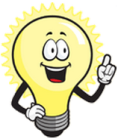 e x S
C =
e
en m
en F
 Application aux capteurs capacitifs :
Dispositifs dont la capacité  varie en fonction de e, S et e
 Application 2 : Quel paramètre est modifié dans chacune des actions schématisées ci-contre ?
 La capacité d’un condensateur :
(formule fournie)
en m2
Pour un matériau donné de permittivité e, on définit la permittivité relative er = e / e0 où e0 est la permittivité du vide (e0 = 8,9.10 – 12 F.m – 1). Cette grandeur est sans unité et est toujours supérieure à 1.
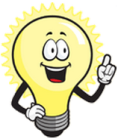 en F.m – 1
e x S
C =
e
en m
en F
 Application aux capteurs capacitifs :
 Application 2 : Quel paramètre est modifié dans chacune des actions ci-dessous ?
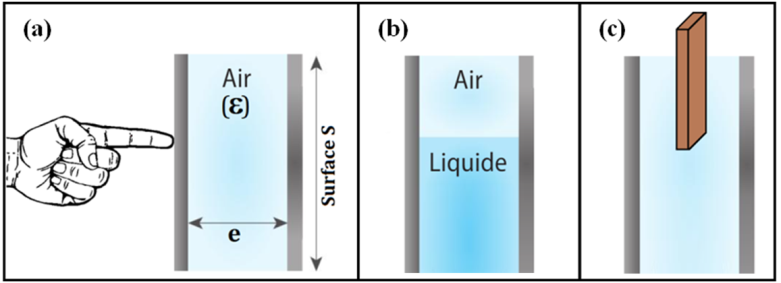 a) diminution de « e » donc augmentation de la capacité (montre connectée, déclenchement airbag …)
b) changement de « e » car changement de milieu (capteur de remplissage)
c) diminution de « S » donc diminution de capacité (capteur de déplacement)
 Application 2 : Quel paramètre est modifié dans chacune des actions ci-dessous ?
a) diminution de « e » donc augmentation de la capacité (montre connectée, déclenchement airbag …)
b) changement de « e » car changement de milieu (capteur de remplissage)
c) diminution de « S » donc diminution de capacité (capteur de déplacement)
3) Relation entre grandeurs électriques
a/ Relation entre CHARGE et TENSION ELECTRIQUE
Soit :	 C la capacité du condensateur ;
	 uC la tension électrique aux bornes du condensateur ; 
	 q la charge électrique de l’armature du condensateur pointée 	par la flèche de tension uC .
uC = uAB
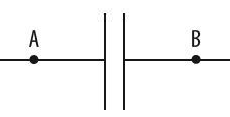 en Farad (F)
en Volt (V)
q = C × uC
En Coulomb (C)
– q
q
|q|  : le condensateur se charge ; 
|q|  : le condensateur se décharge ;
|q|   0 : le condensateur est chargé ; 
 q = 0 : le condensateur est déchargé ;
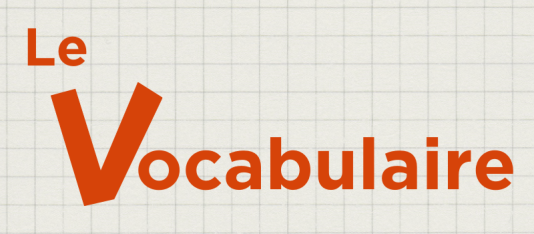 3) Relation entre grandeurs électriques
a/ Relation entre CHARGE et TENSION ELECTRIQUE
en Farad (F))
Soit :	 C la capacité du condensateur ;
	 uC la tension électrique aux bornes du condensateur ; 
	 q la charge électrique de l’armature du condensateur pointée 	par la flèche de tension uC .
en Volt (V)
q = C × uC
En Coulomb (C)
– q
q
|q|  : le condensateur se charge ; 
|q|  : le condensateur se décharge ;
|q|   0 : le condensateur est chargé ; 
 q = 0 : le condensateur est déchargé ;
uC = uAB
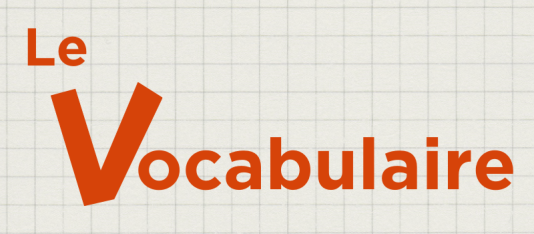 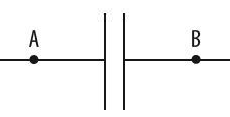 La charge électrique apparaît sur les armatures de façon progressive
 Conséquence :
La charge électrique q varie de façon continue (au sens mathématique du terme), tout comme la tension électrique uC aux bornes du condensateur.
La charge électrique apparaît sur les armatures de façon progressive
 Conséquence :
La charge électrique q varie de façon continue (au sens mathématique du terme), tout comme la tension électrique uC aux bornes du condensateur.
b/ Relation Intensité-Tension
La relation q = C × uC donnée précédemment est valable à tout instant. Si l’on dérive chaque membre par rapport au temps, on obtient la relation :
en Volt (V)
dq
d(C × uC)
d uC
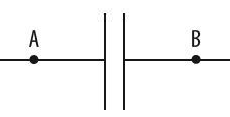 q
– q
=
  i = C ×
si on suppose la capacité constante
dt
dt
dt
i
en seconde (s)
uC = uAB
en Ampère (A)
en Farad (F)
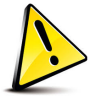 Cette relation n’est valable qu’en convention RECEPTEUR !
dq
d uC
i = –
= – C ×
(En convention générateur, on aurait                                                   )
dt
dt
en Volt (V)
dq
d(C × uC)
d uC
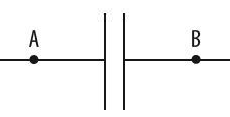 q
– q
=
  i = C ×
si on suppose la capacité constante
dt
dt
dt
i
en seconde (s)
uC = uAB
en Ampère (A)
en Farad (F)
dq
d uC
i = –
= – C ×
(En convention générateur, on aurait                                                   )
dt
dt
4) Energie stockée dans un condensateur
Expérience : https://www.youtube.com/watch?v=y_luASMIFjM
Qu’observe-t-on quand :
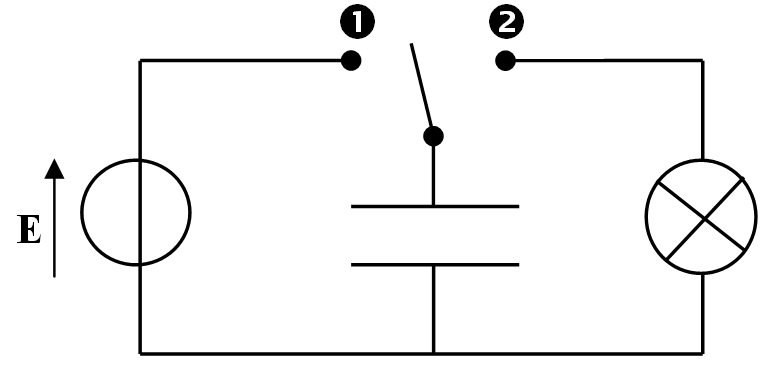 - on bascule l’interrupteur sur   ?
La tension uC passe progressivement de 0 V à environ 10 V : le condensa-teur SE CHARGE progressivement.
q
i
uC
- on bascule ensuite l’interrupteur sur   ?
La tension uC passe progressivement de 10 V à environ 0 V : le condensa-teur SE DECHARGE progressivement et fournit de l’énergie à la lampe qui se met à briller.
4) Energie stockée dans un condensateur
Expérience : https://www.youtube.com/watch?v=y_luASMIFjM
Qu’observe-t-on quand :
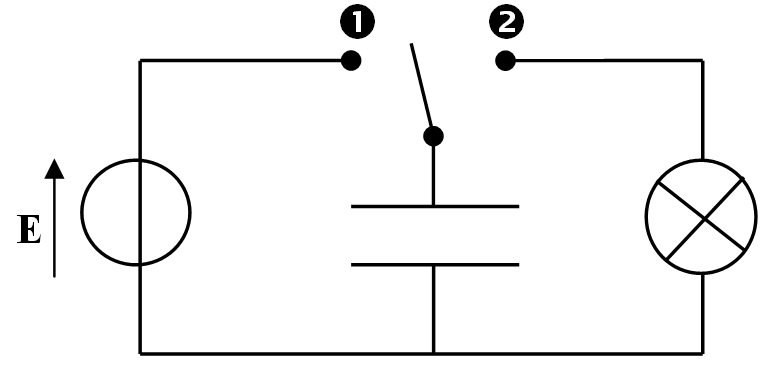 - on bascule l’interrupteur sur   ?
La tension uC passe progressivement de 0 V à environ 10 V : le condensa-teur SE CHARGE progressivement.
q
i
uC
- on bascule ensuite l’interrupteur sur   ?
La tension uC passe progressivement de 10 V à environ 0 V : le condensa-teur SE DECHARGE progressivement et fournit de l’énergie à la lampe qui se met à briller.
 Interprétation :  


        L’énergie électrique EC stockée par 
un condensateur vérifie la relation :
Au cours de la charge, le condensateur emmagasine de l’énergie qu’il stocke. Lors de la décharge, il libère cette énergie.
en Farad (F)
1
EC =
× C × uC2
2
en Joule (J)
en Volt (V)
 Interprétation :  


        L’énergie électrique EC stockée par 
un condensateur vérifie la relation :
Au cours de la charge, le condensateur emmagasine de l’énergie qu’il stocke. Lors de la décharge, il libère cette énergie.
en Farad (F)
1
 Conditions initiales : Avant de basculer l’interrupteur sur la position , le conden-sateur est déchargé. Que peut-on alors dire de la tension uC aux bornes du condensa-teur  à t = 0 ?
EC =      × C × uC2
2
en Joule (J)
en Volt (V)
II- Le modèle du circuit RC série
1) CHARGE du condensateur
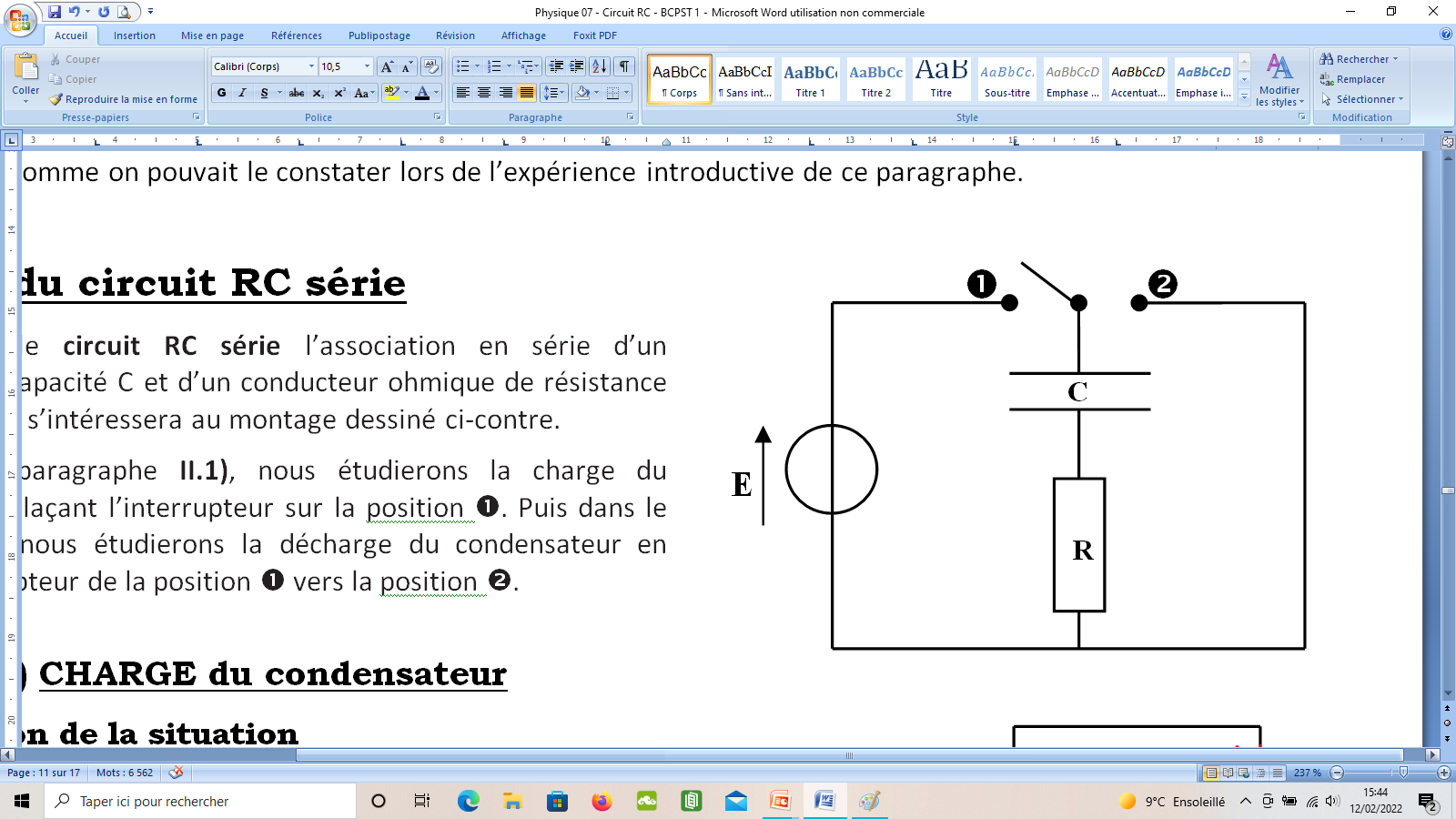 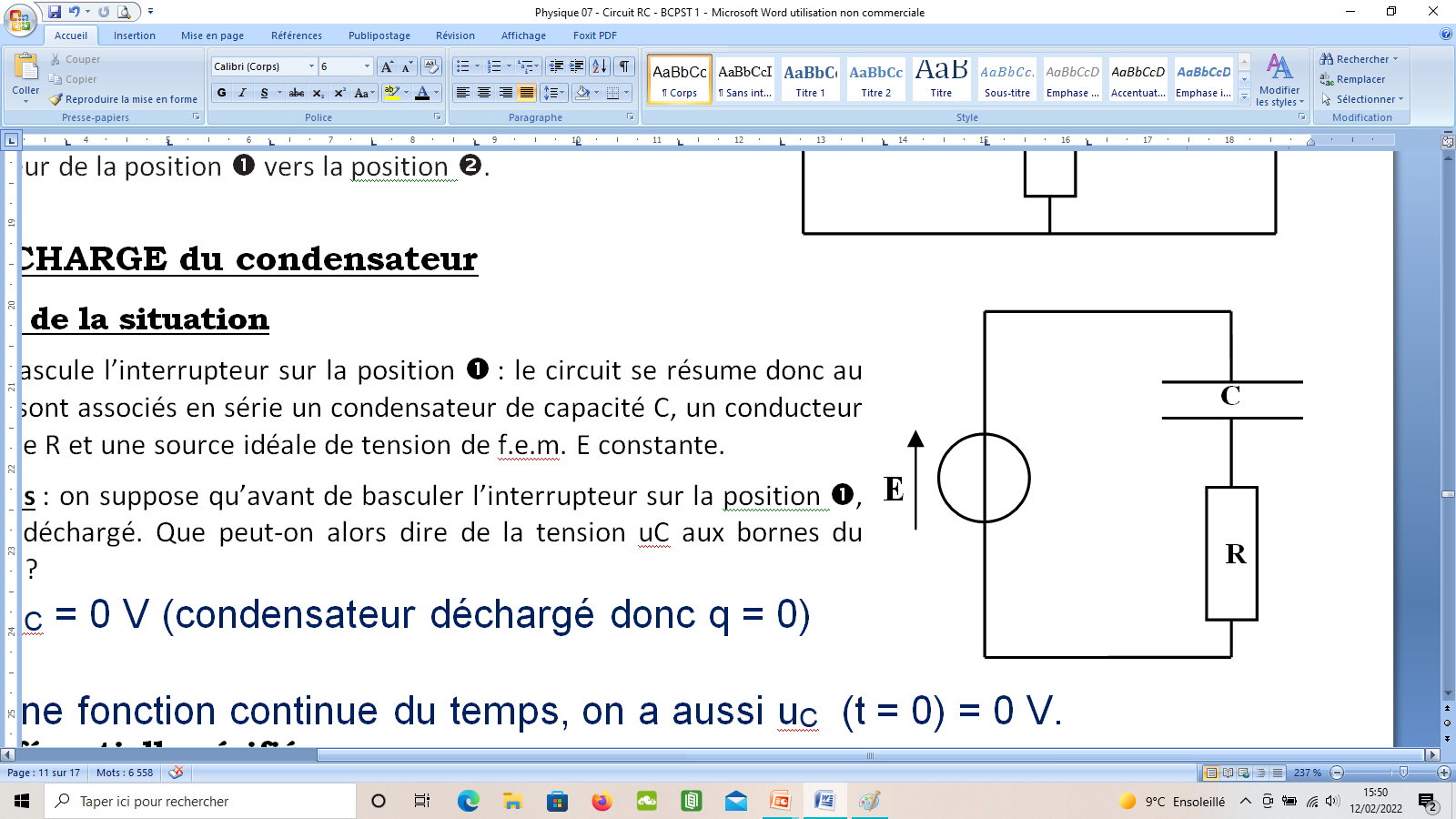 q
i
uC
uR
a/ Présentation de la situation
1) CHARGE du condensateur
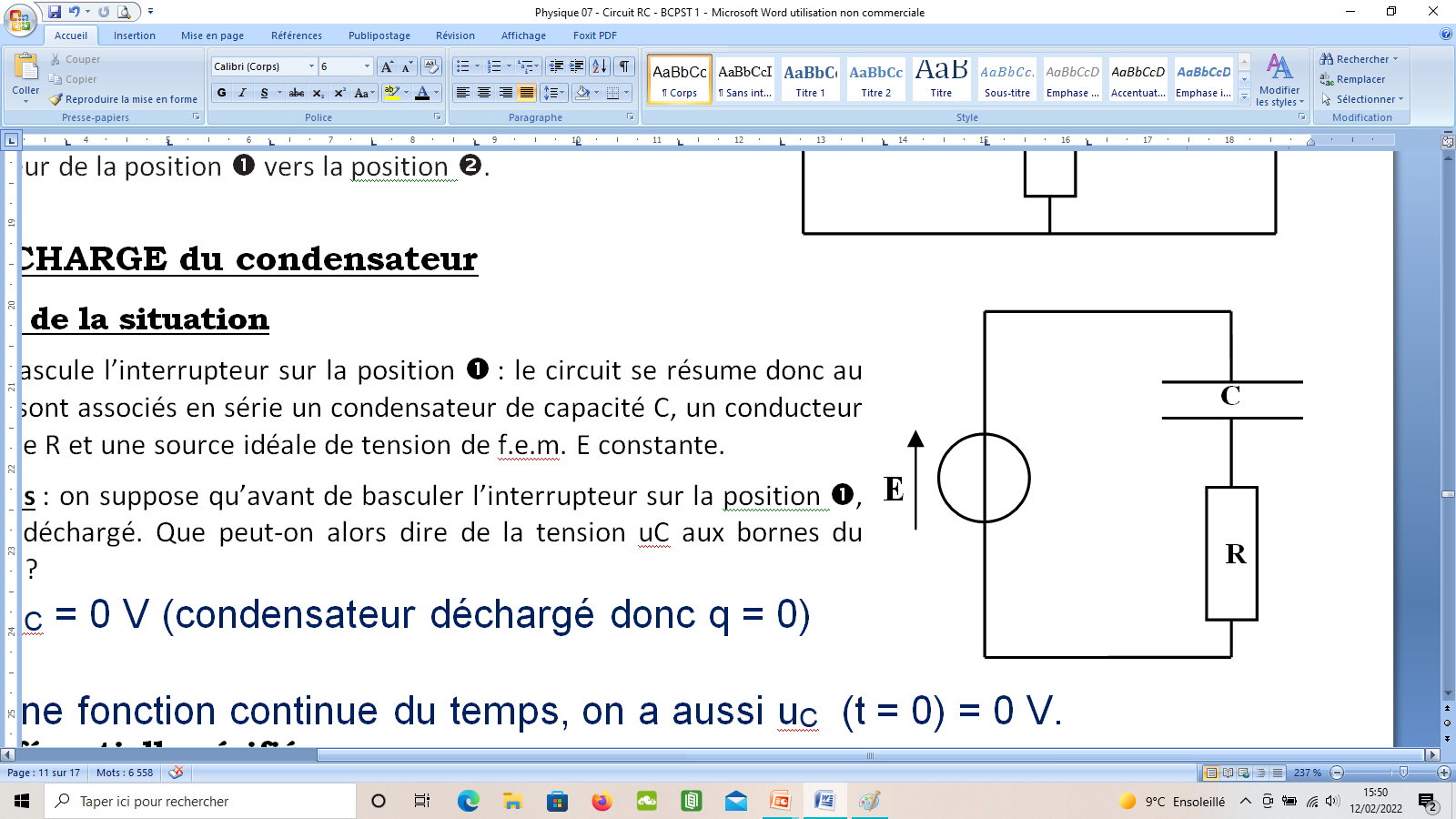 q
i
a/ Présentation de la situation
uC
 Conditions initiales : on suppose qu’avant de basculer l’interrupteur sur la position , le con-densateur est déchargé. Que peut-on alors dire de la tension uC aux bornes du condensateur  à t = 0 ?
uR
Pour t < 0 s, on a uC = 0 V (condensateur déchargé donc q = 0)
Comme uC est une fonction continue du temps, on a aussi uC (t = 0) = 0 V.
b/ Equation différentielle vérifiée par uC
 Loi des mailles :  
 Loi d’Ohm associée au conducteur ohmique :  

 Expression de l’intensité du courant électrique traversant le condensateur :  


 Réexpression de la loi des mailles :
E – uC – uR = 0
En convention récepteur, 
                                uR = R × i
duC
En convention récepteur, i = C ×
dt
duC
duC
duC
uC
E


R × C ×
+ uC = E
=
E – uC – R × C ×
= 0
+
R × C
dt
dt
R × C
dt
b/ Equation différentielle vérifiée par uC
 Loi des mailles :  

 Loi d’Ohm associée au conducteur ohmique :  

 Expression de l’intensité du courant électrique traversant le condensateur :  


 Réexpression de la loi des mailles :
E – uC – uR = 0
En convento récepteur, uR = R × i
duC
En convention récepteur, i = C ×
dt
duC
duC
duC
uC
E


R × C ×
+ uC = E
=
E – uC – R × C ×
= 0
+
R × C
dt
dt
R × C
dt
Equation différentielle linéaire du 1er ordre à coefficients constants
c/ Résolution de l’équation différentielle vérifiée par uC
 Solution particulière :  
 Solution de l’équation homogène :
On propose uC1 = E
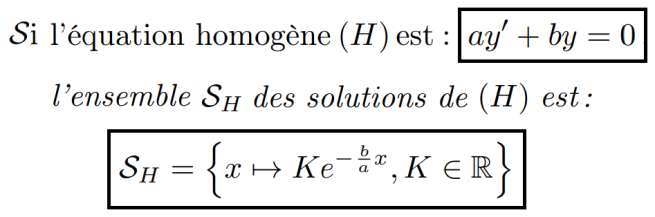 Mme MOREL 
is back !!!
 Réexpression de la loi des mailles :
duC
duC
duC
uC
E


R × C ×
+ uC = E
=
E – uC – R × C ×
= 0
+
R × C
dt
dt
R × C
dt
Equation différentielle linéaire du 1er ordre à coefficients constants
c/ Résolution de l’équation différentielle vérifiée par uC
 Solution particulière :  
 Solution de l’équation homogène :  




 Solution générale de l’équation
différentielle :




 Utilisation de la condition initiale pour trouver la valeur de la constante K :
On propose uC1 = E
1
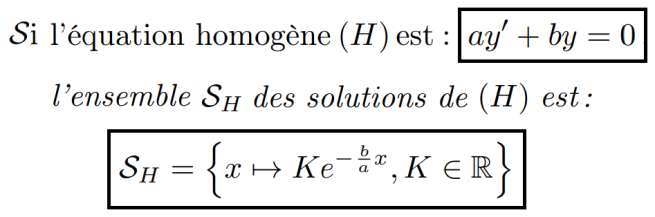 –
× t
Bye Bye
Mme MOREL !!!
RC
On propose uC2 = K × e
uC = uC1 + uC2
1
× t
–
RC
Soit   uC  =  E  +  K × e
A la date t = 0, la tension uC aux bornes du condensateur vaut 0 V
1
 Solution générale de l’équation différentielle :



 Utilisation de la condition initiale pour trouver la valeur de la constante K :





 Evolution de la tension uC aux bornes du condensateur au cours de la charge :
× t
–
RC
Soit   uC  =  E  +  K × e
uC = uC1 + uC2
A la date t = 0, la tension uC aux bornes du condensateur vaut 0 V
1
–
× 0
RC
Or, à cette date,
0  =  E  +  K × e
     0  =  E  +  K
    K = – E
1
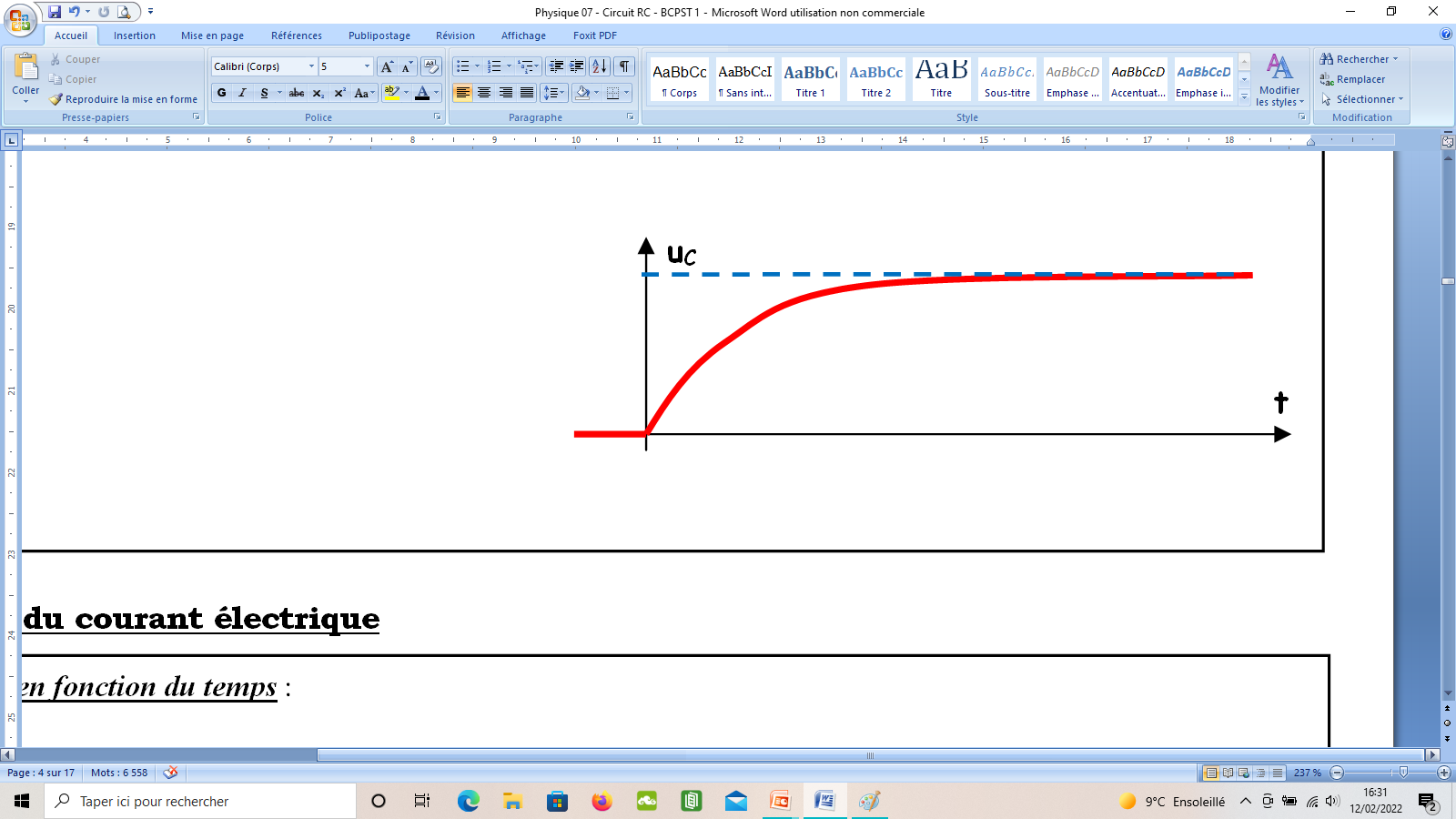 E
–
× t
RC
uC = E × ( 1 – e                 )
Régime
PERMANENT
(uC = Cte)
Régime
TRANSITOIRE
(uC varie)
0
On note que    lim   (uC)  =  E
t  + ∞
d/ L’intensité i du courant électrique
 Expression de i en fonction du temps :
uR
duC
ou alors plus simplement :
i =
On peut se servir de la relation
i = C ×
R
dt
d/ L’intensité i du courant électrique
 Expression de i en fonction du temps :







 Evolution de l’intensité du courant électrique i au cours de la charge :
uR
duC
ou alors plus simplement :
i =
On peut se servir de la relation
i = C ×
R
dt
1
1
–
–
× t
× t
E
RC
RC
Or,
uR = E – uC
= E – E × ( 1 – e               )
e
  i =              ×
R
E
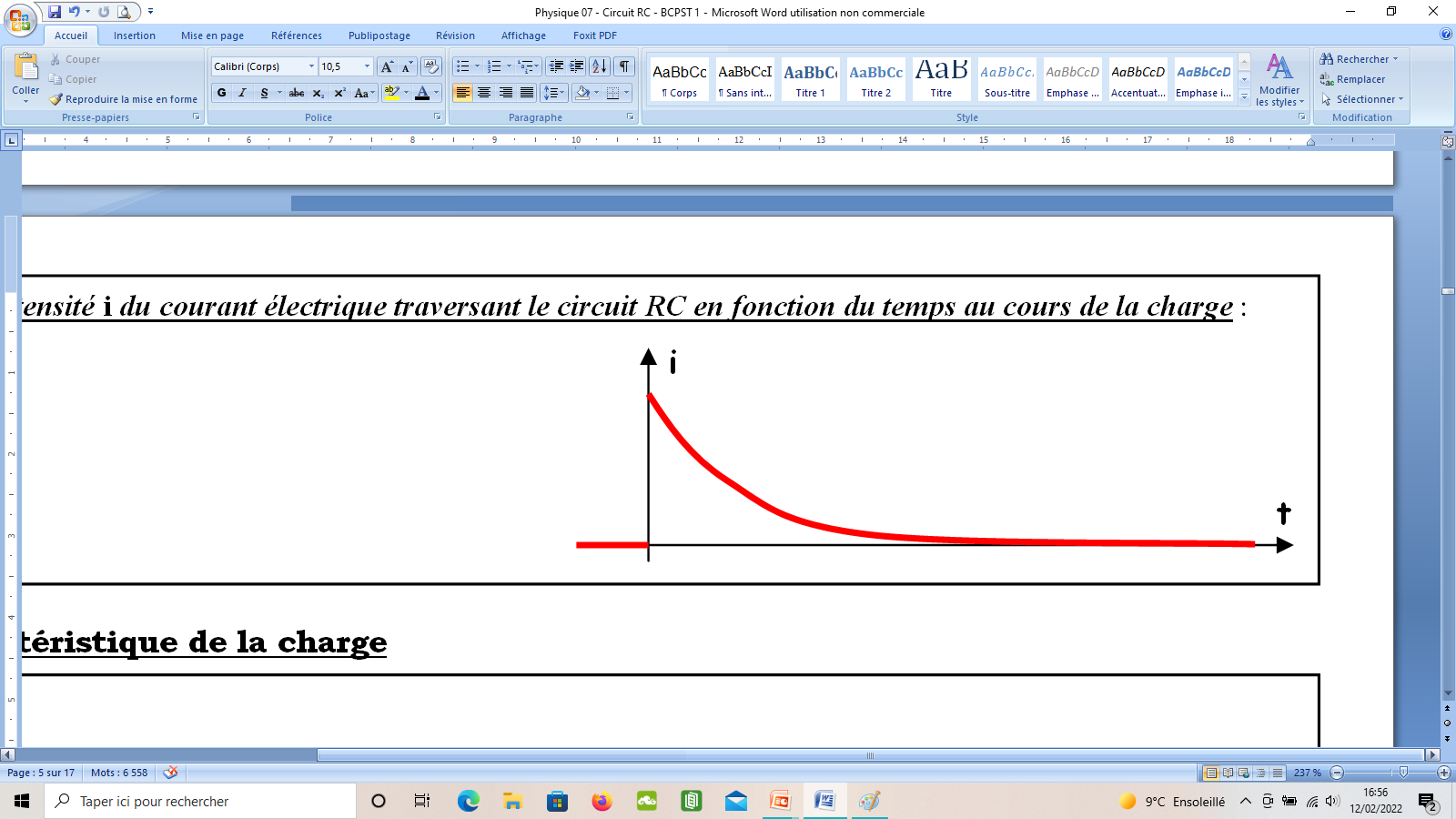 Régime
TRANSITOIRE
(i varie)
Régime
PERMANENT
(i = Cte)
E
 A t = 0, on a i  =
> 0
R
R
(discontinuité de i à l’origine car pour t < 0, i = 0)
0
 En régime permanent, le condensateur est équivalent à un interrupteur ouvert
 On note que  lim (i) = 0
t  + ∞
e/ Temps caractéristique de la charge
Le temps caractéristique t du circuit (ou constante de temps du circuit) est égal au produit R × C. Il est homogène à une durée et s’exprime en seconde.
 Expression :
en Farad (F)
en Ohm (W)
 Evolution de l’intensité du courant électrique i au cours de la charge :
E
E
 A t = 0, on a i  =
> 0
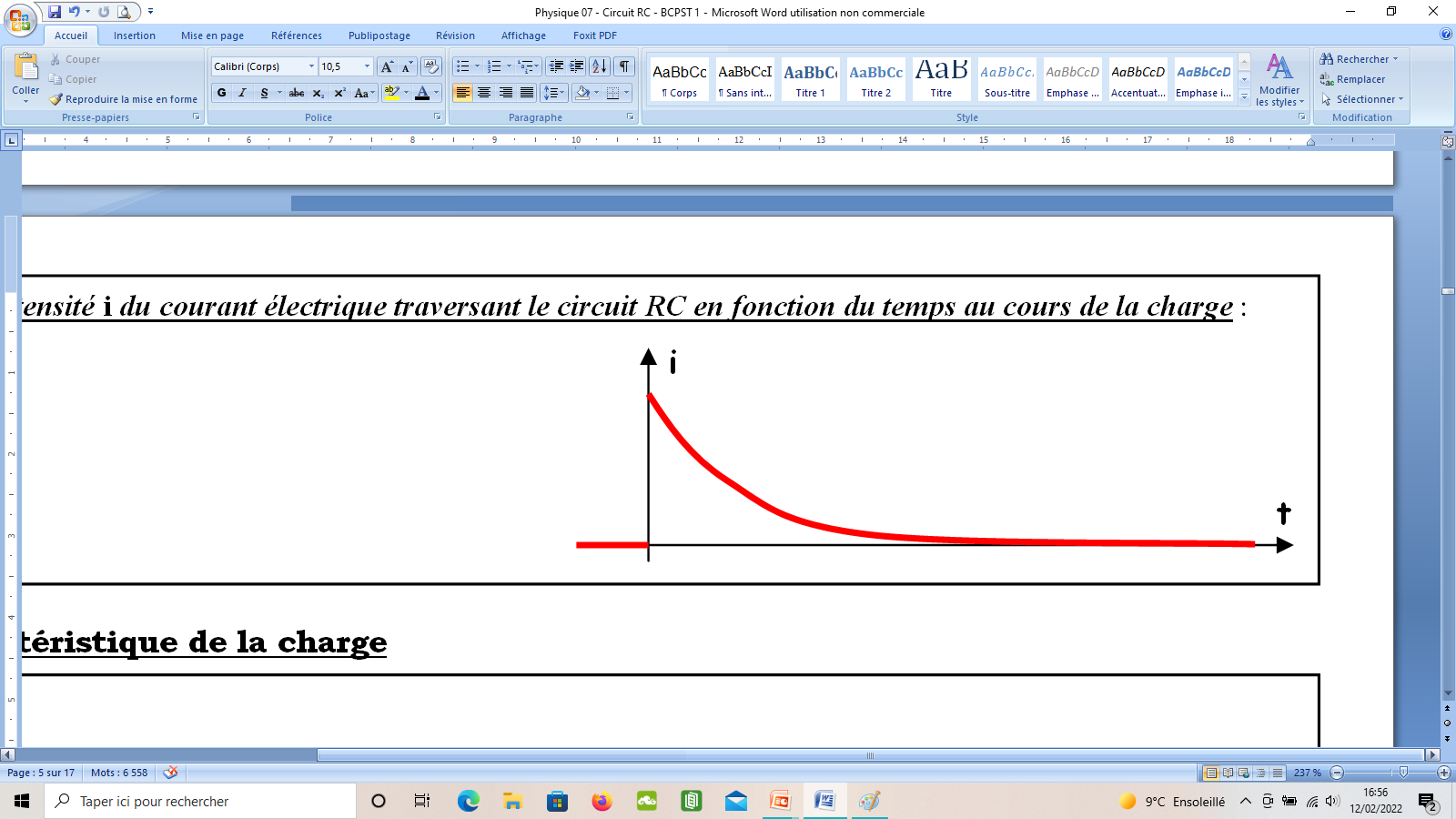 Régime
TRANSITOIRE
(i varie)
Régime
PERMANENT
(i = Cte)
R
R
(discontinuité de i à l’origine car pour t < 0, i = 0)
0
 On note que  lim (i) = 0
 En régime permanent, le condensateur est équivalent à un interrupteur ouvert
t  + ∞
e/ Temps caractéristique de la charge
Le temps caractéristique t du circuit (ou constante de temps du circuit) est égal au produit R × C. Il est homogène à une durée et s’exprime en seconde.
 Expression :
en Ohm (W)
en Farad (F)
 Application 4 : Par une analyse dimensionnelle, vérifier que le produit R×C est ho-mogène à une durée.
[ Q ]
[ Q ]
[ U ]
=
=  [temps]
[R × C] =
×
[ U ]
[ I ]
[ I ]
 Interprétation :
On estime que le régime permanent est atteint au bout d’une durée égale à 5 × t.
e/ Temps caractéristique de la charge
Le temps caractéristique t du circuit (ou constante de temps du circuit) est égal au produit R × C. Il est homogène à une durée et s’exprime en seconde.
 Expression :
en Ohm (W)
en Farad (F)
 Application 4 : Par une analyse dimensionnelle, vérifier que le produit R×C est ho-mogène à une durée.
[ Q ]
[ Q ]
[ U ]
=
=  [temps]
[R × C] =
×
[ U ]
[ I ]
[ I ]
 Interprétation :
On estime que le régime permanent est atteint au bout d’une durée égale à 5 × t.
 Application 5 : A l’aide de l’expression de uC établie au II-1.b), vérifier l’affirmation précédente.
5t
t
–
–
t
t
Donc pour t = 5 t,   uC (5t) =
uC =
E × ( 1 – e              )
E × ( 1 – e             )
–
5
Soit    uC (5t) =
Soit    uC (5t) = 0,993 E
E × ( 1 – e        )
Condensateur chargé à 99,3 %
 Application 5 : A l’aide de l’expression de uC établie au II-1.b), vérifier l’affirmation précédente.
5t
t
–
–
t
t
Donc pour t = 5 t,   uC (5t) =
uC =
E × ( 1 – e              )
E × ( 1 – e             )
–
5
Soit    uC (5t) =
Soit    uC (5t) = 0,993 E
E × ( 1 – e        )
Condensateur chargé à 99,3 %
 Détermination graphique :
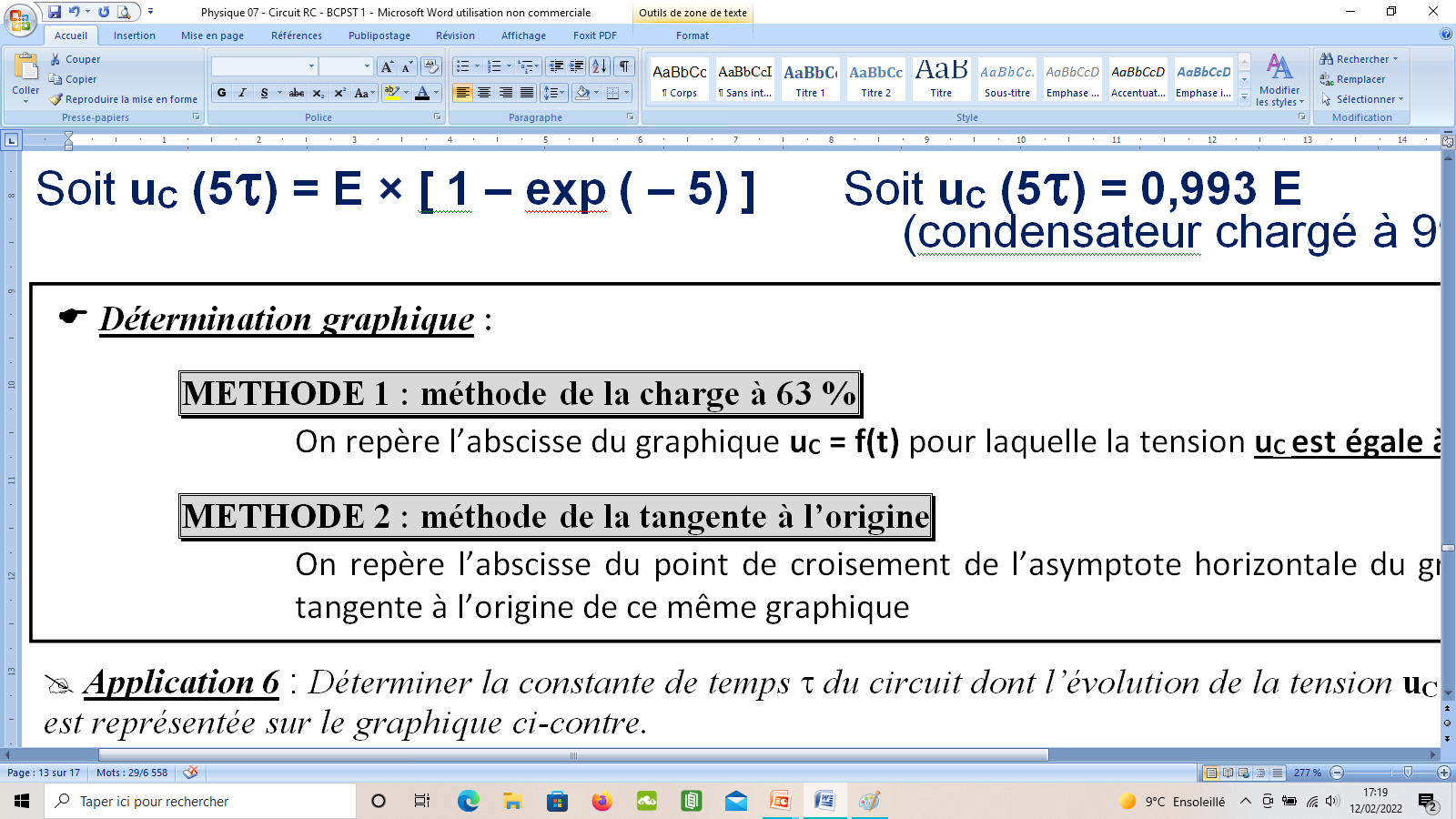 Abscisse du graphique uC = f(t) pour laquelle uC = 0,63 × E.
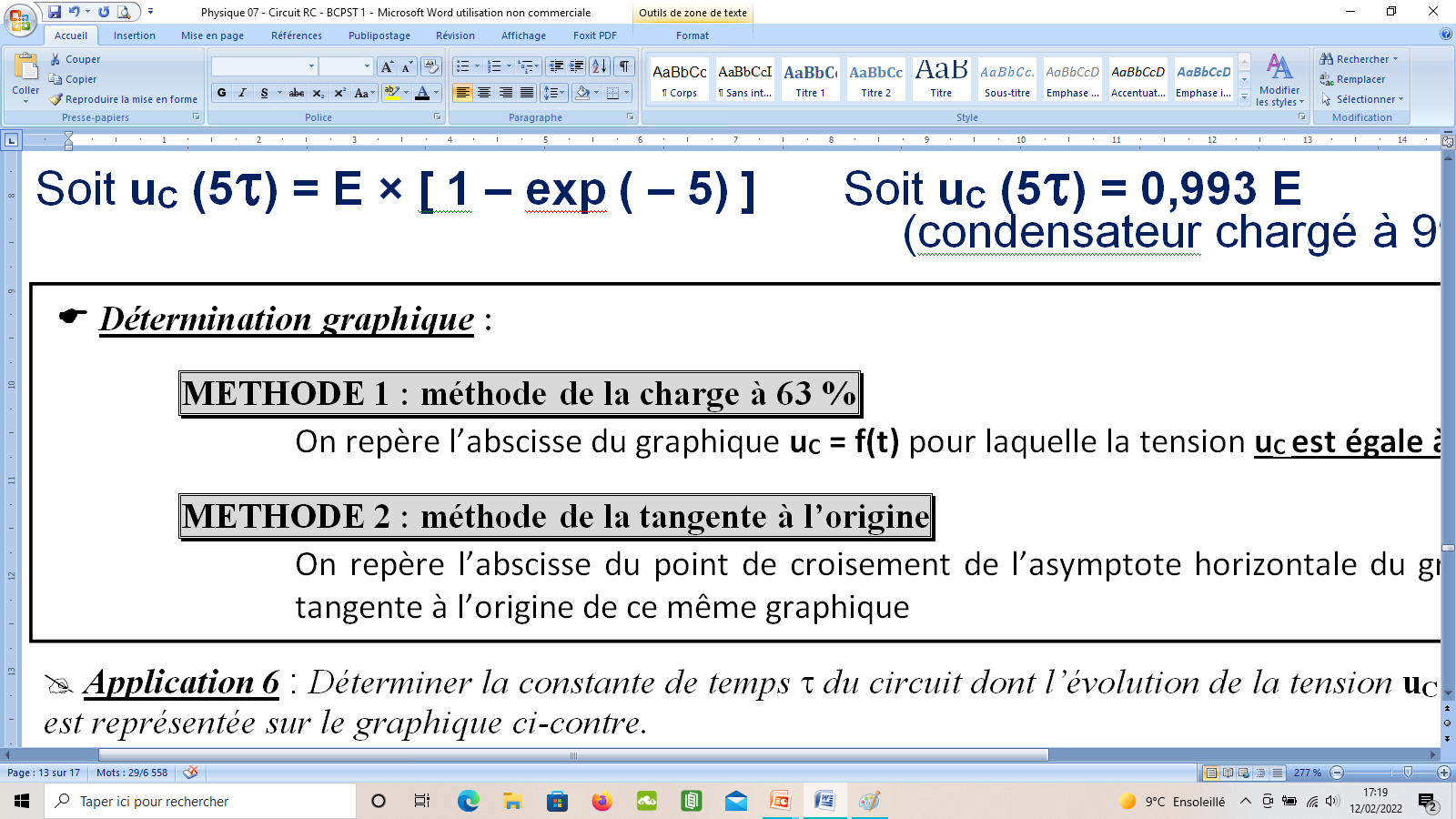 Abscisse du point de croisement de l’asymptote horizontale du graphique uC = f(t) et de la tangente à l’origine
 Application 6: Déterminer la constante de temps t du circuit dont l’évolution de la tension uC aux bornes du condensateur est représentée sur le graphique ci-contre.
 Application 5 : A l’aide de l’expression de uC, vérifier l’affirmation précédente.
5t
t
–
–
t
t
Donc pour t = 5 t,   uC (5t) =
uC =
E × ( 1 – e              )
E × ( 1 – e             )
–
5
Soit    uC (5t) =
Soit    uC (5t) = 0,993 E
E × ( 1 – e        )
Condensateur chargé à 99,3 %
 Application 6: Déterminer la constante de temps t du circuit dont l’évolution de la tension uC aux bornes du condensateur est représentée sur le graphique ci-contre.
 Méthode 1 : E = 5 V.
E
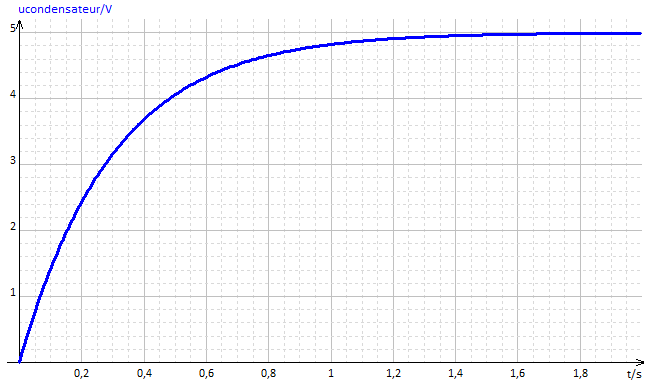 On lit l’abscisse du graphique uC = f(t) pour laquelle : uC = 0,63 × E
0,63 E
uC = 0,63 × 5
uC = 3,15 V.
On obtient t ≈ 0,30 s
 Méthode 2 : la tangente à l’origine coupe l’asymptote horizontale pour t = t ≈ 0,30 s
t
 Méthode 1 : E = 5 V.
E
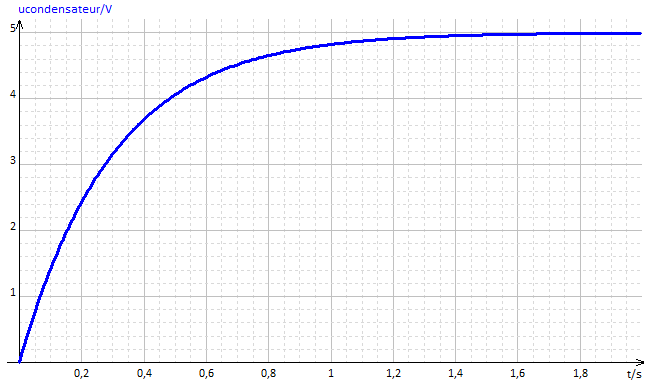 On lit l’abscisse du graphique uC = f(t) pour laquelle : uC = 0,63 × E
0,63 E
uC = 0,63 × 5
uC = 3,15 V.
On obtient t ≈ 0,30 s
 Méthode 2 : la tangente à l’origine coupe l’asymptote horizontale pour t = t ≈ 0,30 s
t
f/ Bilan de puissance et d’énergie
Reprenons l’équation obtenue en appliquant la loi des mailles au II-1.b) et multiplions-la par « i ». On obtient le bilan de puissance suivant :
E – uC – uR = 0
   E × i – uC × i – uR × i = 0
   E × i = uC × i + uR × i
avec E, uC, uR et i > 0
- La puissance du générateur (E × i) est positive en convention générateur : il fournit de l’énergie au reste du circuit.
- La puissance du condensateur (uC×i) et celle du conducteur ohmique (uR×i). sont positives en convention récepteur : ils reçoivent réellement de l’énergie.
f/ Bilan de puissance et d’énergie
E – uC – uR = 0
   E × i – uC × i – uR × i = 0
   E × i = uC × i + uR × i
avec E, uC, uR et i > 0
- La puissance du générateur (E × i) est positive en convention générateur : il fournit de l’énergie au reste du circuit.
- La puissance du condensateur (uC×i) et celle du conducteur ohmique (uR×i). sont positives en convention récepteur : ils reçoivent réellement de l’énergie.
Si on multiplie le bilan de puissance précédent par une petite durée dt (durée élémentaire), on obtient le bilan d’énergie :
E×i×dt = uC×i×dt + uR×i×dt
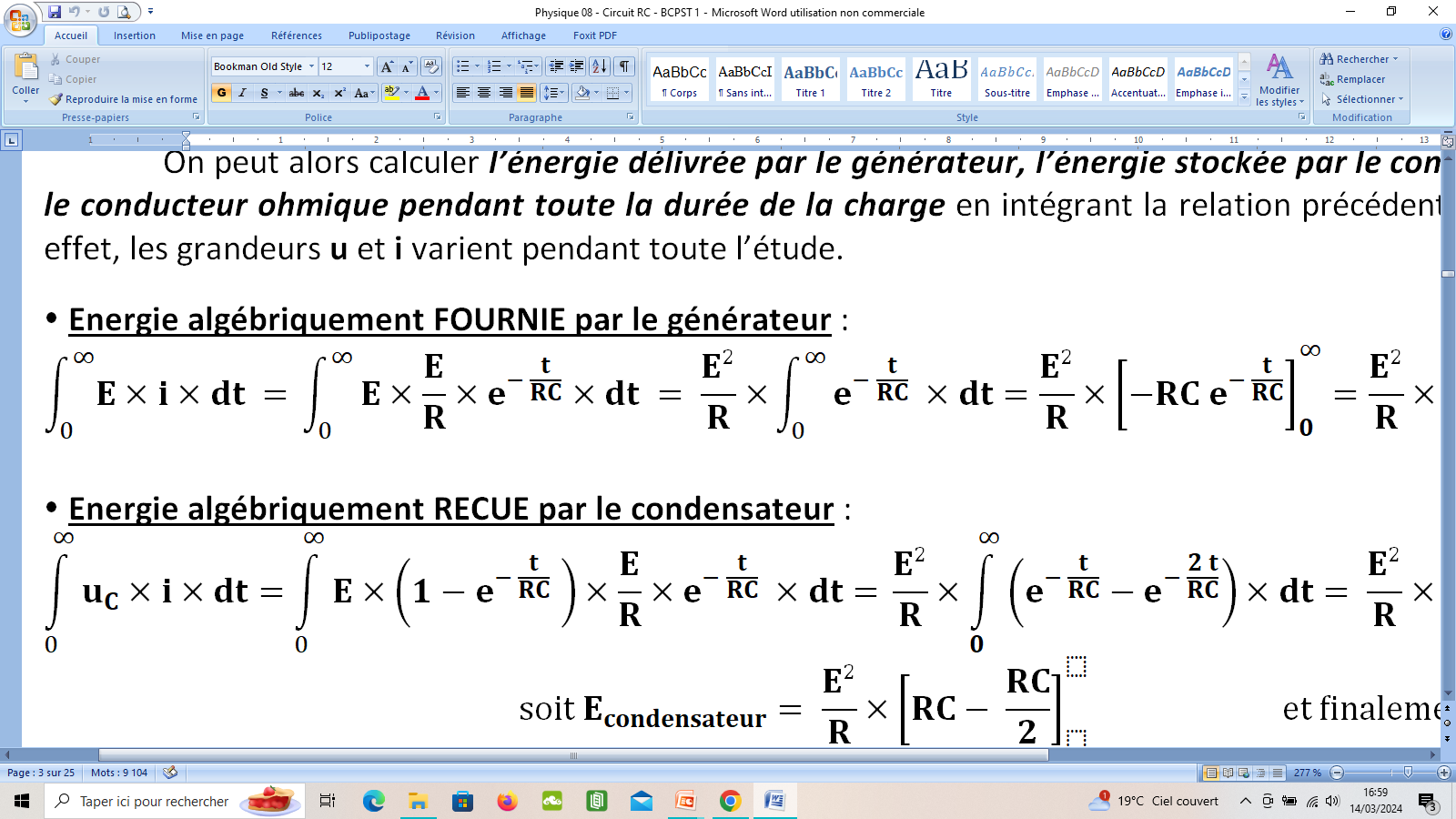 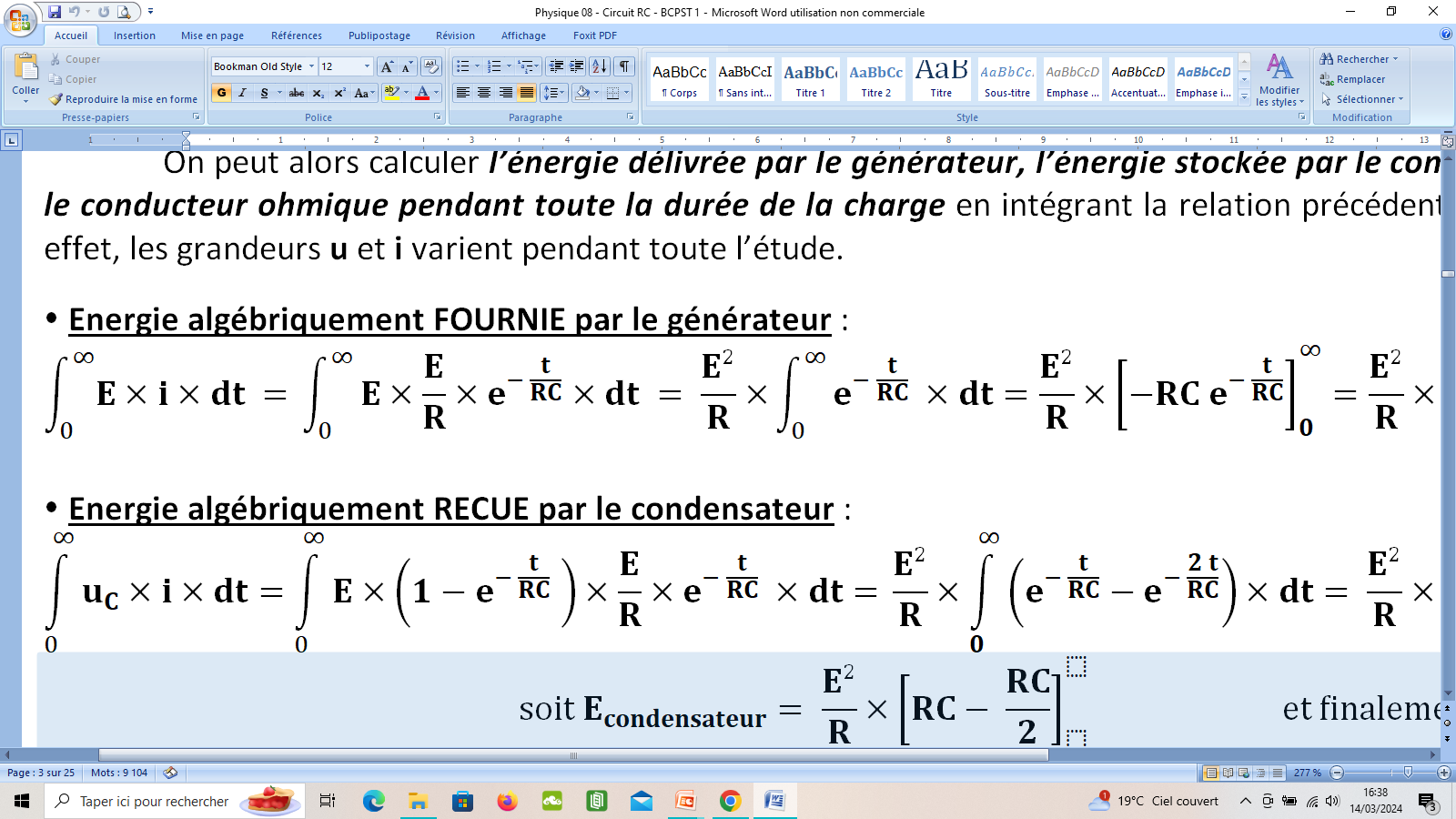 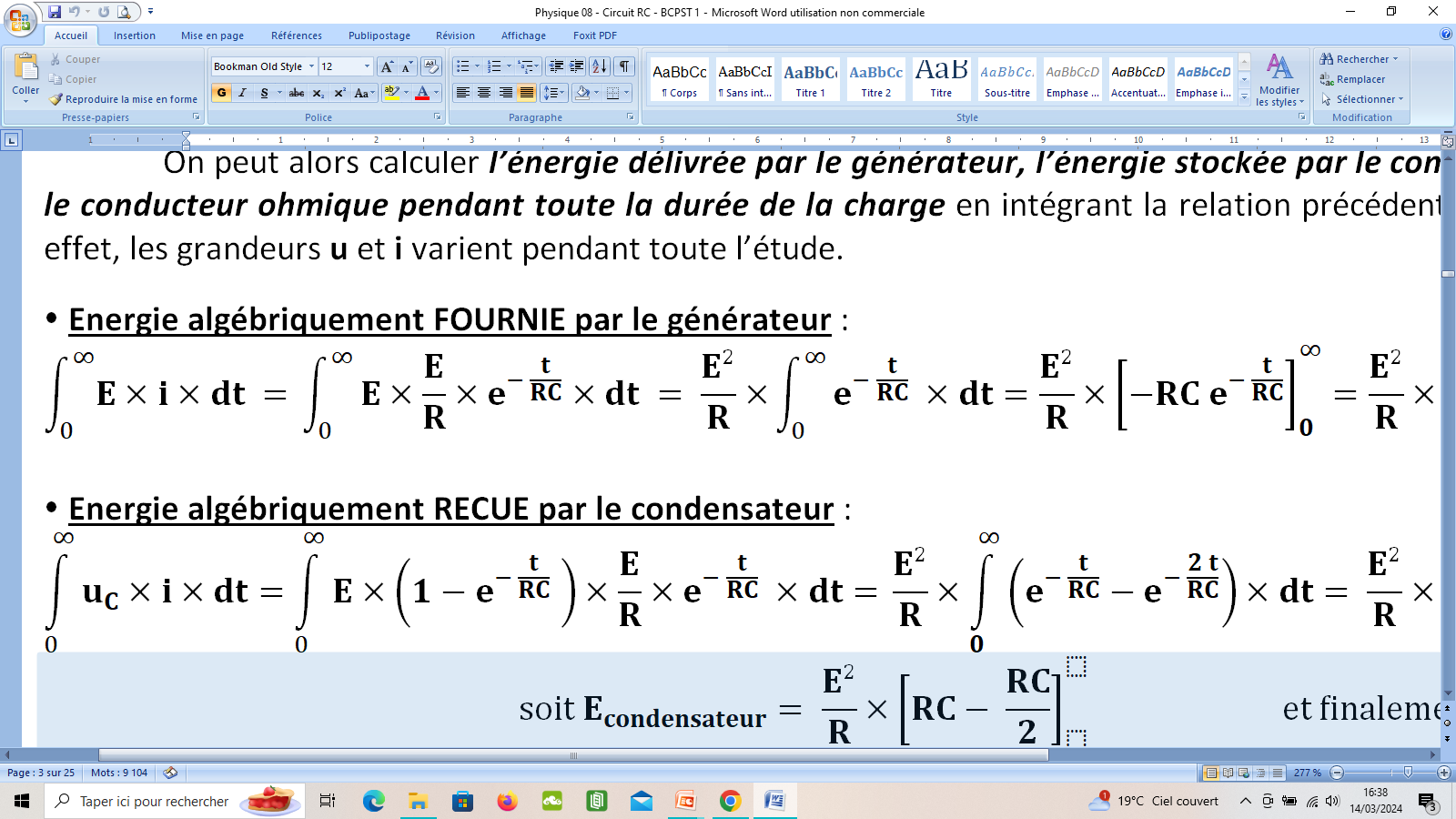 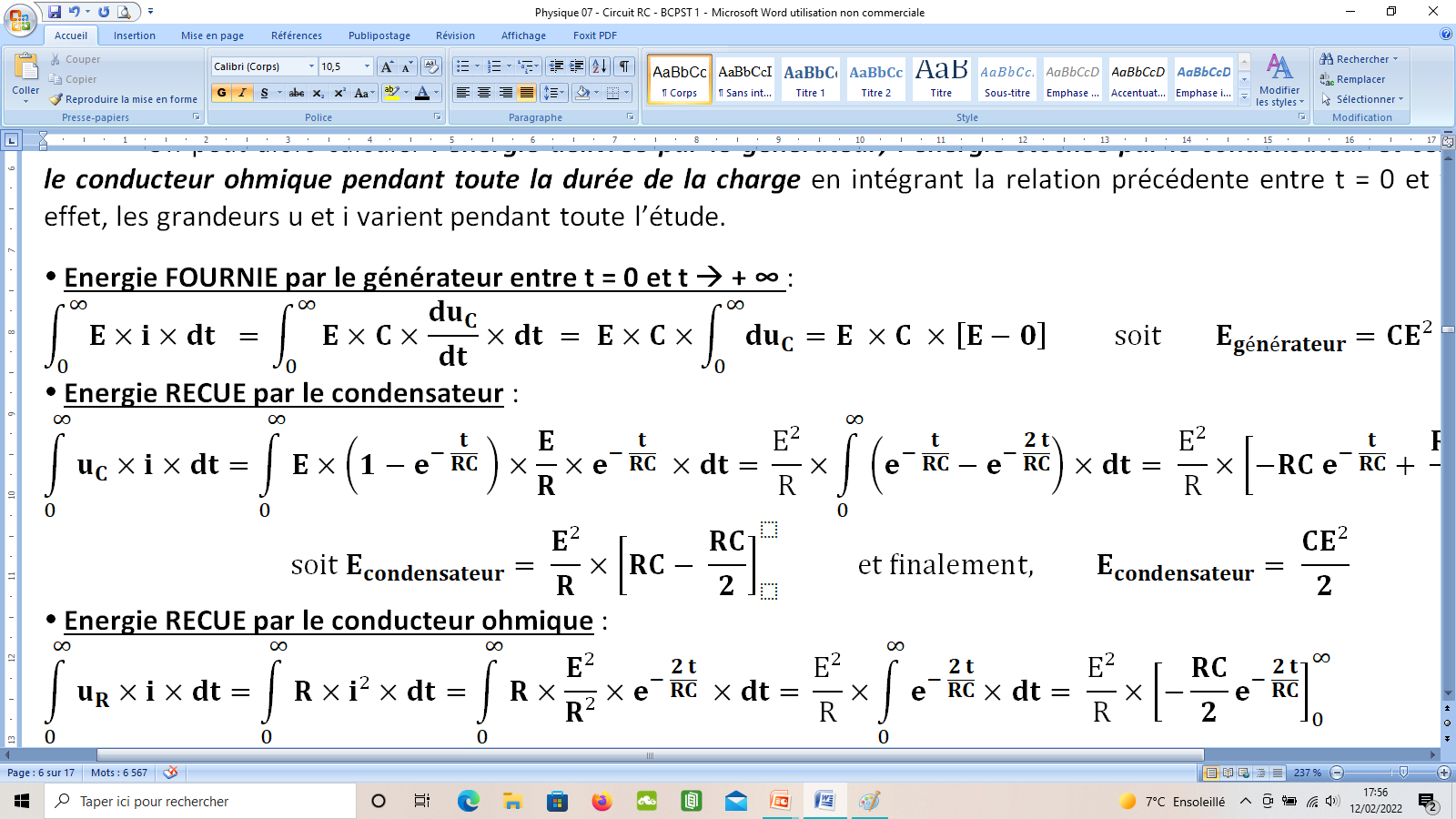 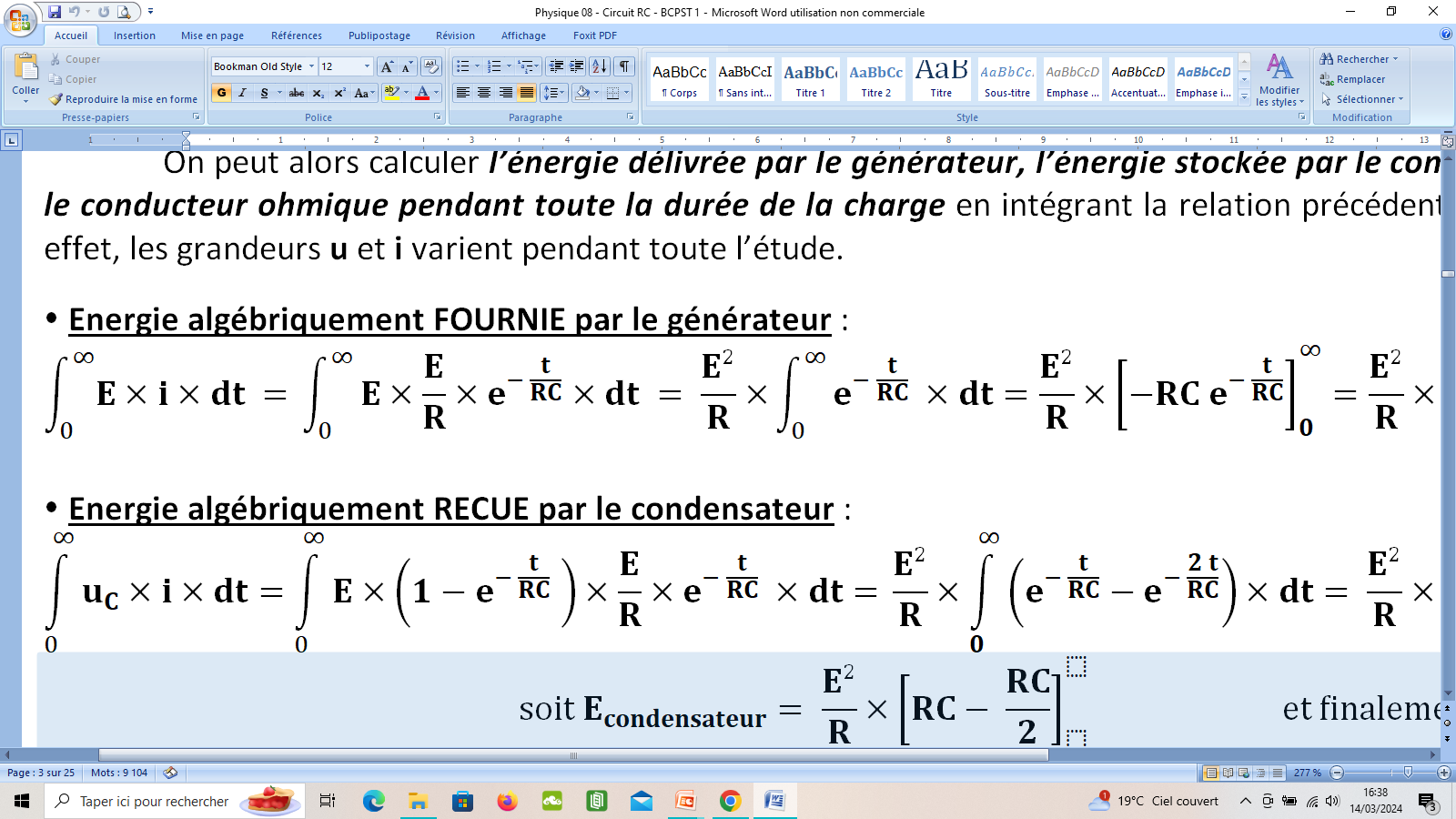 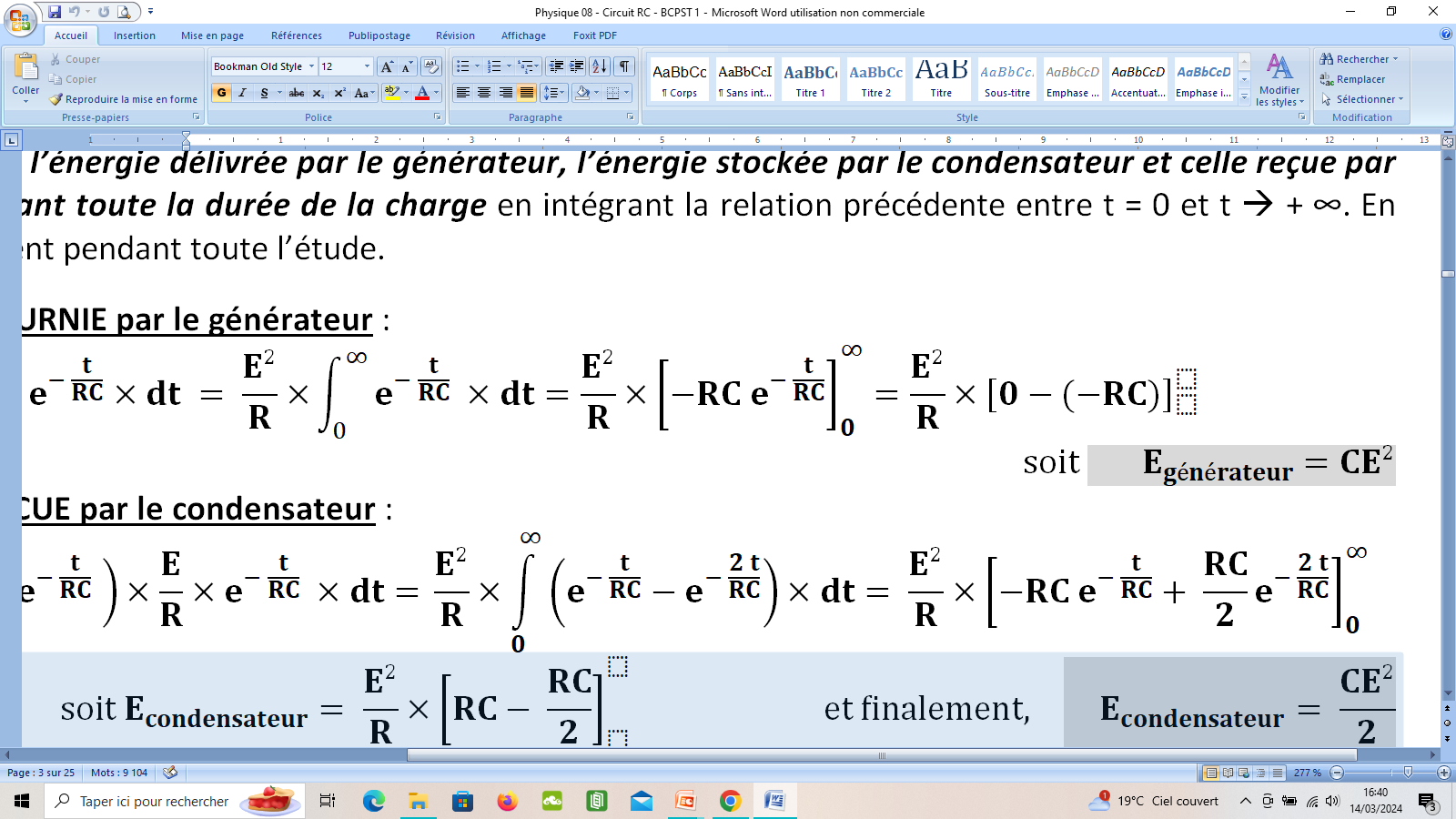 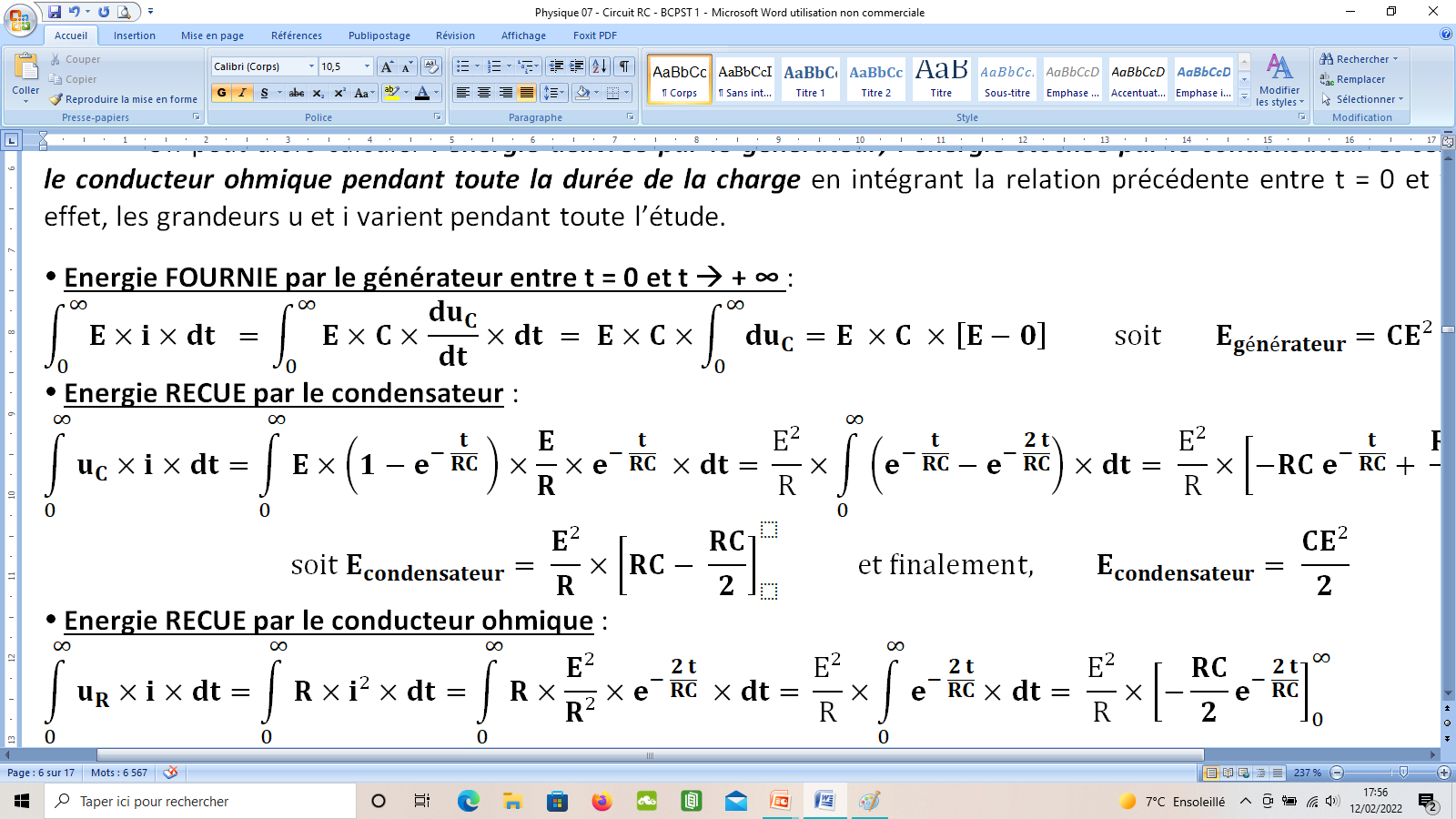 > 0 en convention générateur : le générateur cède de l’énergie au reste du circuit
Si on multiplie le bilan de puissance précédent par une petite durée dt (durée élémentaire), on obtient le bilan d’énergie :
E×i×dt = uC×i×dt + uR×i×dt
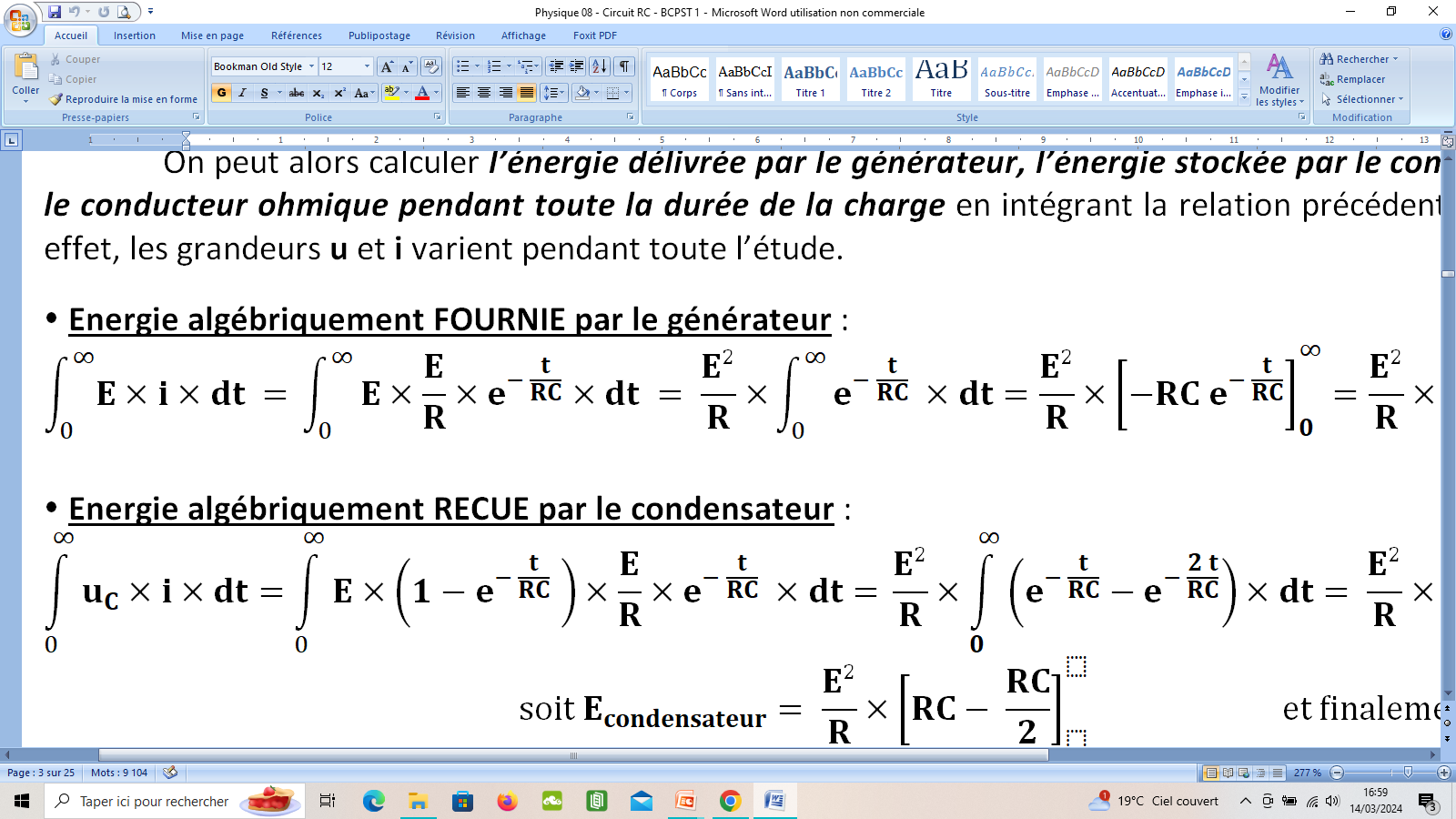 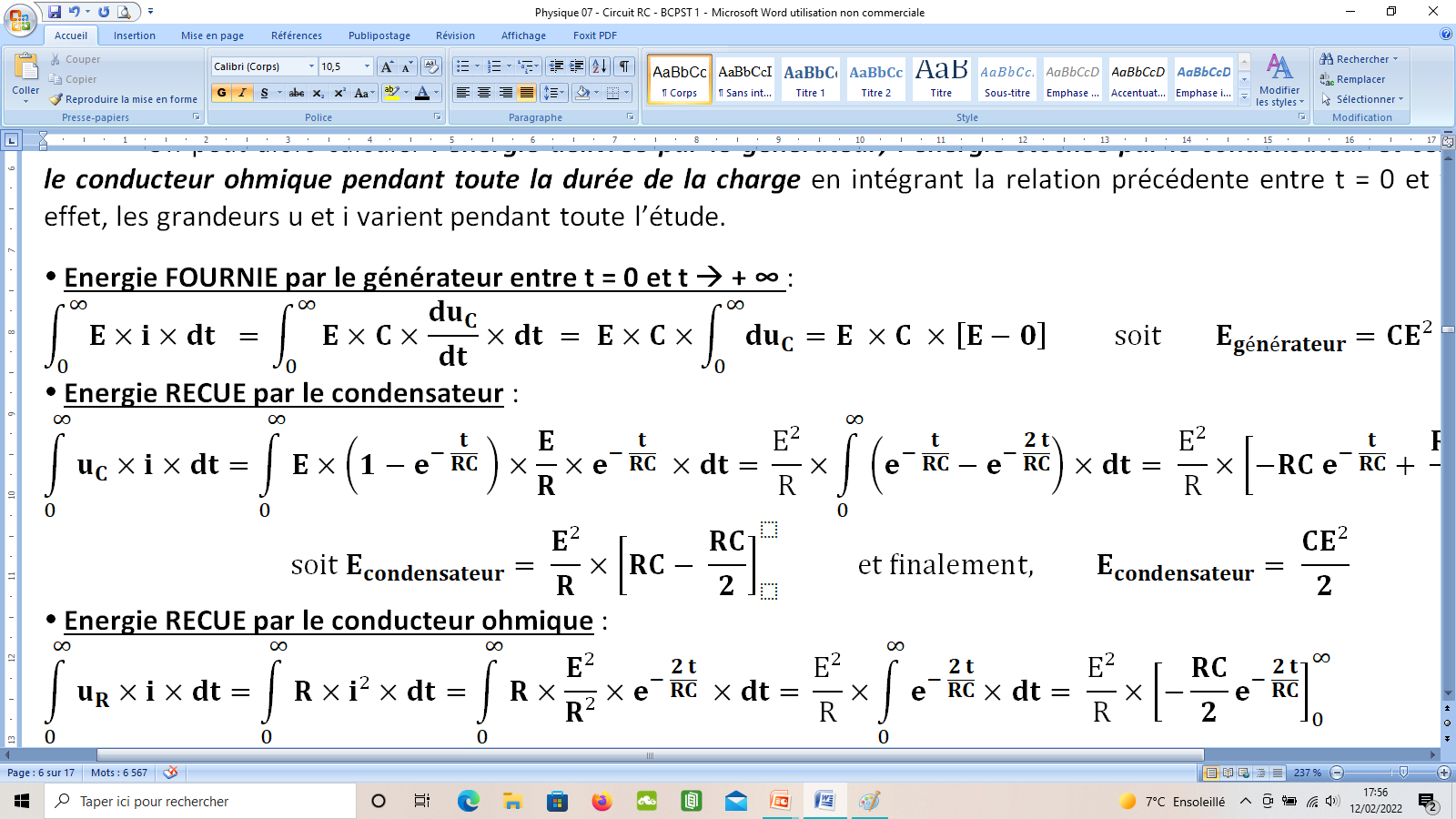 > 0 en convention générateur : le générateur cède cette l’énergie au reste du circuit
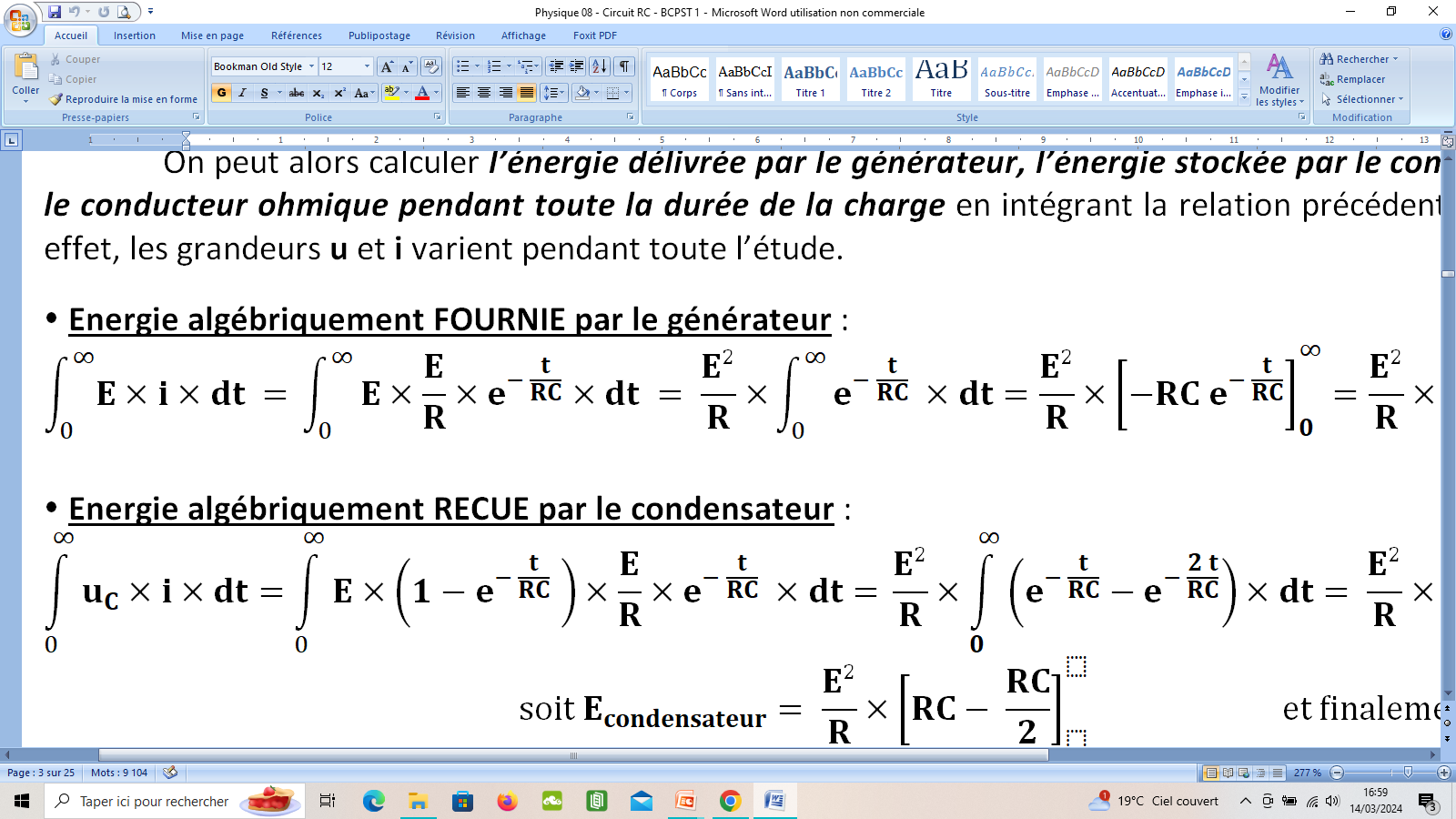 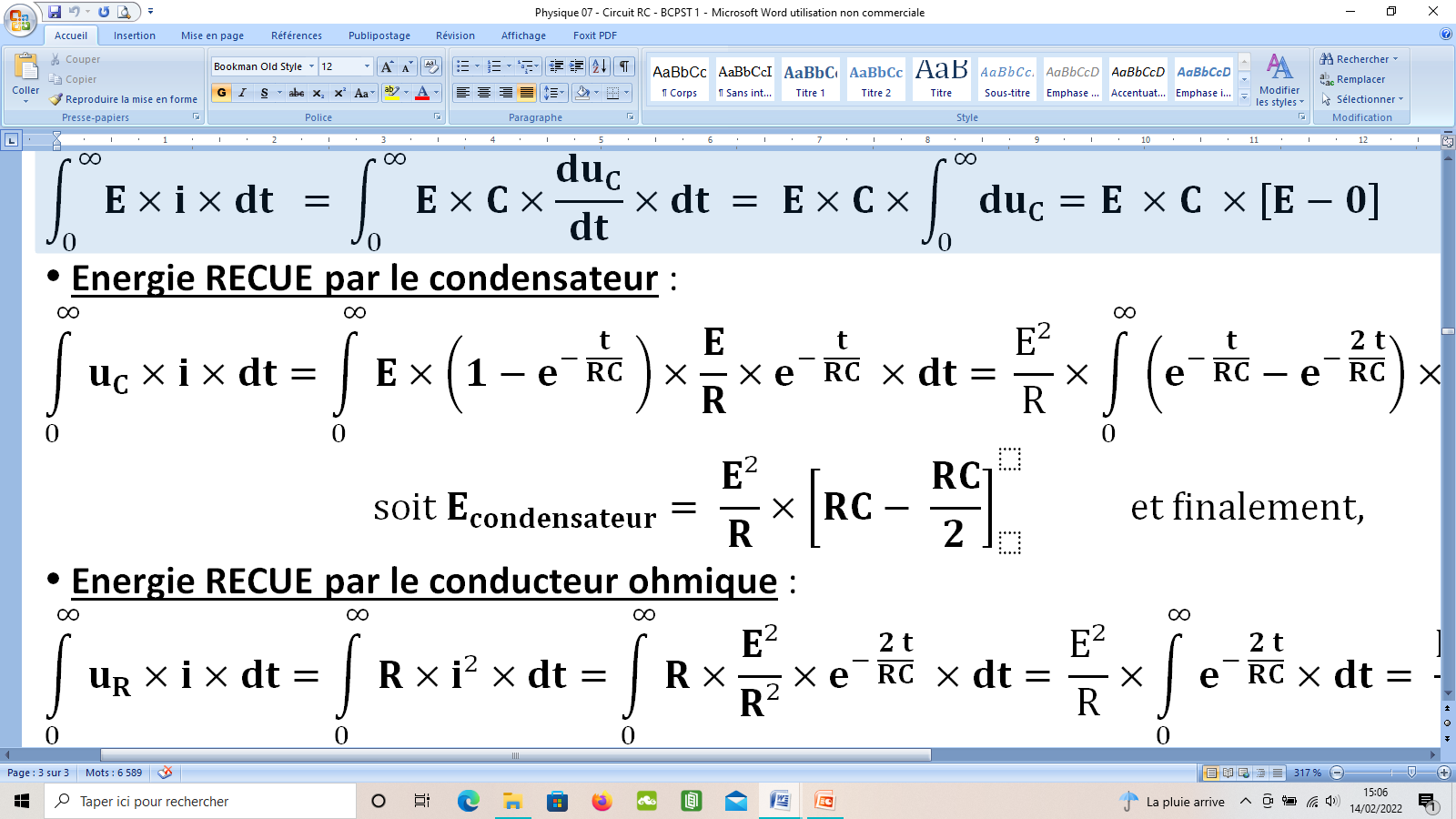 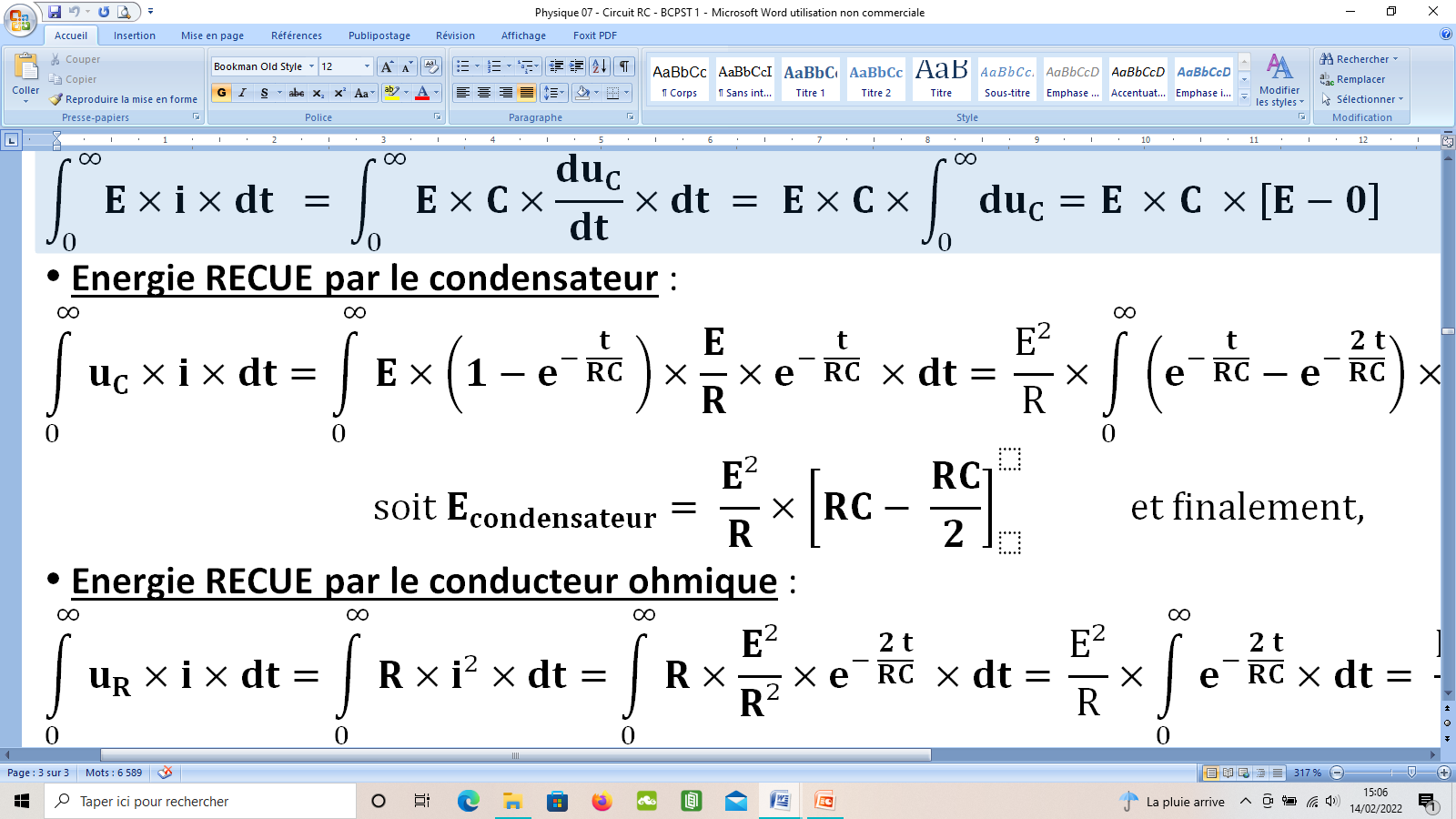 > 0 en convention récepteur : le condensateur reçoit cette énergie
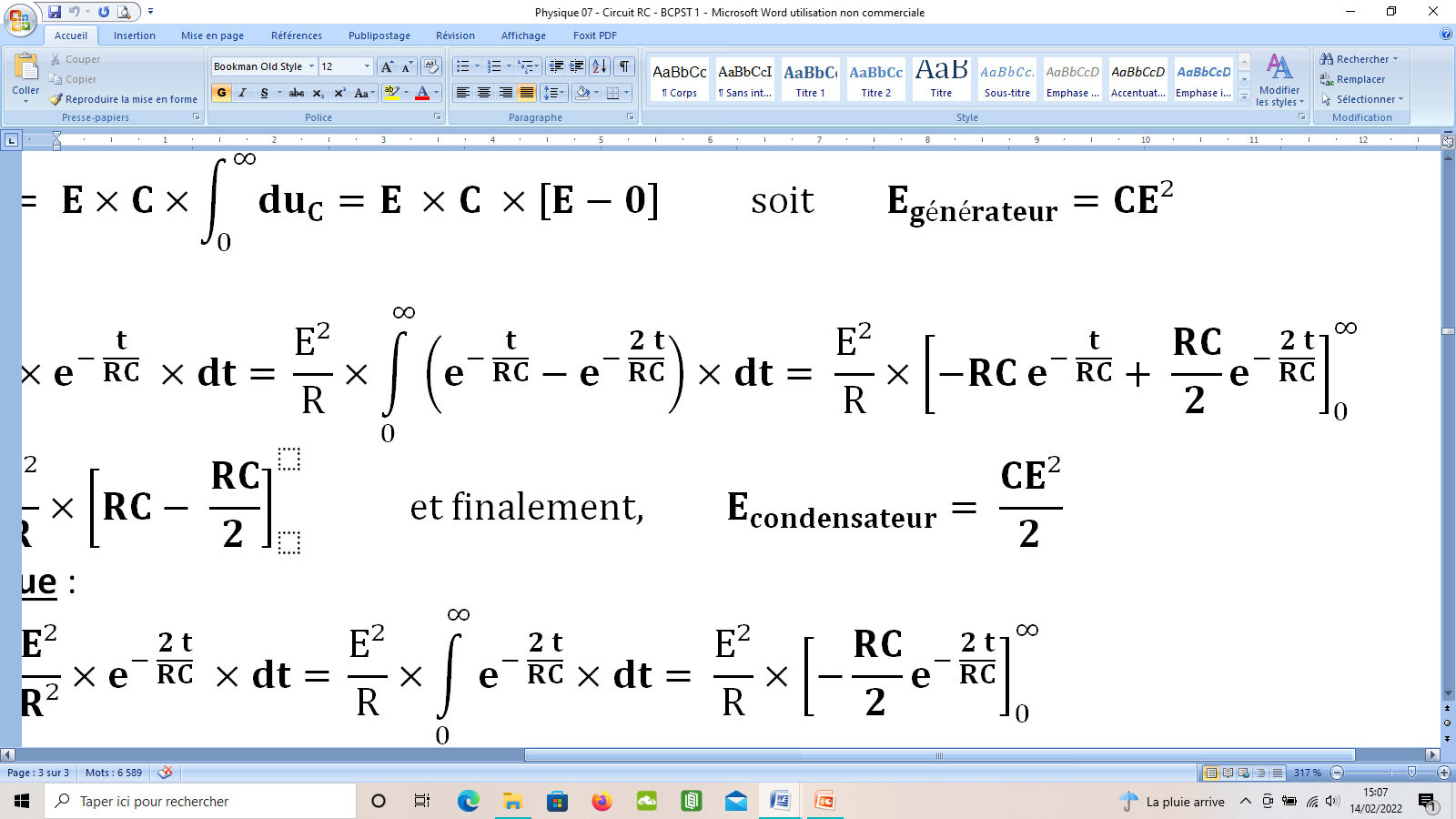 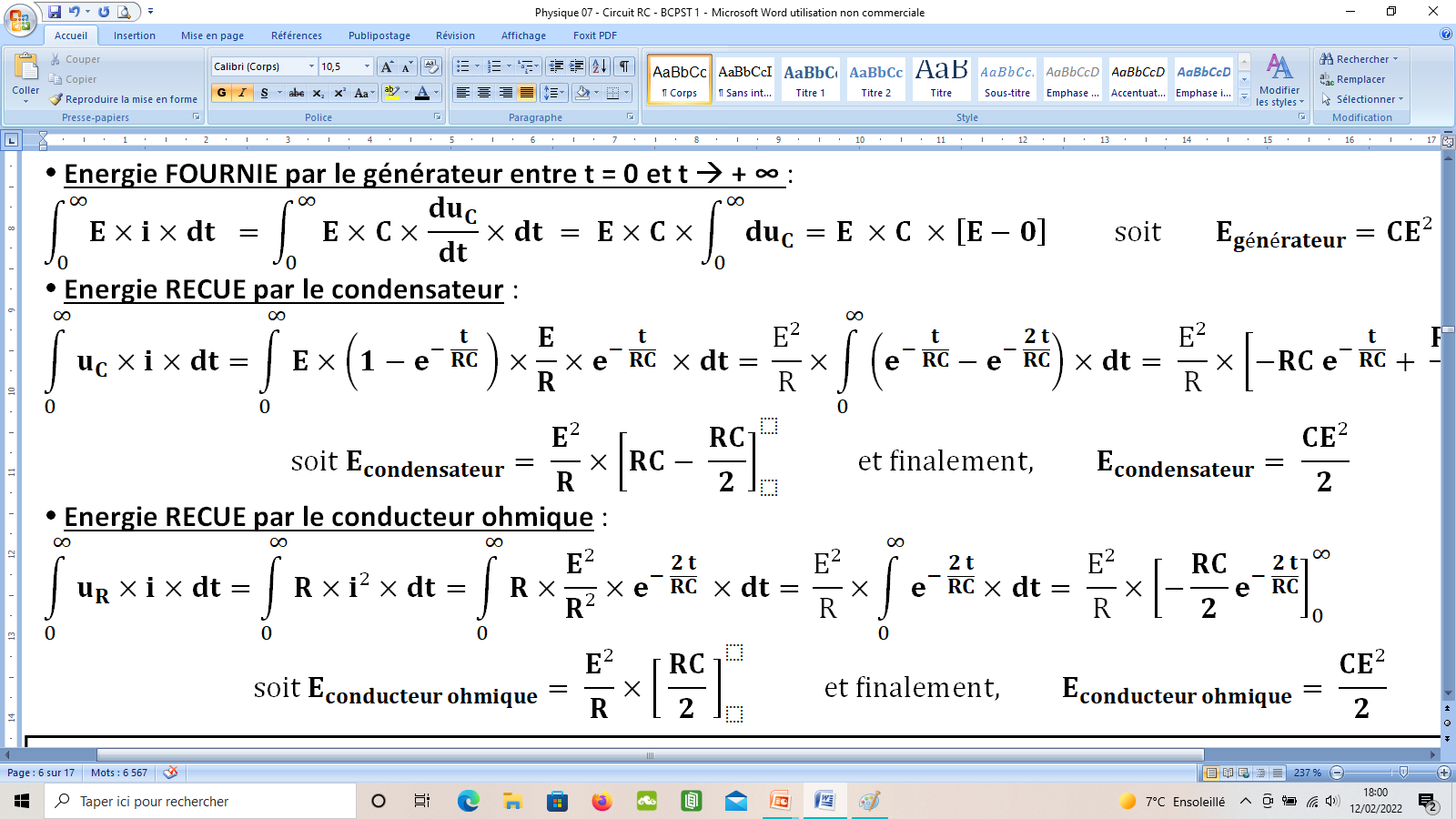 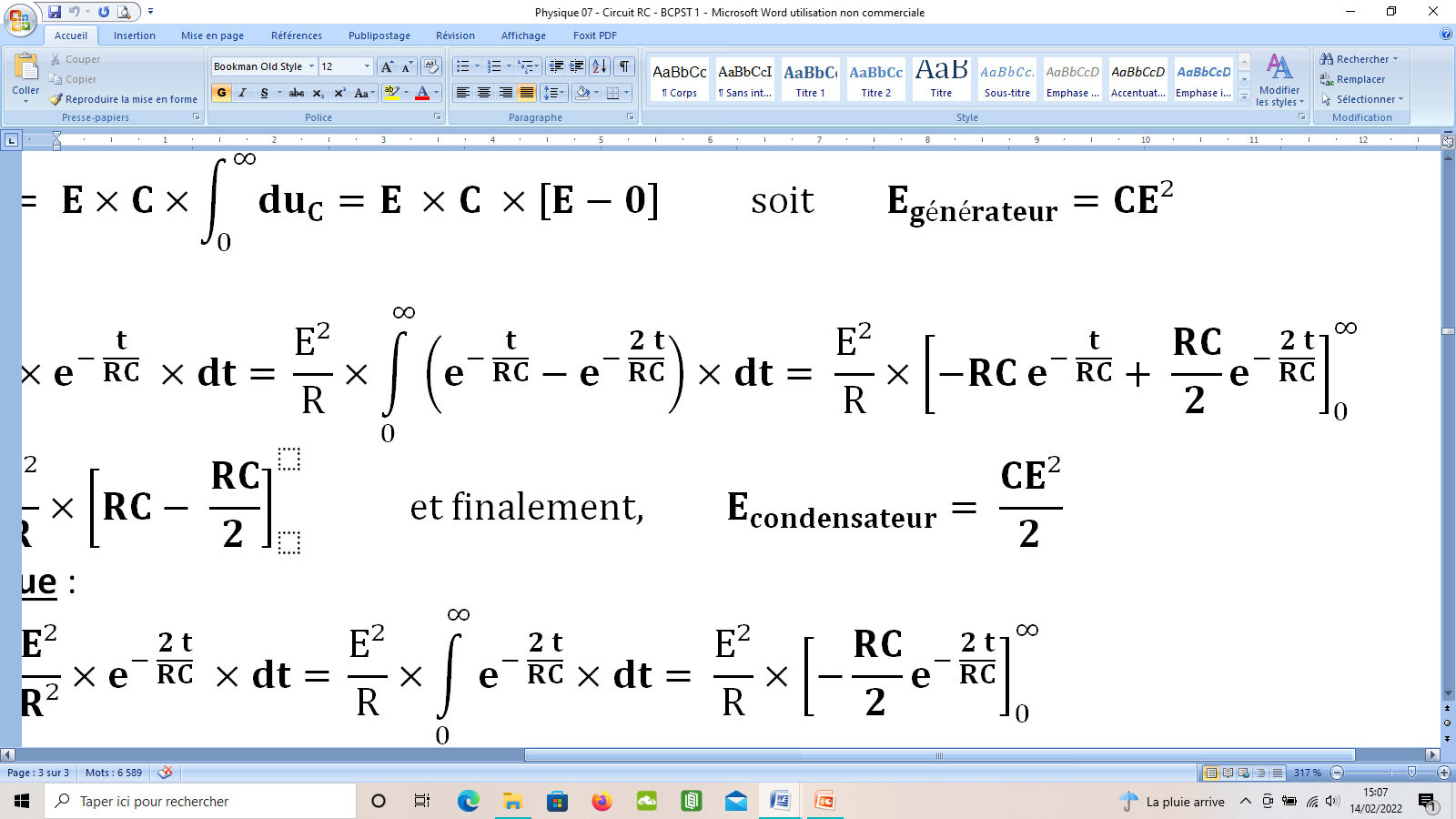 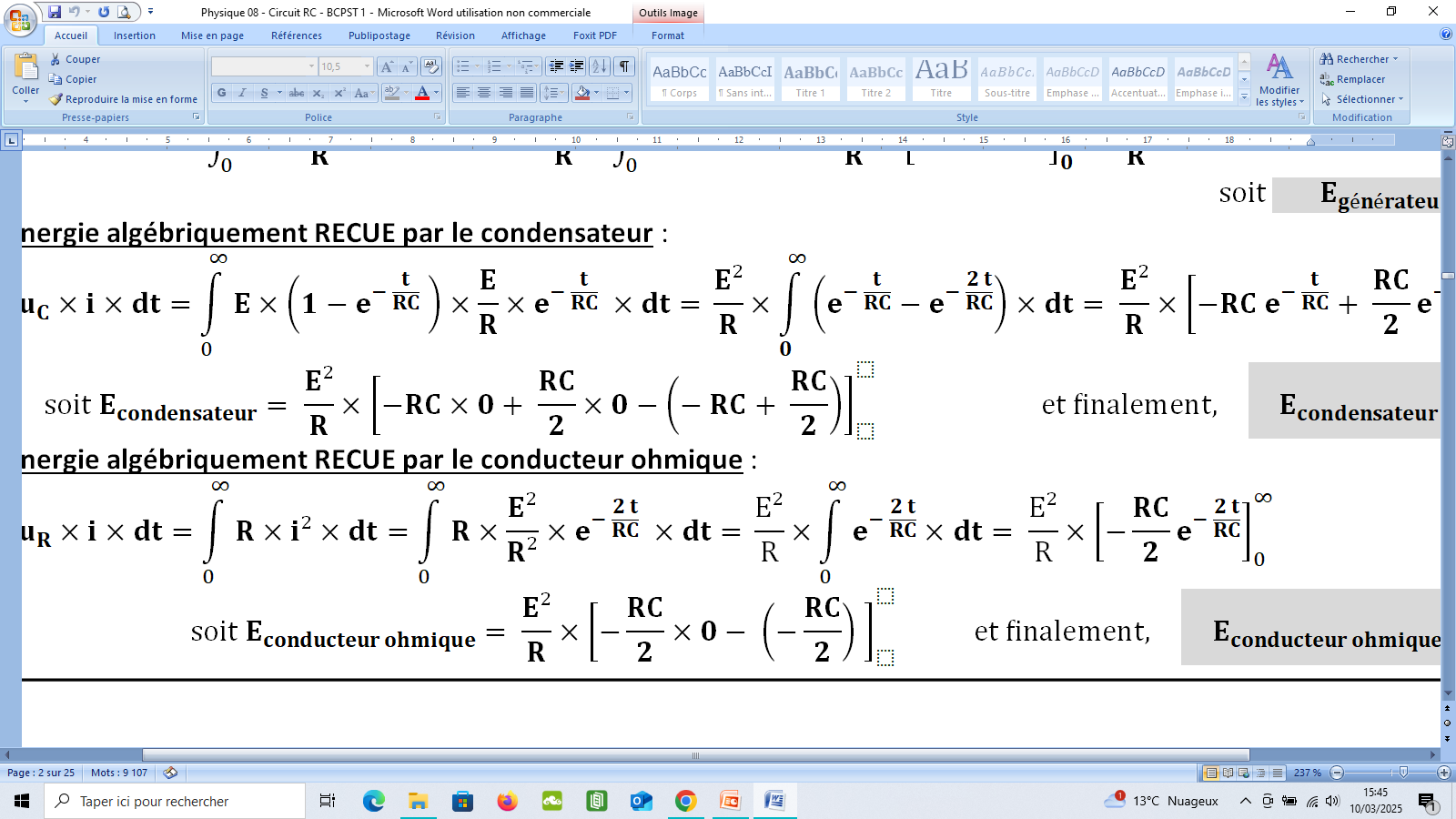 E×i×dt = uC×i×dt + uR×i×dt
On obtient le bilan d’énergie :
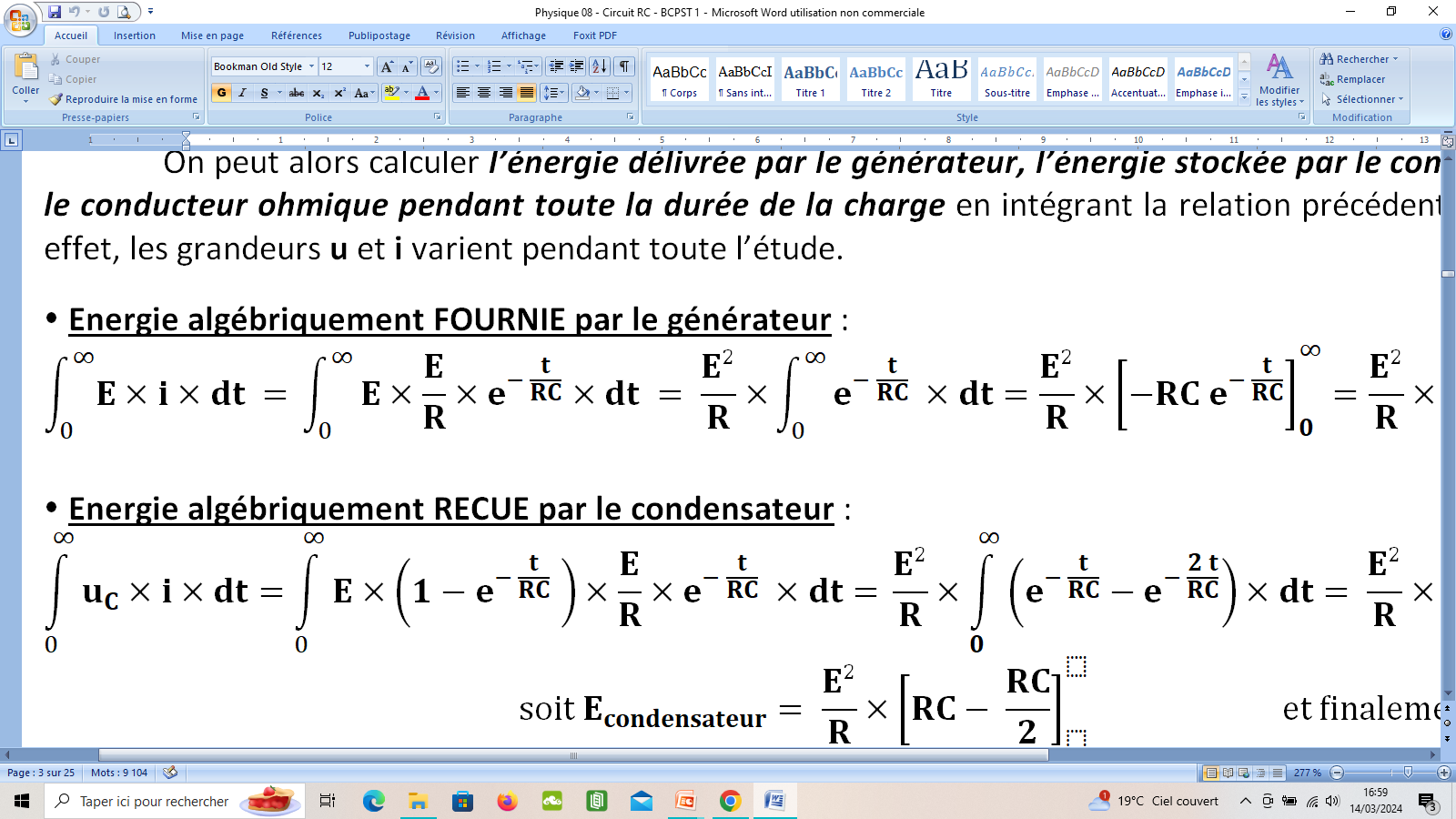 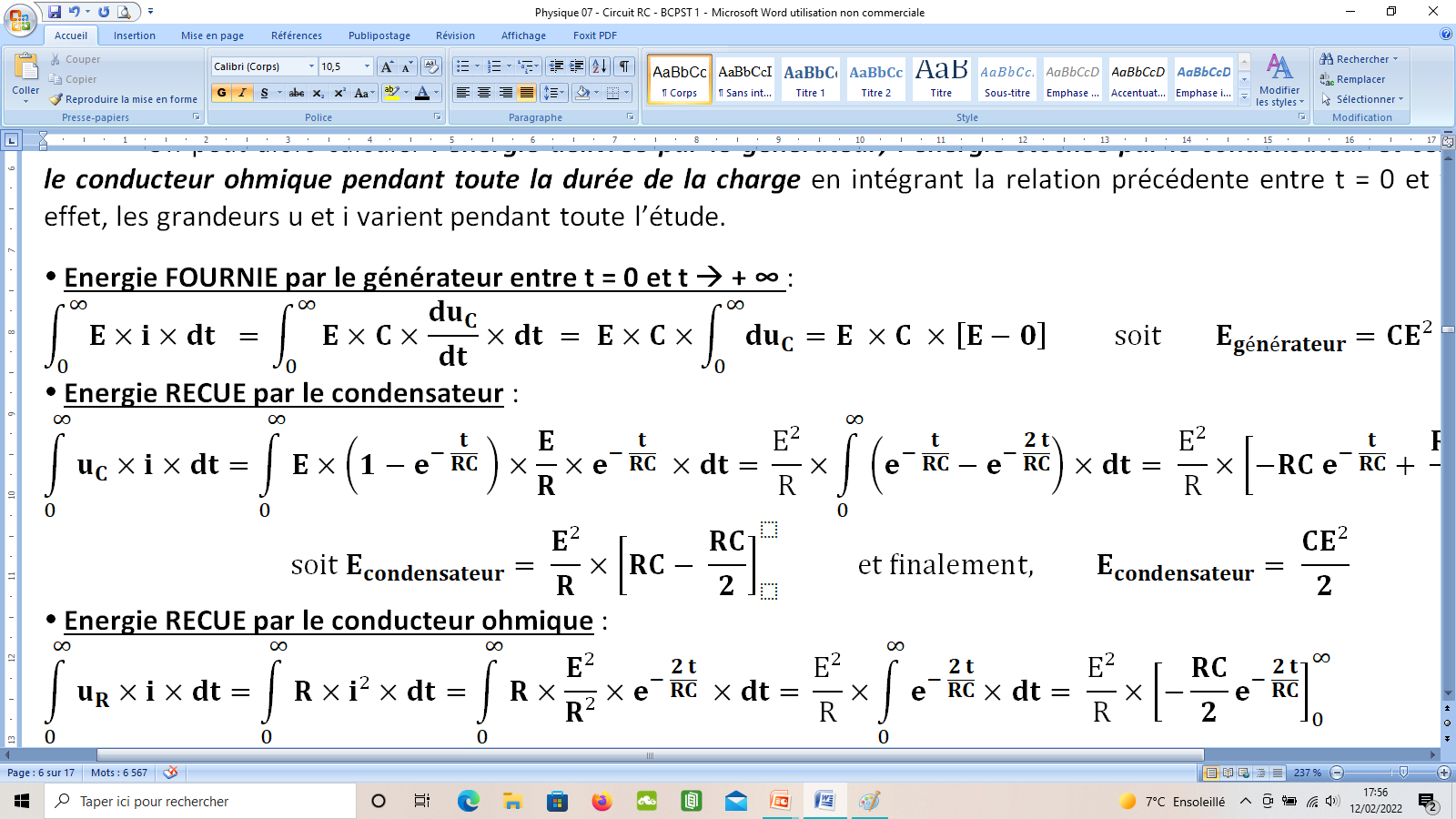 > 0 en convention générateur : le générateur cède cette énergie au reste du circuit
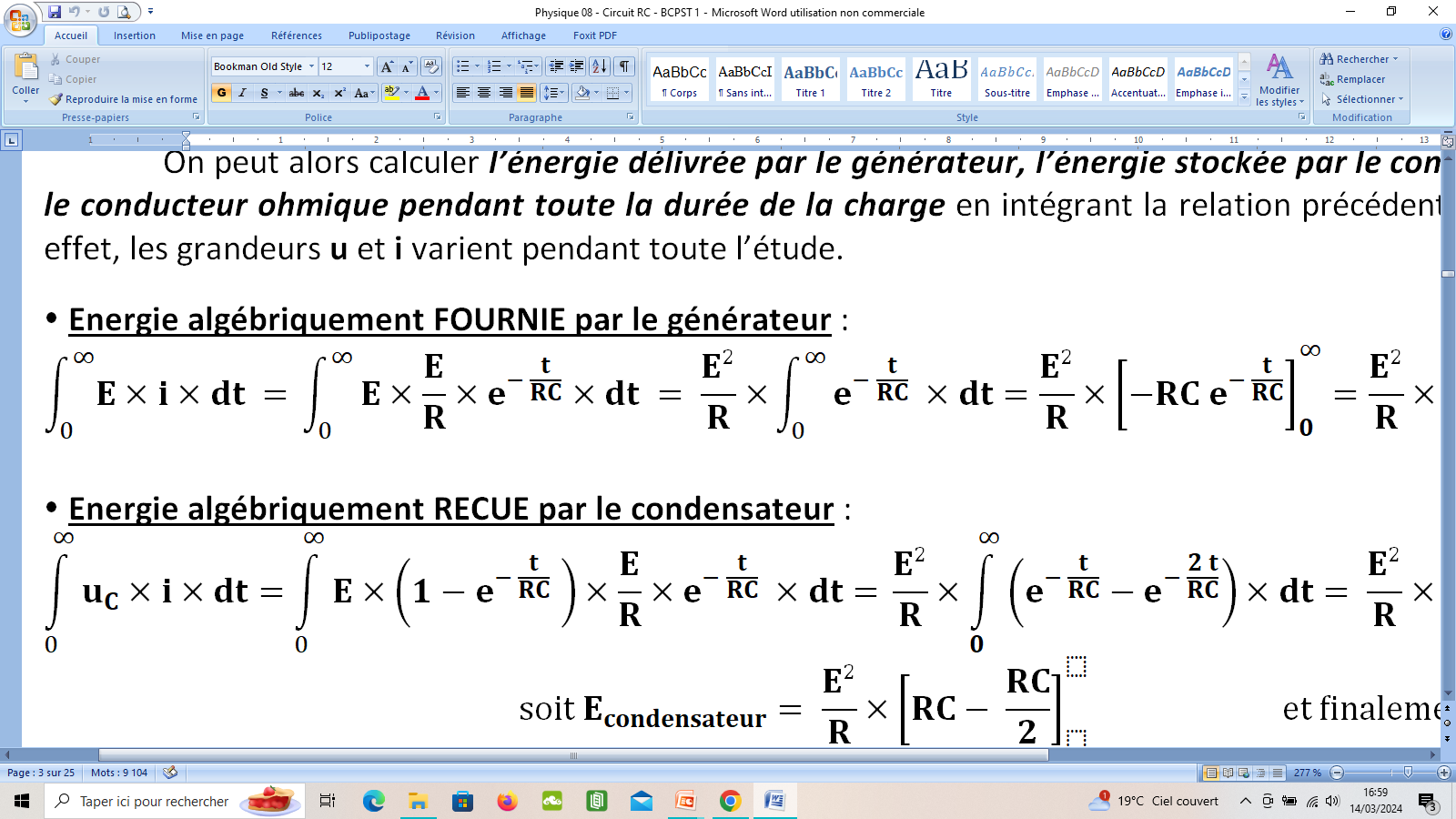 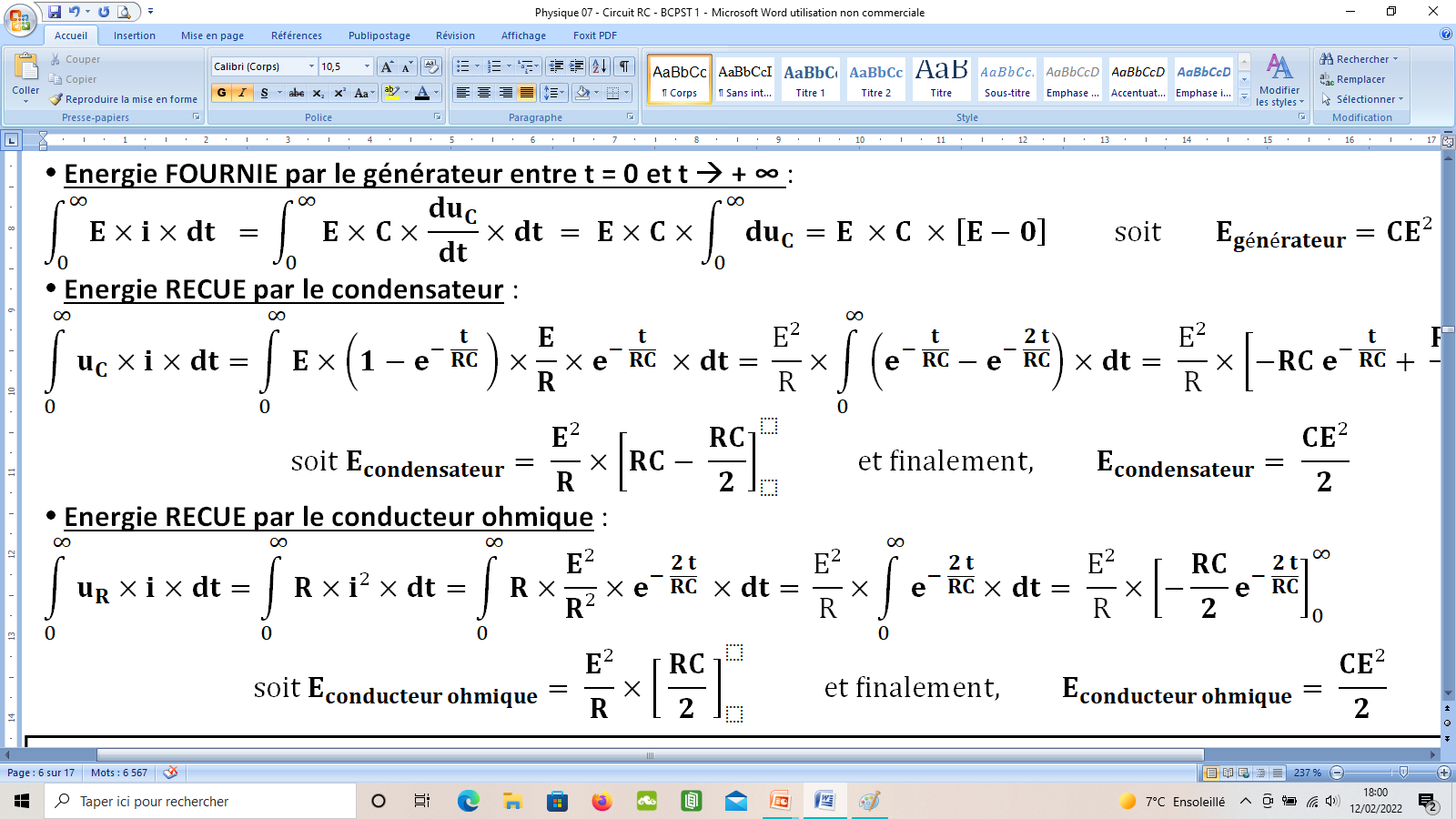 > 0 en convention récepteur : le condensateur reçoit cette énergie
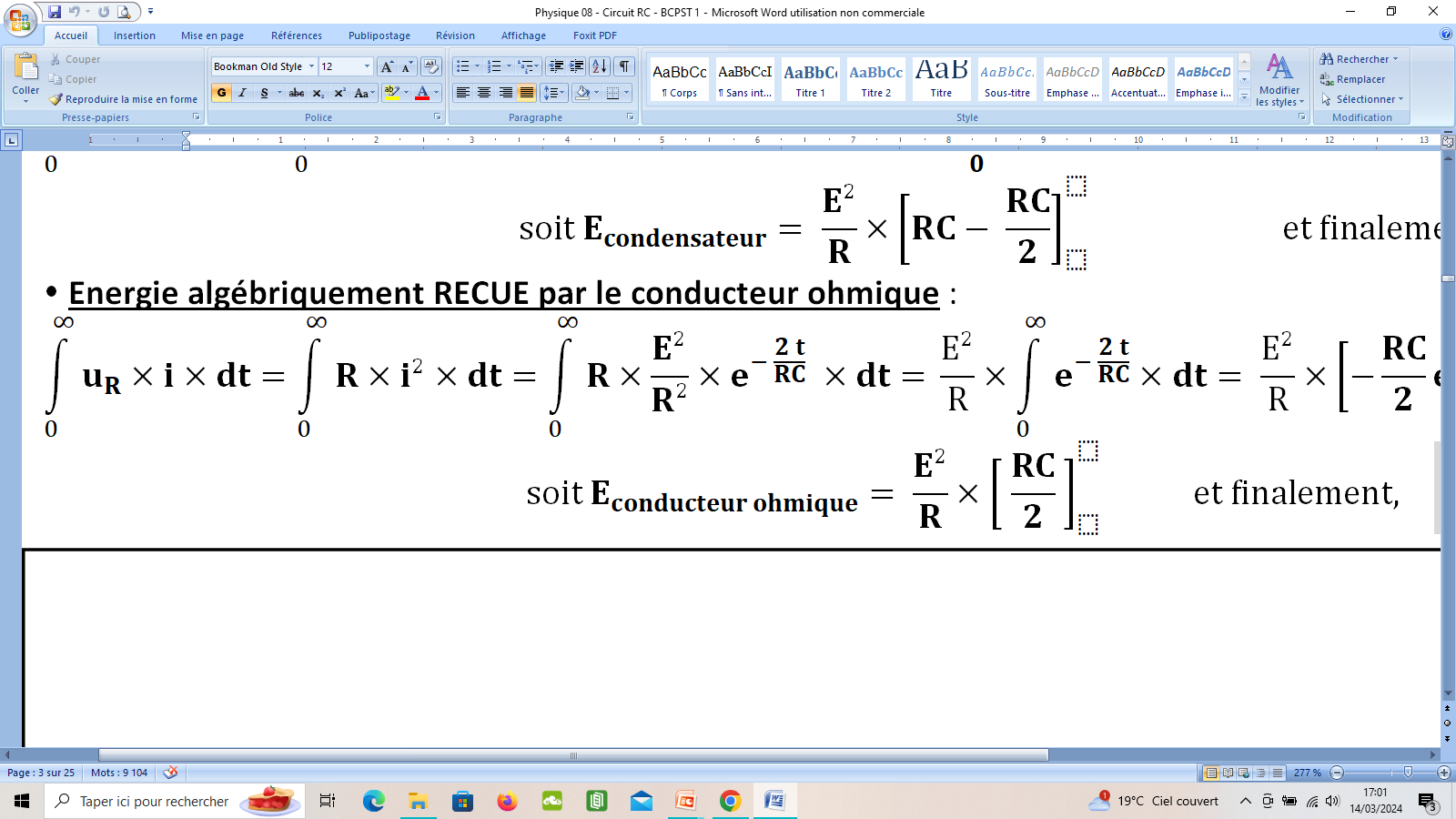 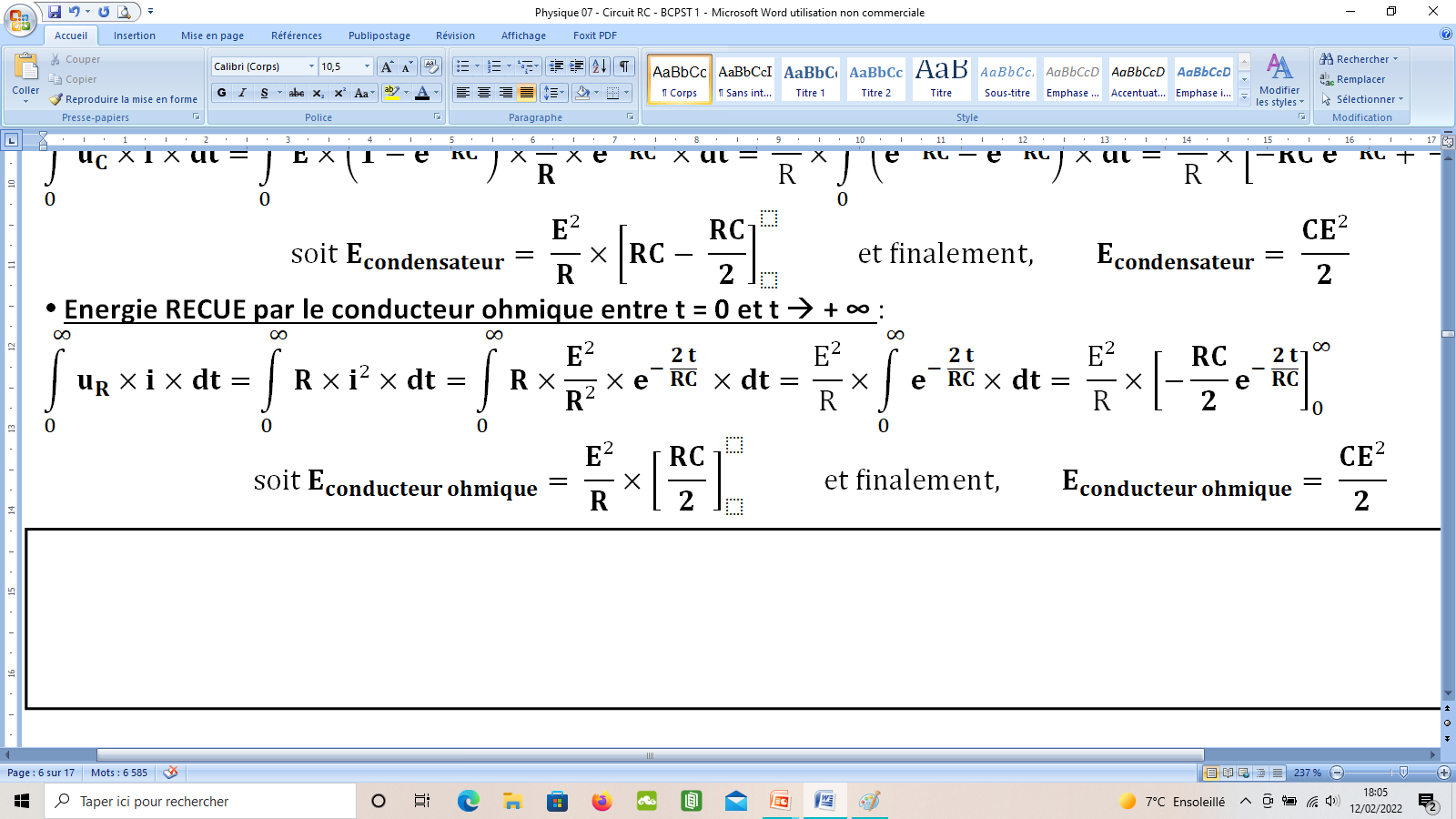 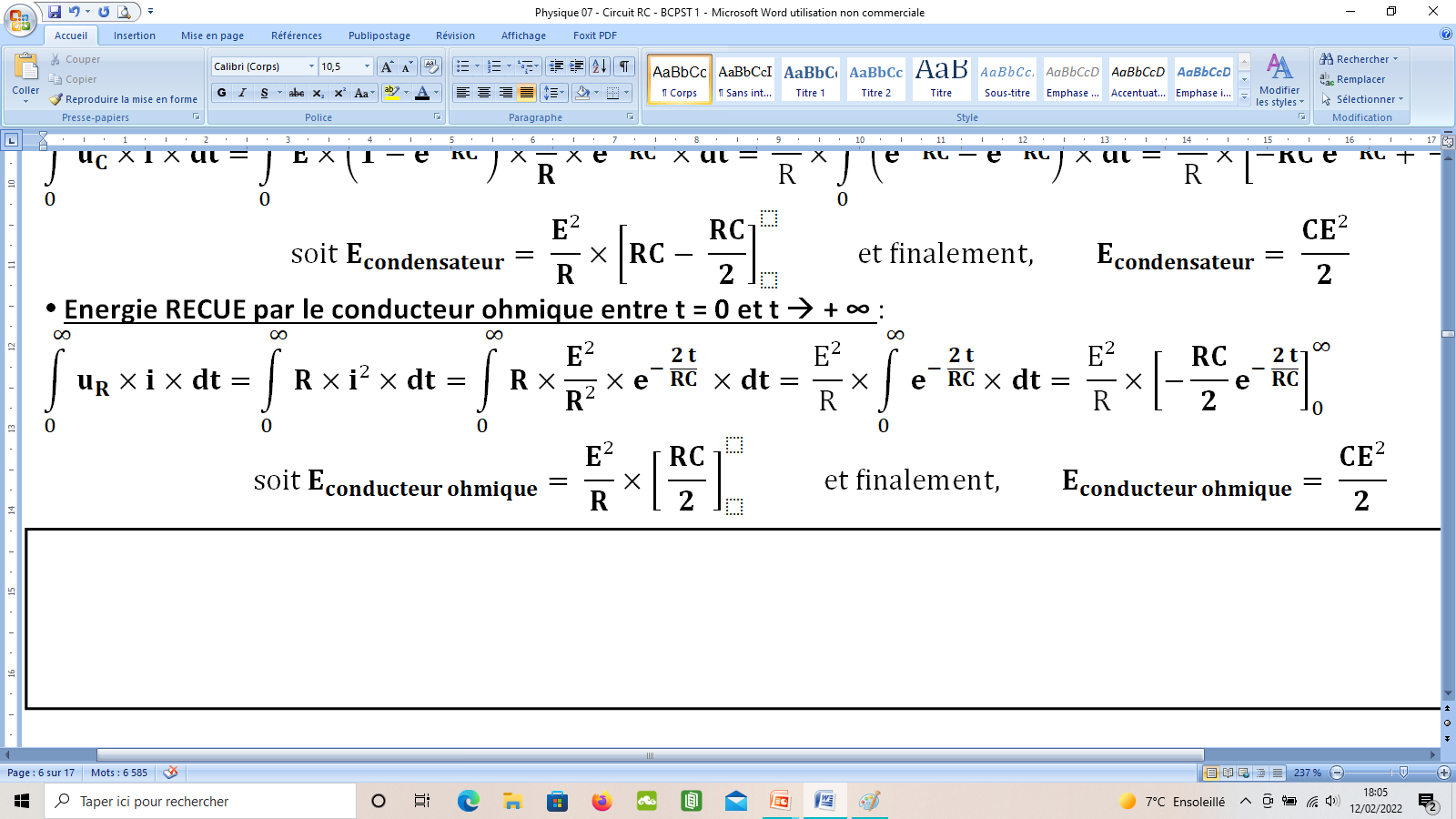 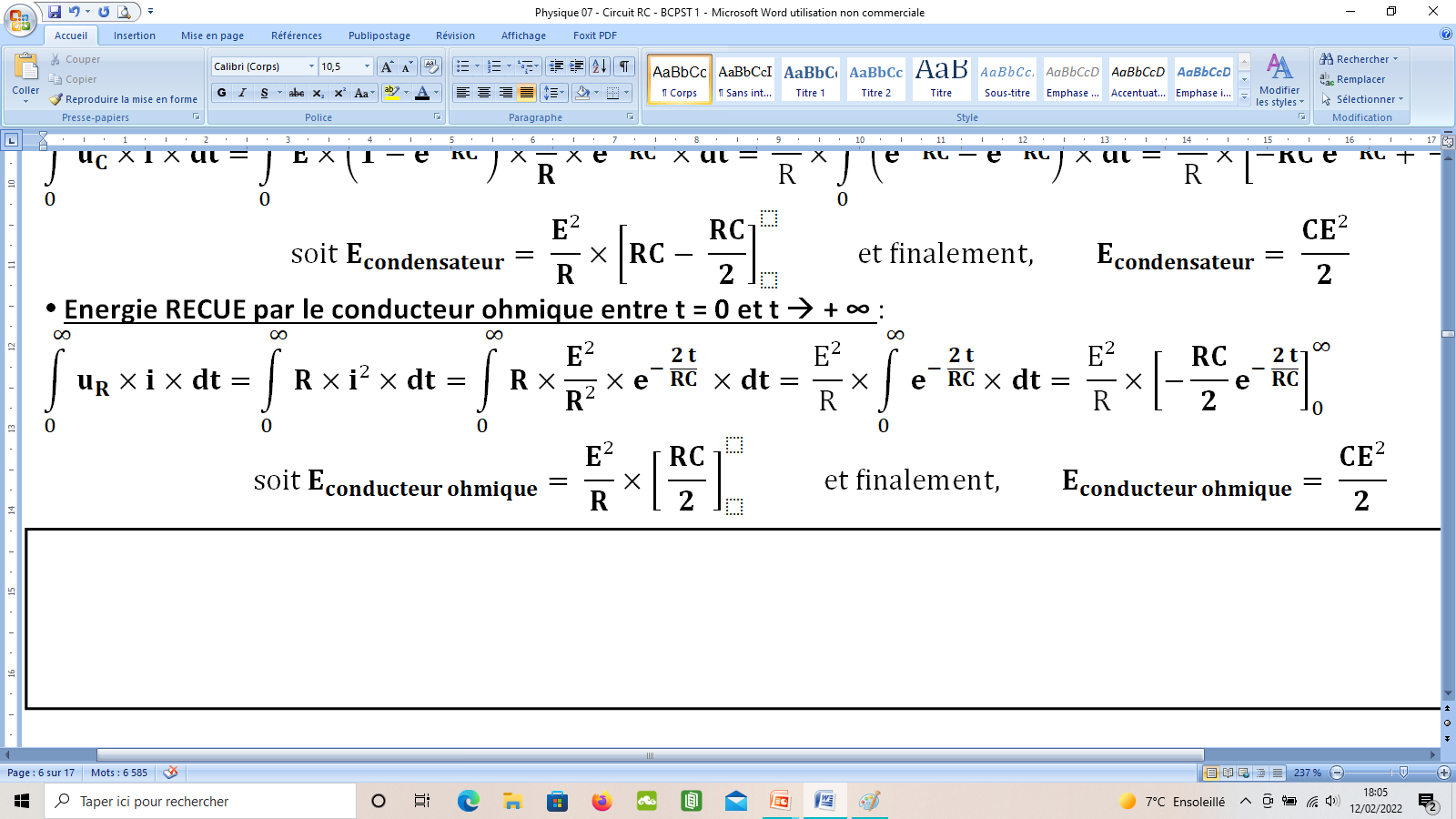 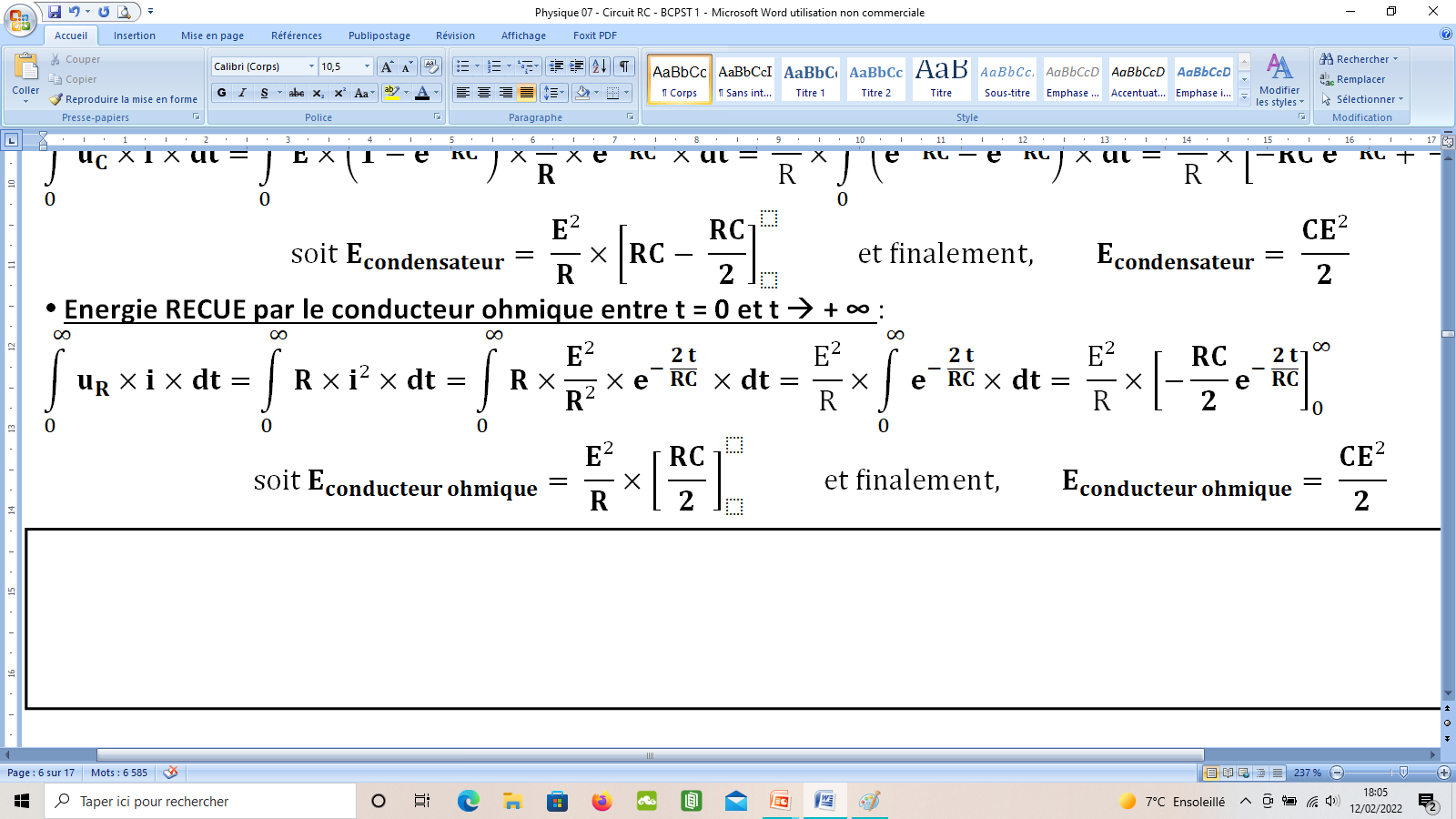 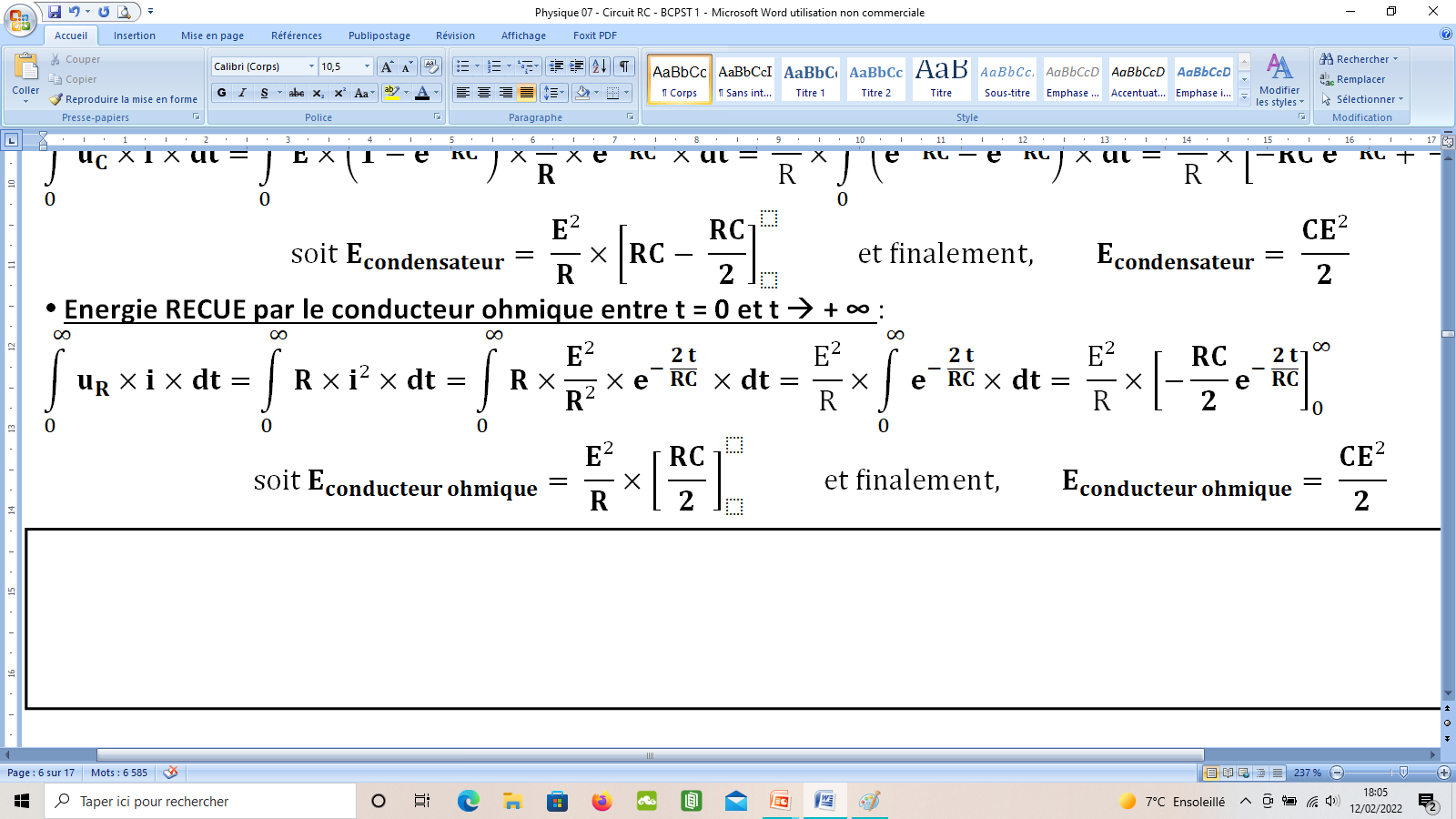 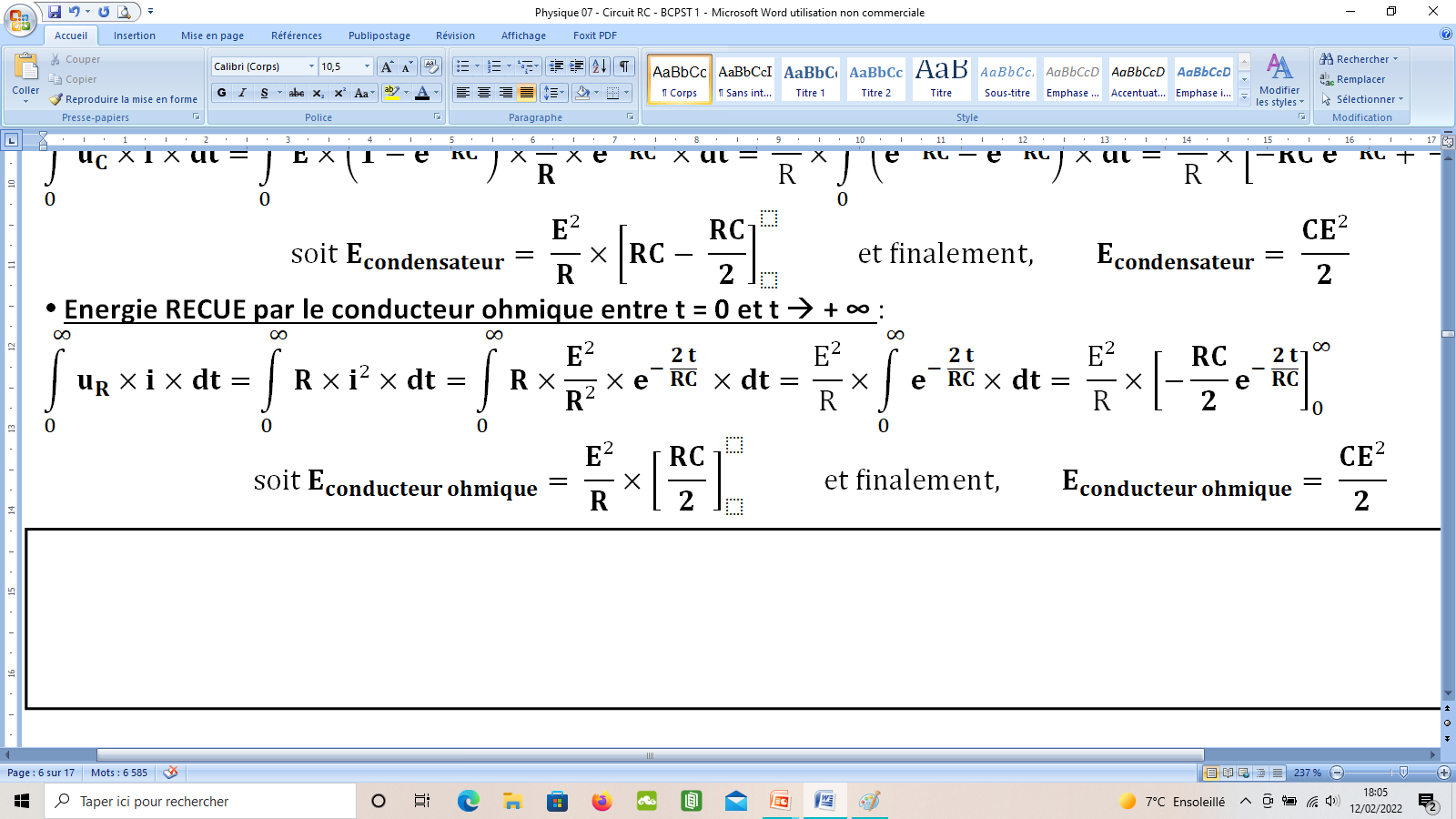 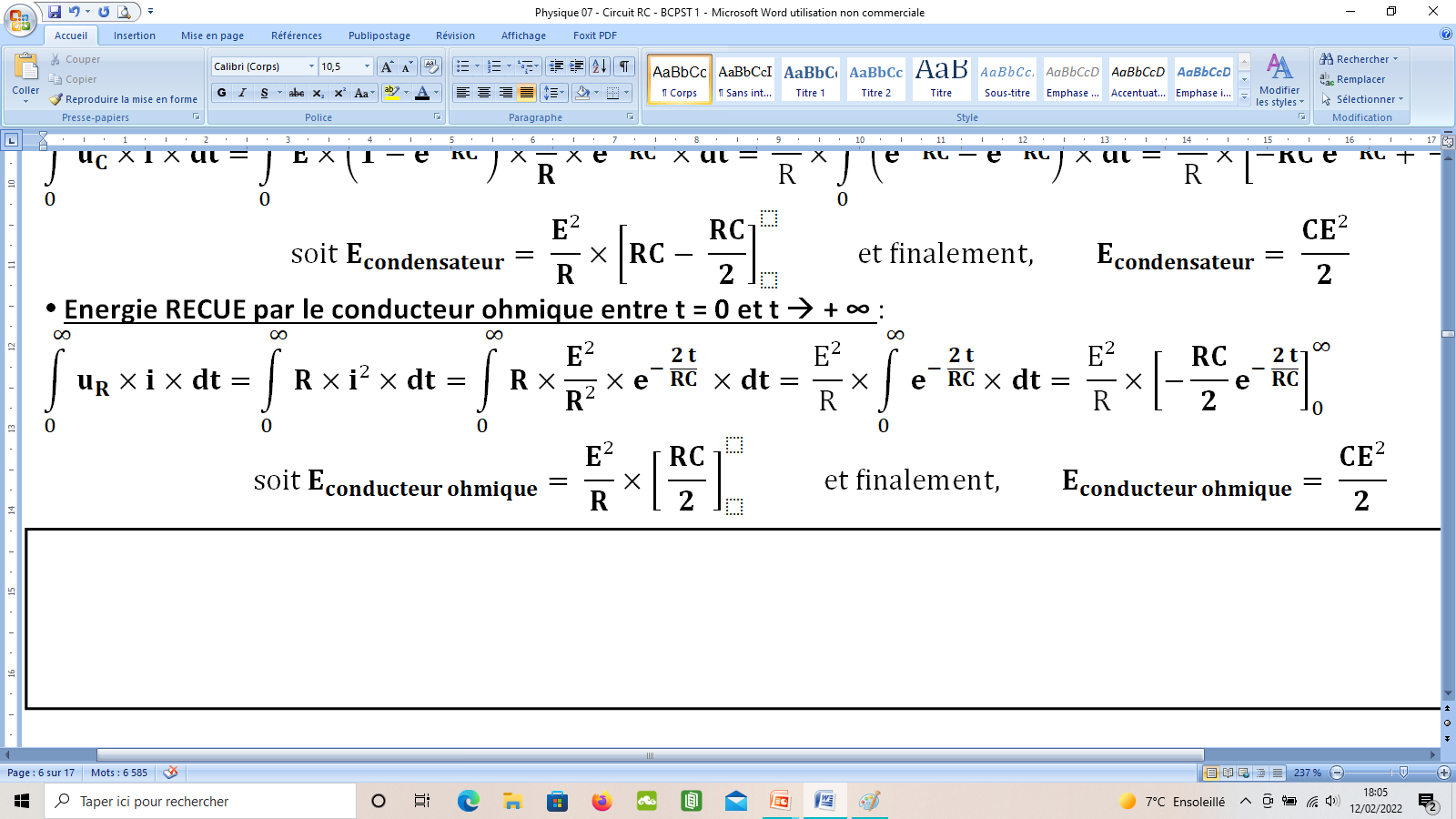 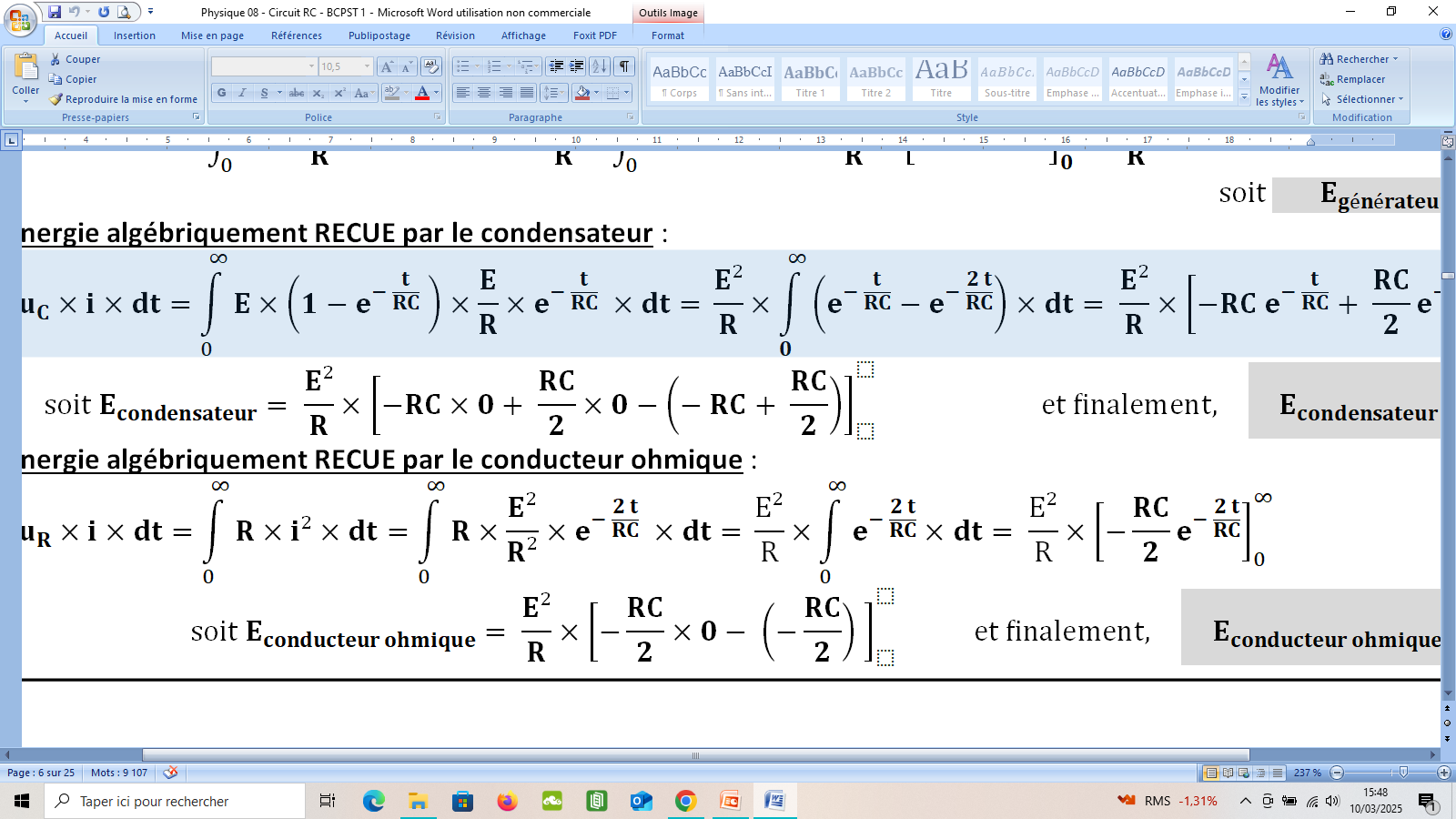 > 0 en convention récepteur : le conducteur ohmique reçoit cette énergie
Si on multiplie le bilan de puissance précédent par une petite durée dt (durée élémentaire), on obtient le bilan d’énergie :
E×i×dt = uC×i×dt + uR×i×dt
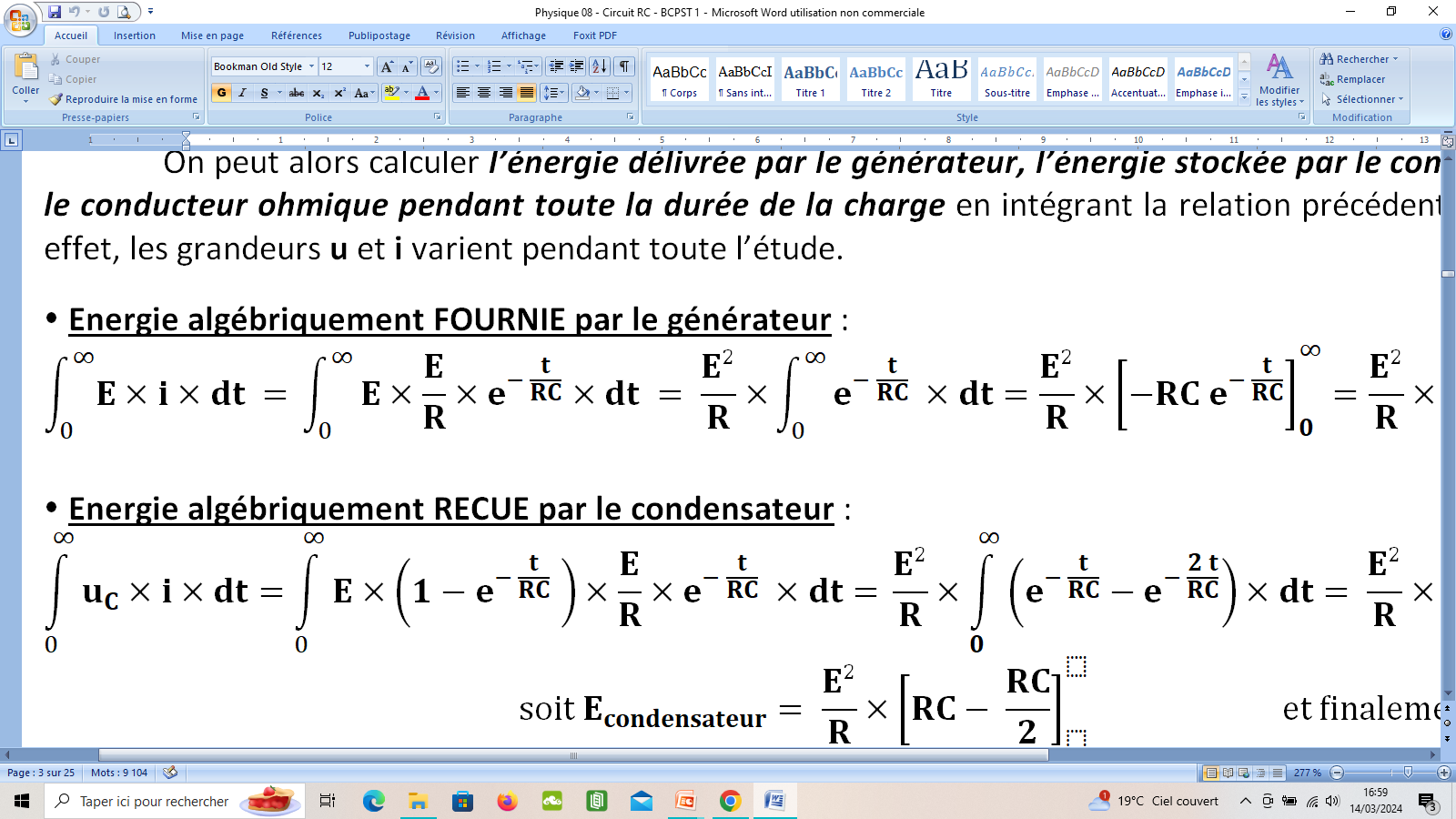 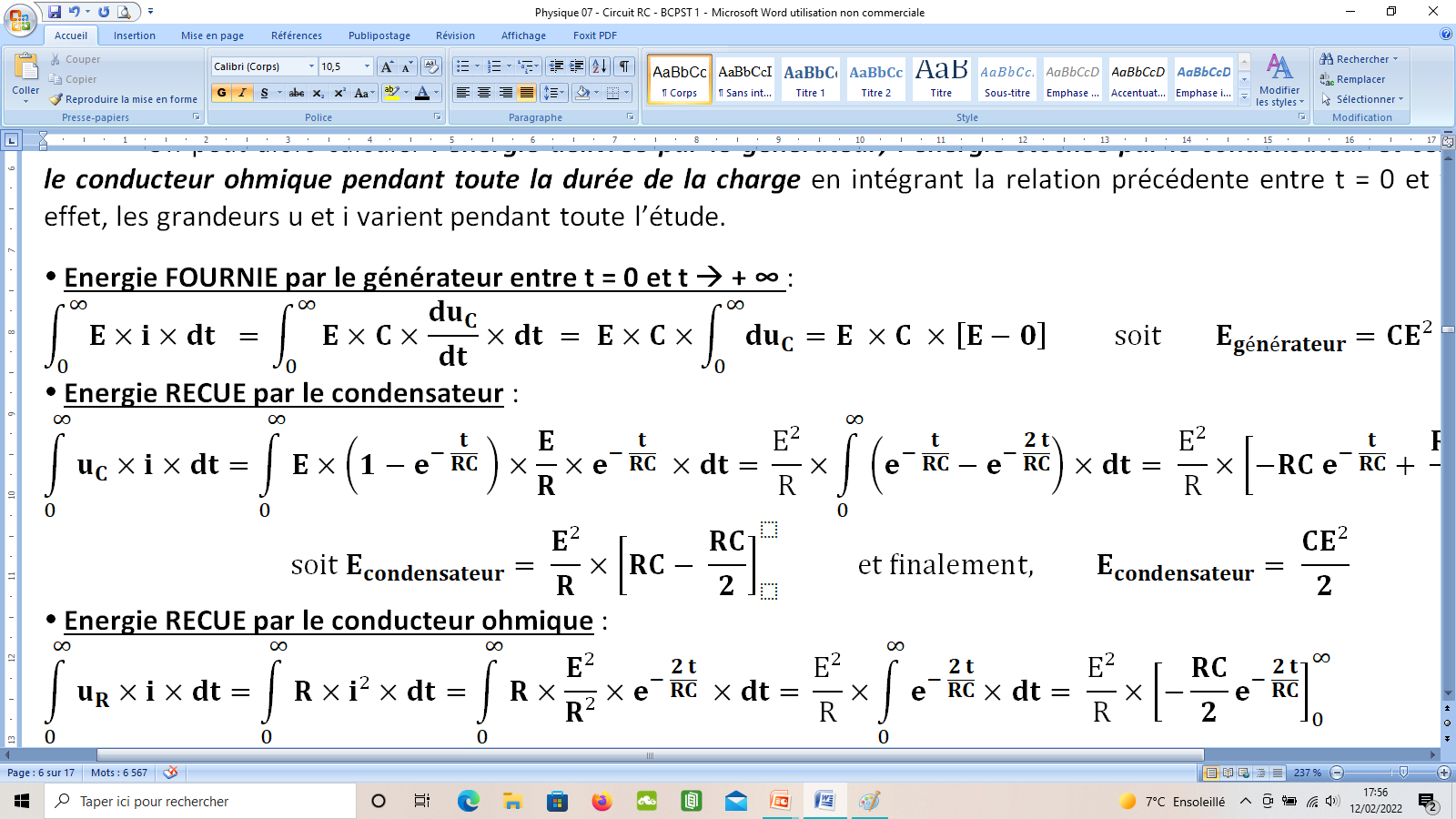 > 0 en convention générateur : le générateur cède cette l’énergie au reste du circuit
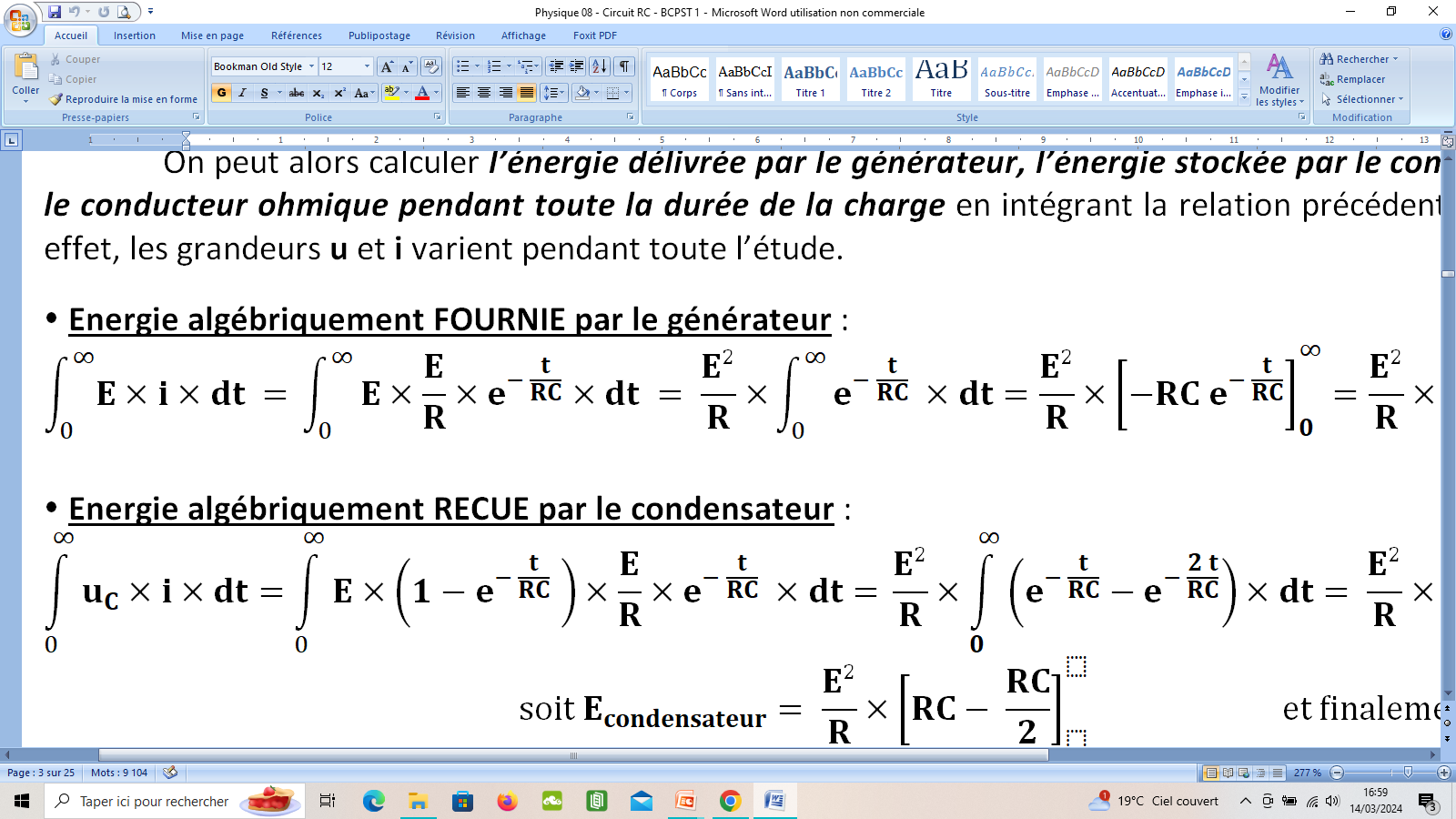 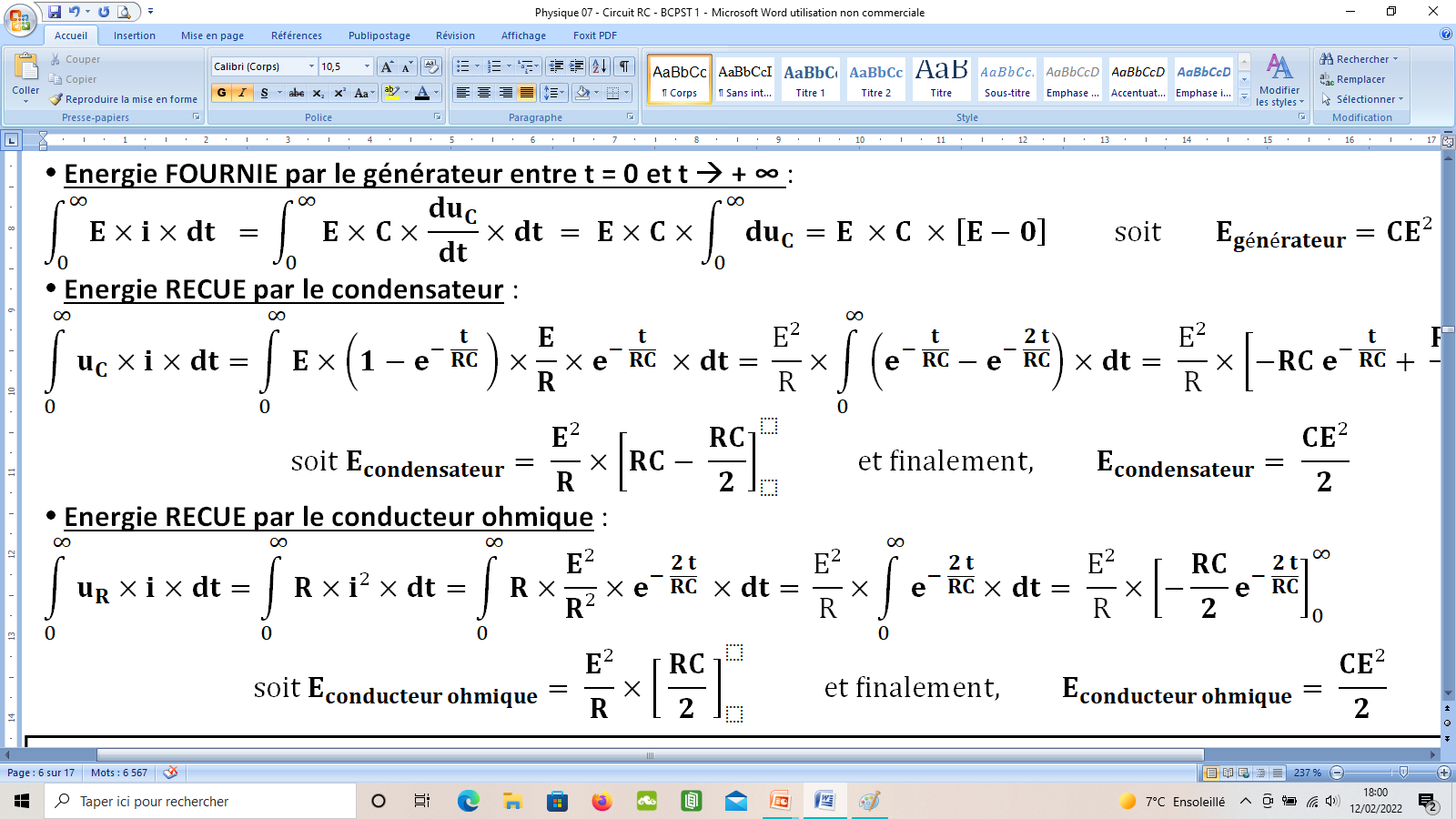 > 0 en convention récepteur : le condensateur reçoit cette énergie
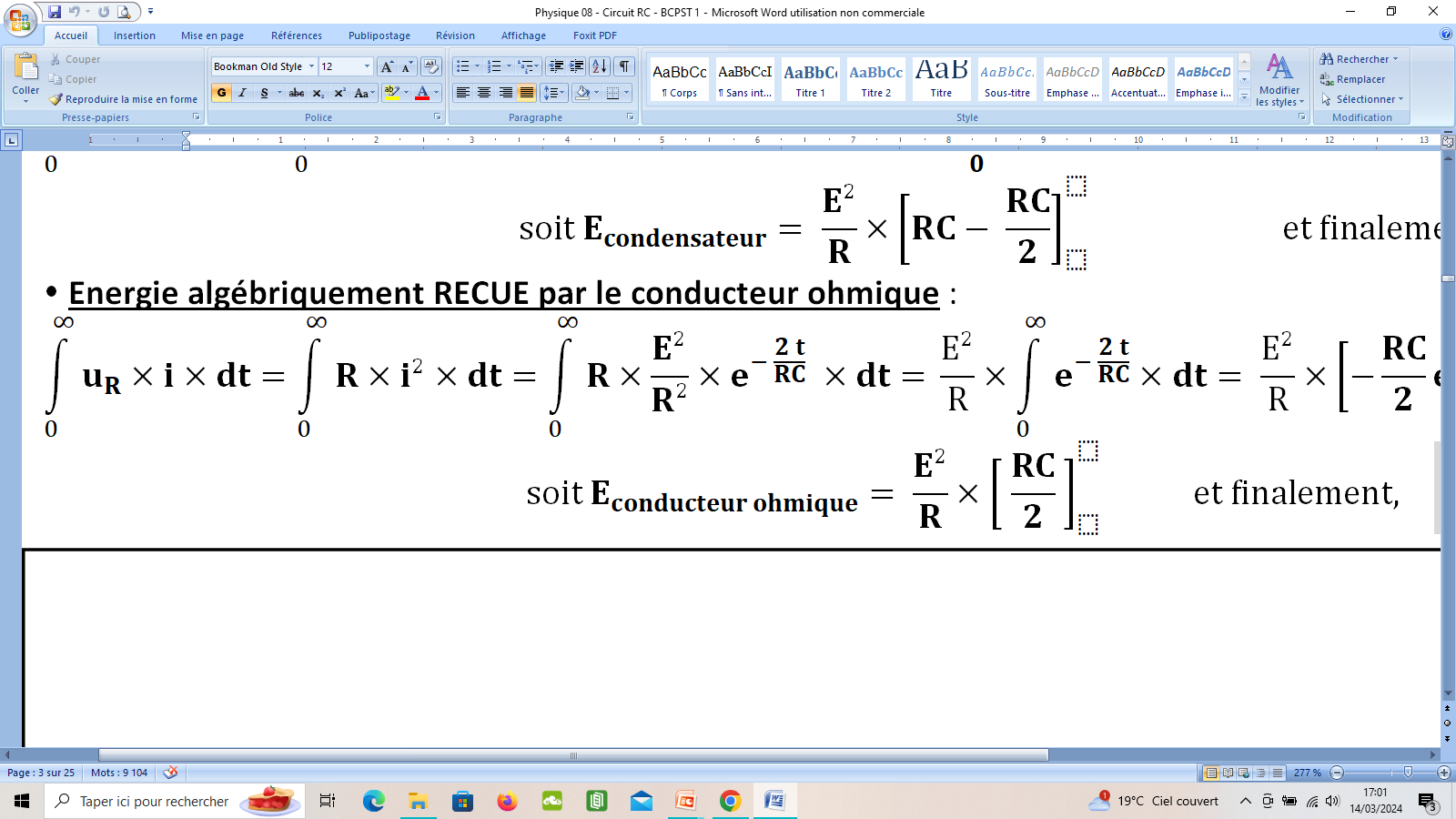 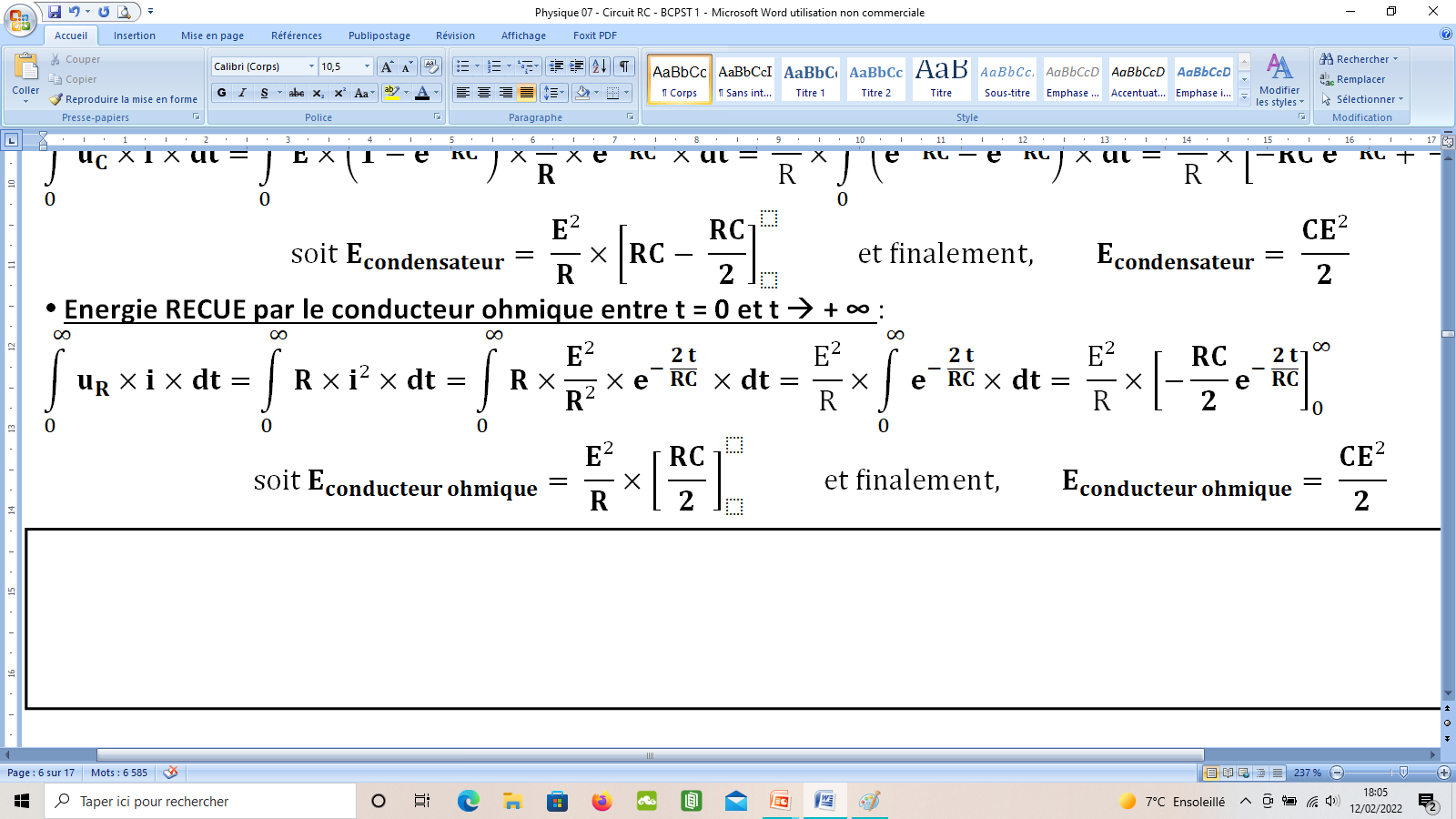 > 0 en convention récepteur : le conducteur ohmique reçoit cette énergie
Seulement la moitié de l’énergie fournie par la source de tension est stockée dans le condensateur, l’autre moitié étant fournie au conducteur ohmique.
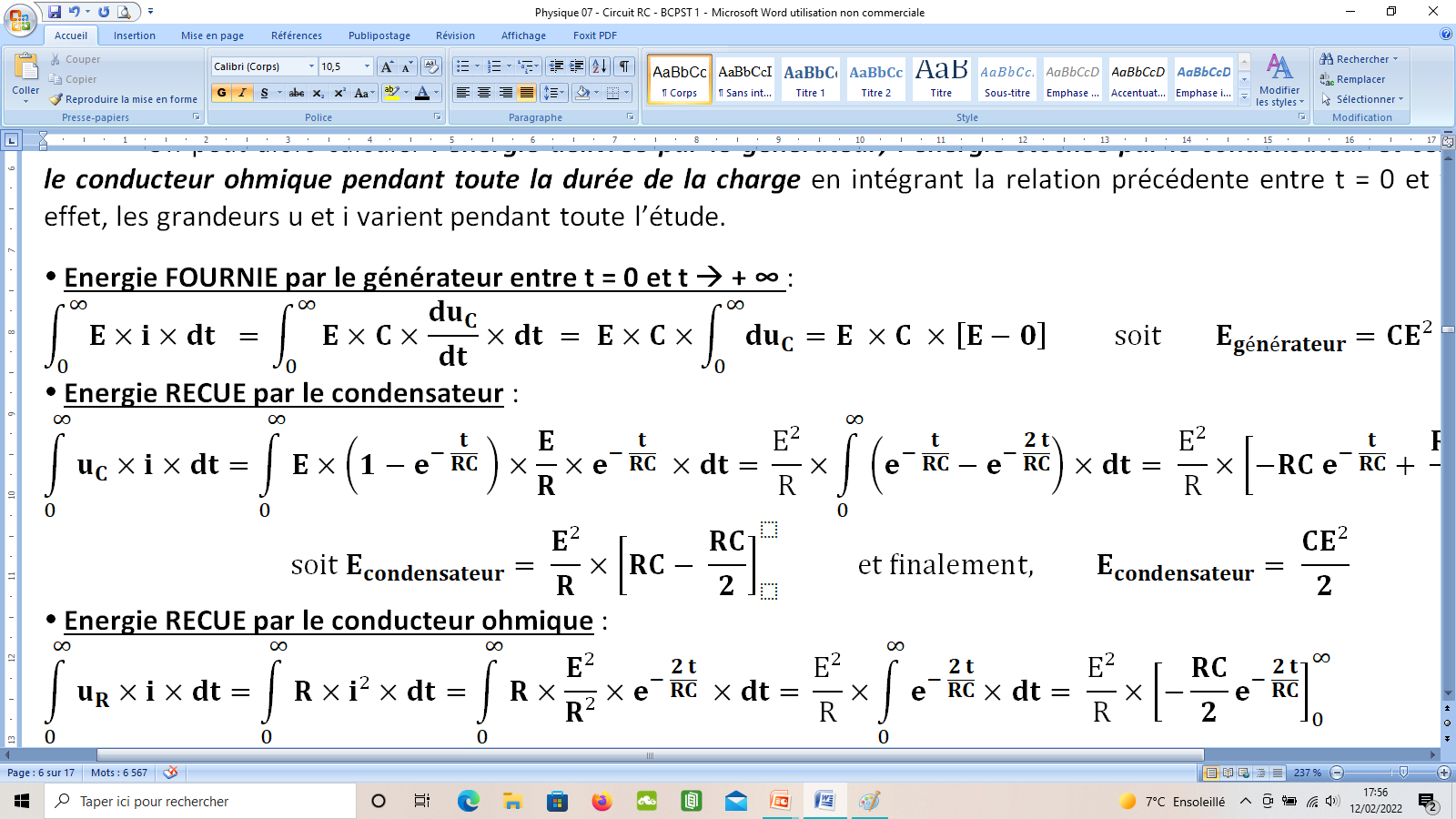 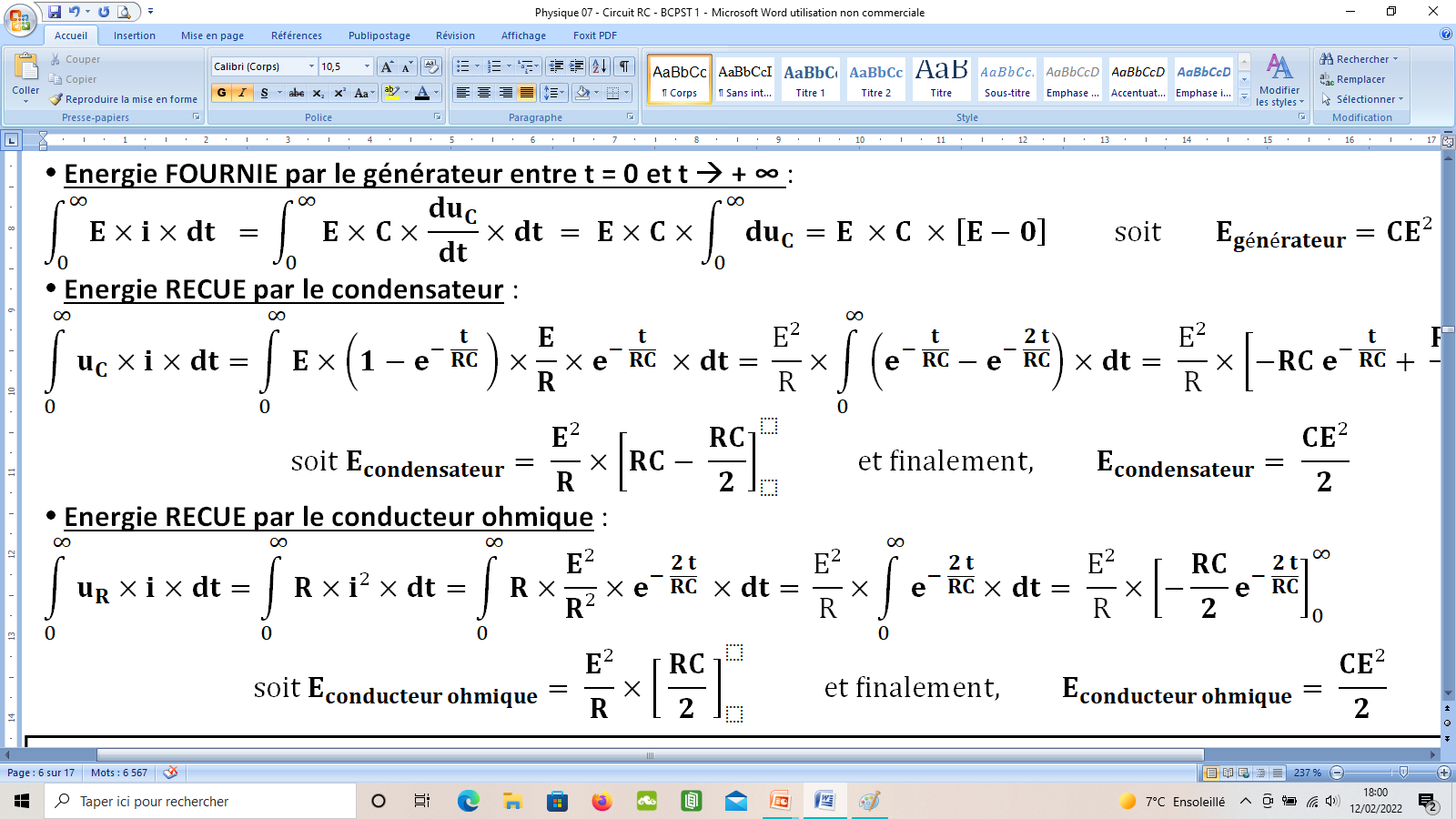 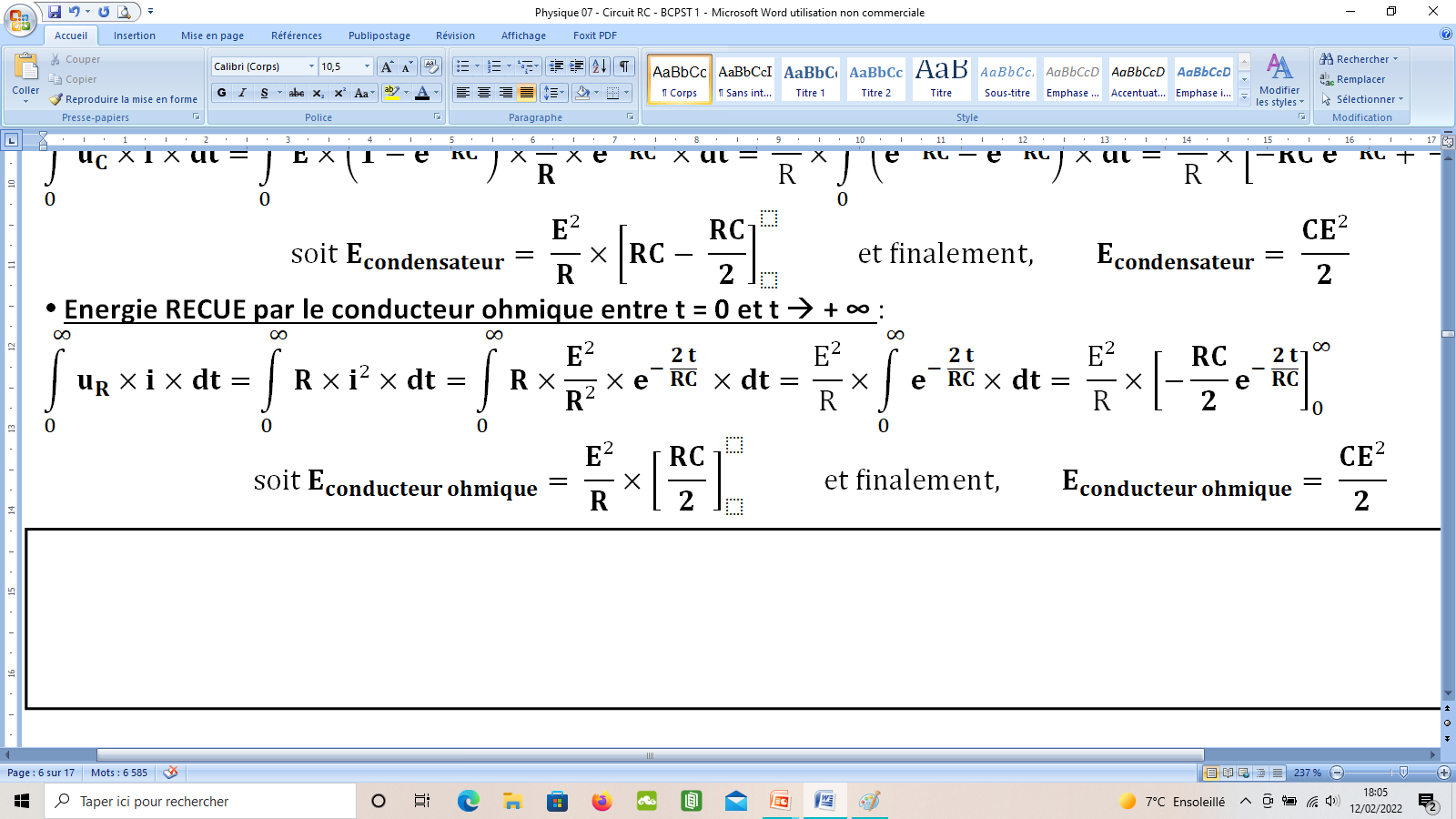 Seulement la moitié de l’énergie fournie par la source de tension est stockée dans le condensateur, l’autre moitié étant fournie au conducteur ohmique.
2) DECHARGE du condensateur
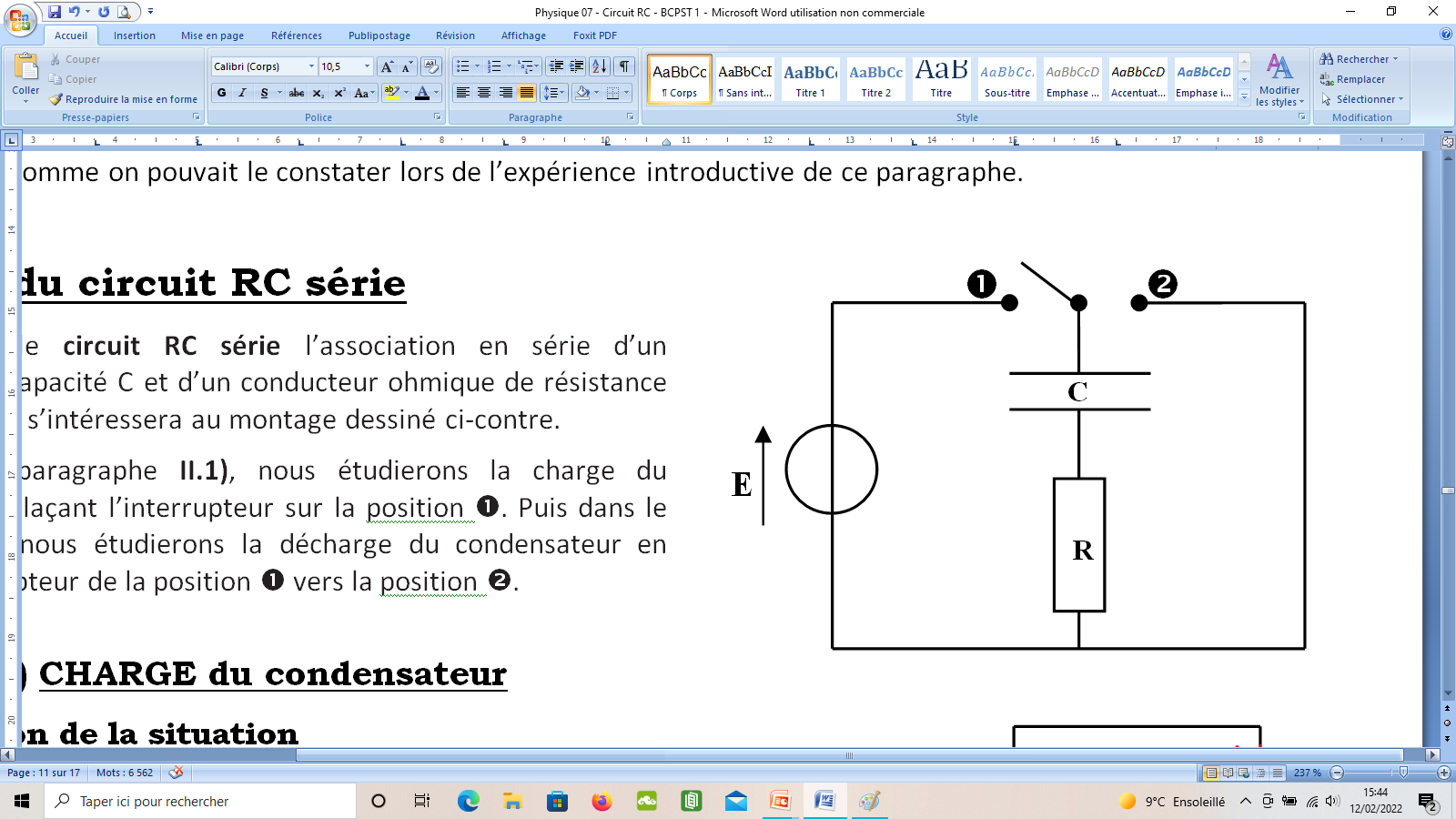 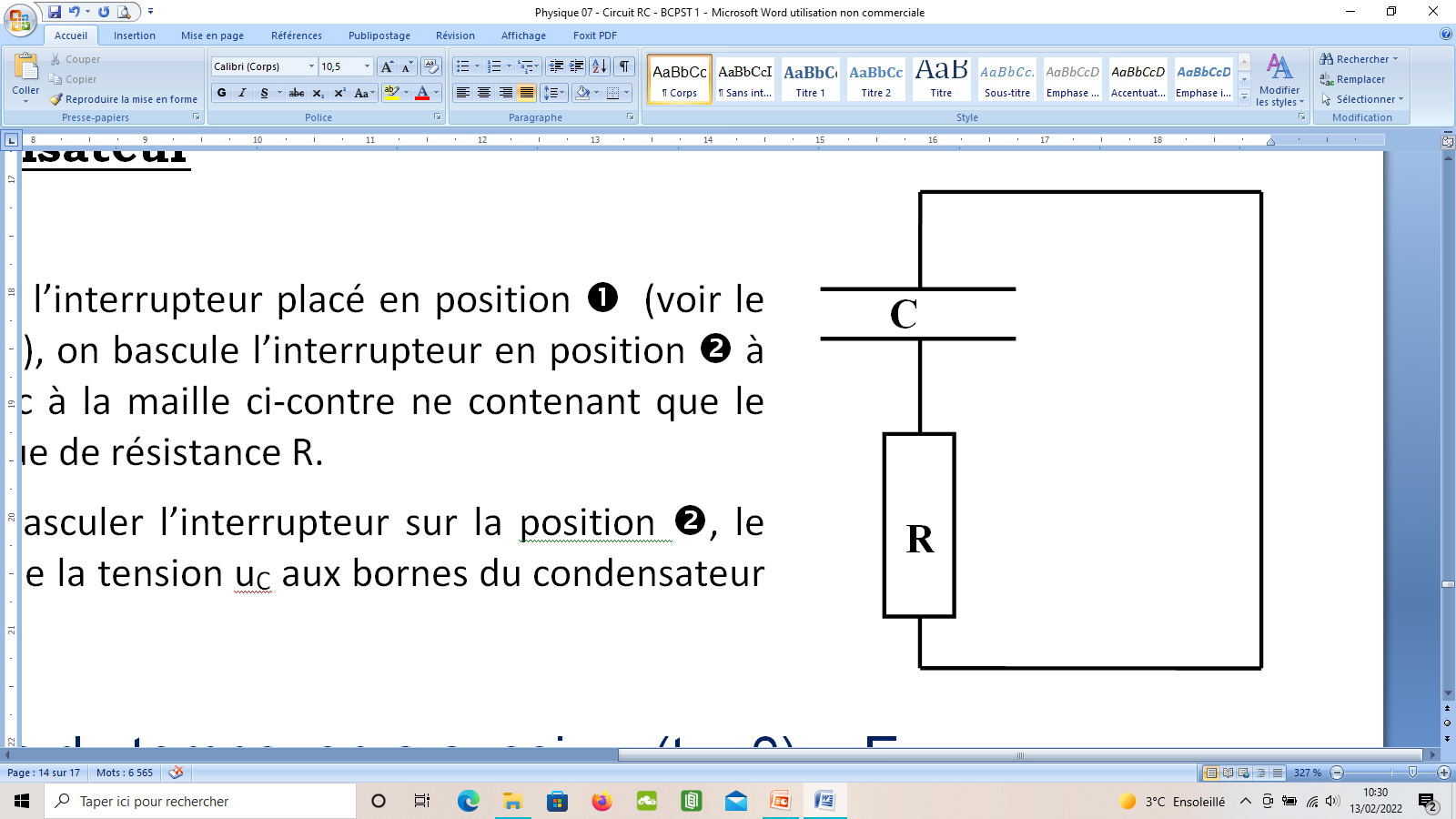 i
q
uC
uR
a/ Présentation de la situation
 Conditions initiales : on suppose qu’avant de basculer l’interrupteur sur la position , le condensateur était chargé. Que peut-on dire de la tension uC aux bornes du condensateur  à t = 0 ?
Pour t < 0 s, on a uC = 0 V (condensateur déchargé donc q = 0)
Comme uC est une fonction continue du temps, on a aussi uC (t = 0) = 0 V.
2) DECHARGE du condensateur
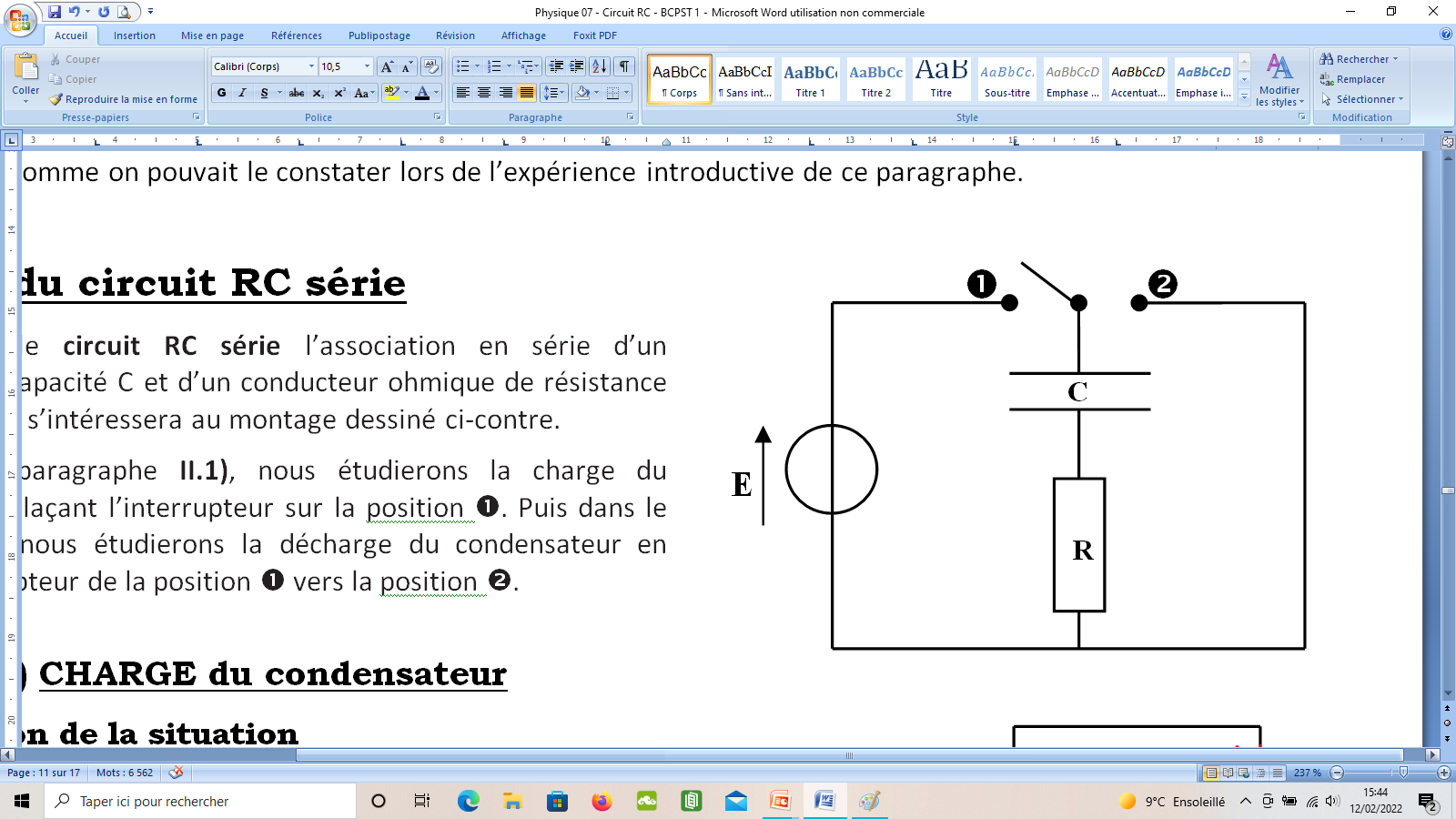 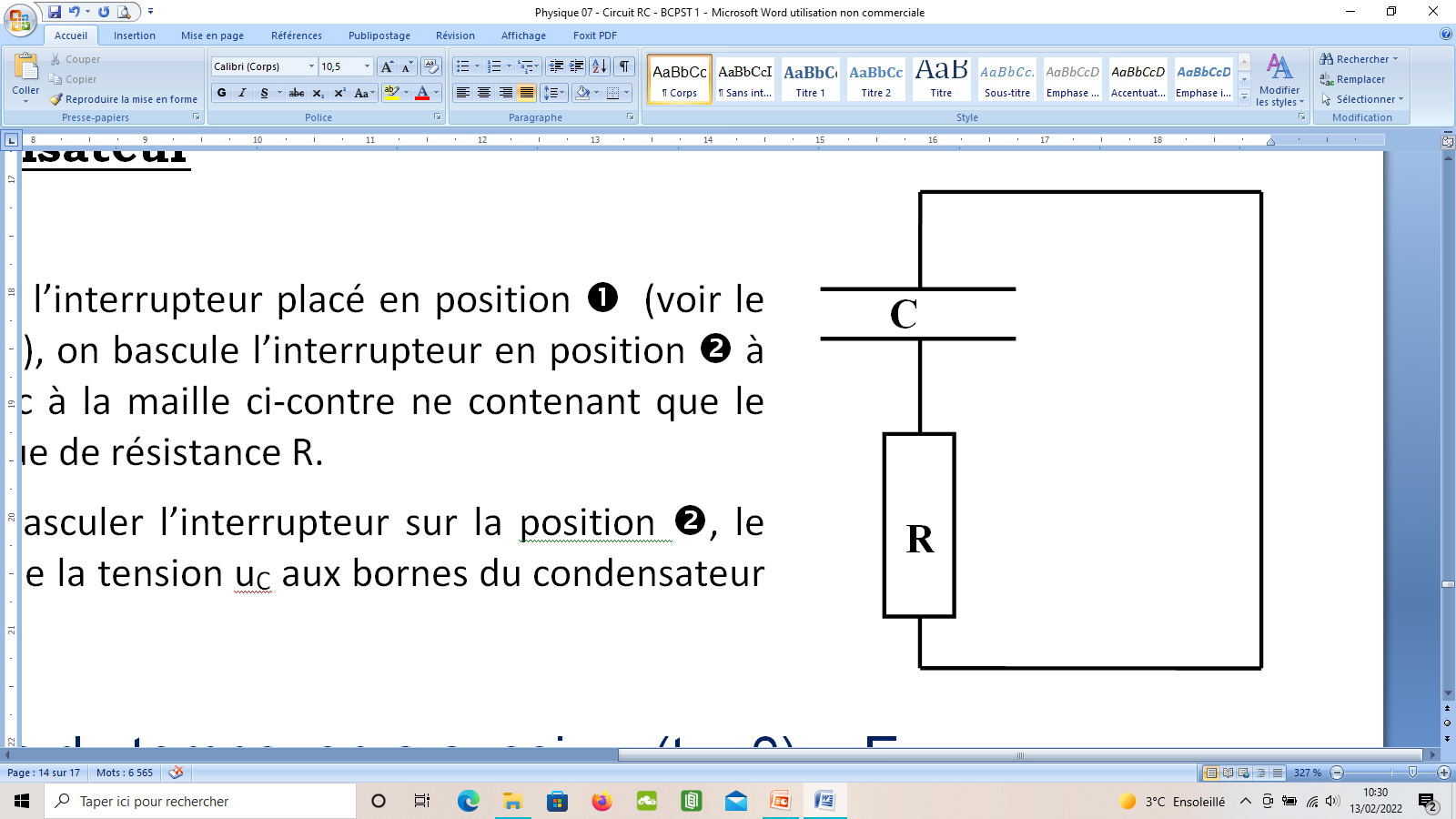 i
q
uC
uR
a/ Présentation de la situation
 Conditions initiales : on suppose qu’avant de basculer l’interrupteur sur la position , le condensateur était chargé. Que peut-on dire de la tension uC aux bornes du condensateur  à t = 0 ?
Pour t < 0 s, on a uC = E (condensateur chargé, régime permanent atteint)
Comme uC est une fonction continue du temps, on a aussi uC (t = 0) = E.
b/ Equation différentielle vérifiée par uC
 Loi des mailles :
uR + uC = 0
2) DECHARGE du condensateur
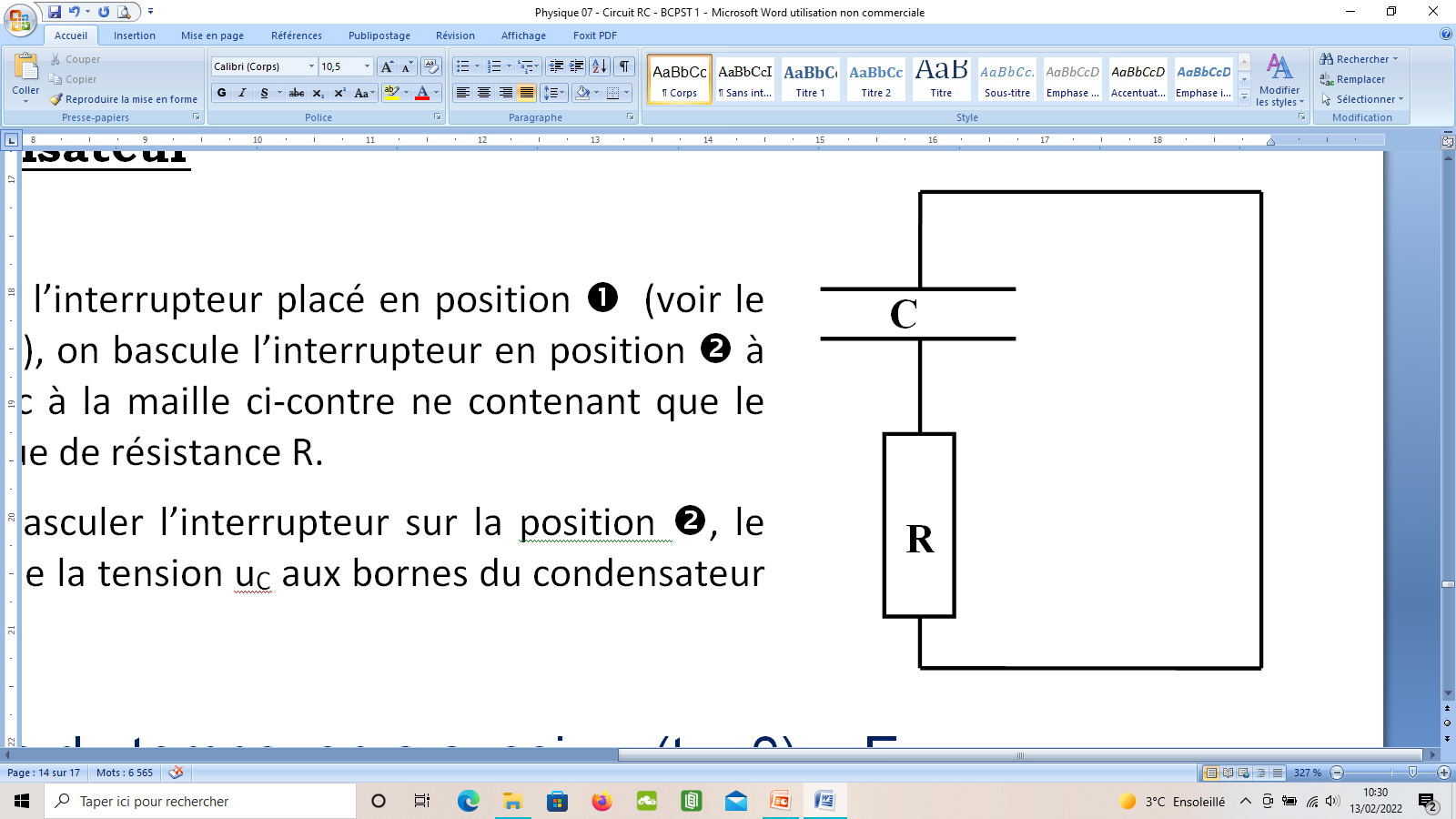 i
q
a/ Présentation de la situation
uC
 Conditions initiales : on suppose qu’avant de basculer l’interrupteur sur la position , le condensateur était chargé. Que peut-on dire de la tension uC aux bornes du condensateur  à t = 0 ?
uR
Pour t < 0 s, on a uC = E (condensateur chargé, régime permanent atteint)
Comme uC est une fonction continue du temps, on a aussi uC (t = 0) = E.
b/ Equation différentielle vérifiée par uC
 Loi des mailles :  
 Loi d’Ohm associée au conducteur ohmique :  

 Expression de l’intensité du courant électrique traversant le condensateur :  


 Réexpression de la loi des mailles :
uR + uC = 0
En convention récepteur, 
                                uR = R × i
duC
En convention récepteur, i = C ×
dt
duC
duC
uC
Equation différentielle linéaire du 1er ordre sans 2nd membre
R × C ×
+ uC = 0
0

=
+
dt
dt
R × C
b/ Equation différentielle vérifiée par uC
 Loi des mailles :  

 Loi d’Ohm associée au conducteur ohmique :  

 Expression de l’intensité du courant électrique traversant le condensateur :  


 Réexpression de la loi des mailles :
uR + uC = 0
En convento récepteur, uR = R × i
duC
En convention récepteur, i = C ×
dt
duC
duC
uC
Equation différentielle linéaire du 1er ordre sans 2nd membre
R × C ×
+ uC = 0
0

=
+
dt
dt
R × C
c/ Résolution de l’équation différentielle vérifiée par uC
 Solution générale de l’équation différentielle :
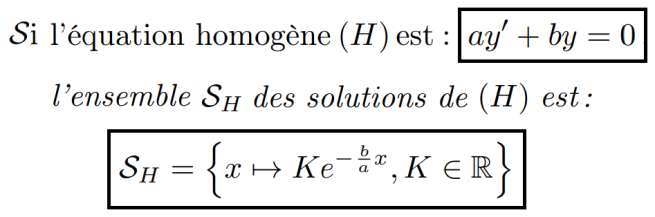 Mme MOREL 
is back again !!!
1
–
× t
RC
On propose uC2 = K × e
 Réexpression de la loi des mailles :
duC
duC
uC
Equation différentielle linéaire du 1er ordre sans 2nd membre
R × C ×
+ uC = 0
0

+
=
dt
dt
R × C
c/ Résolution de l’équation différentielle vérifiée par uC
 Solution de l’équation différentielle :  




 Utilisation de la condition initiale pour 
trouver la valeur de la constante K :




 Evolution de la tension uC aux bornes du condensateur au cours de la décharge :
1
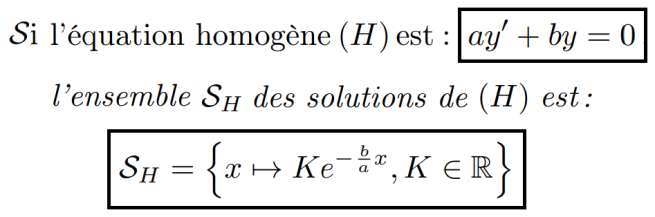 –
× t
RC
On propose uC2 = K × e
A la date t = 0, la tension uC aux bornes du condensateur vaut E
1
–
× 0
RC
Or, à cette date,
E  =  K × e
    K = E
1
–
On note que    lim   (uC)  =  0
× t
RC
t  + ∞
uC = E × e
1
 Solution générale de l’équation homogène :  



 Utilisation de la condition initiale pour trouver la valeur de la constante K :




 Evolution de la tension uC aux bornes du condensateur au cours de la décharge :
–
× t
RC
On propose uC2 = K × e
A la date t = 0, la tension uC aux bornes du condensateur vaut E
1
–
× 0
RC
Or, à cette date,
E  =  K × e
    K = E
1
–
× t
E
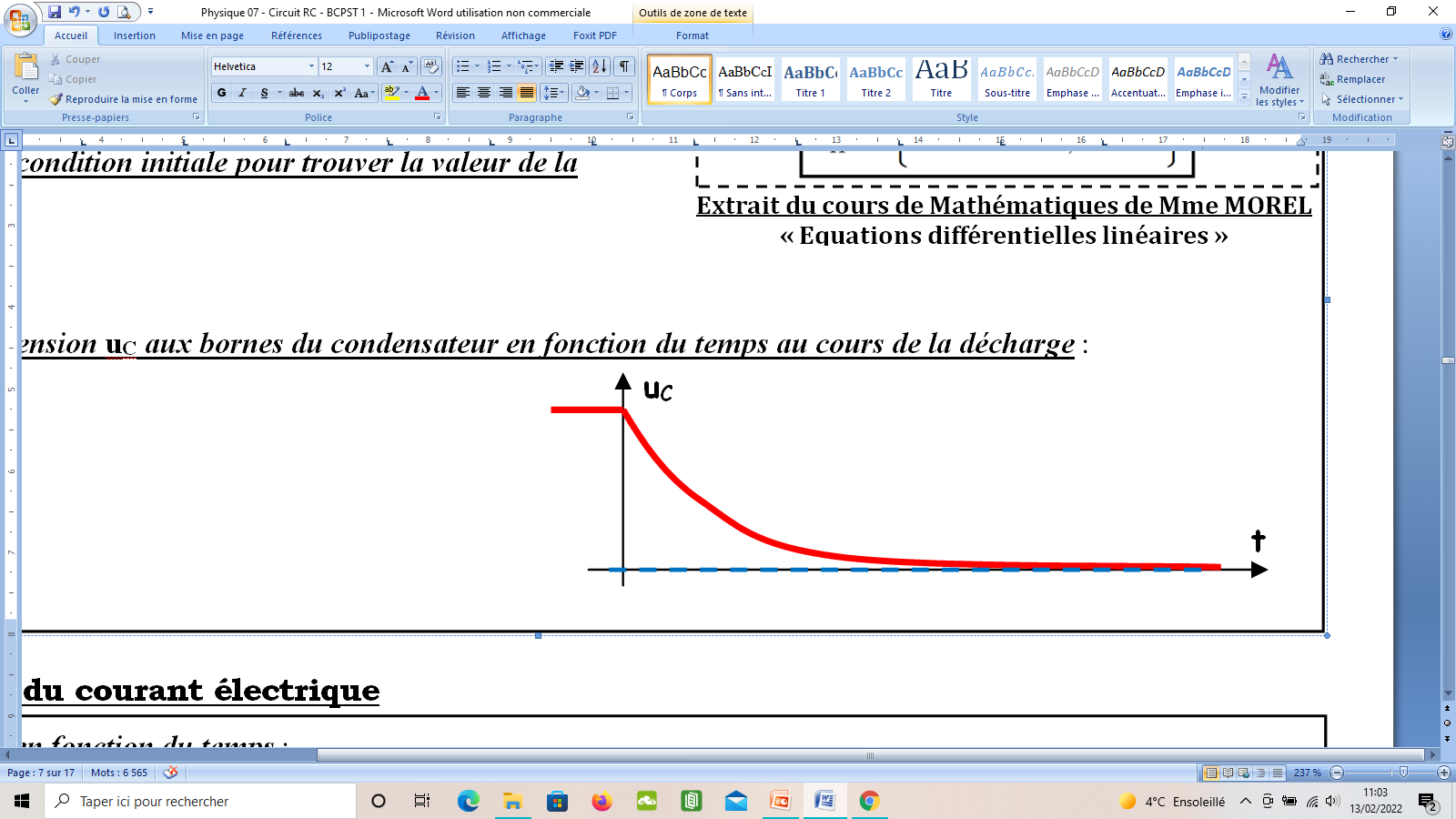 RC
Régime
TRANSITOIRE
(uC varie)
Régime
PERMANENT
(uC = Cte)
uC = E × e
On note que    lim   (uC)  =  0
0
t  + ∞
d/ L’intensité i du courant électrique
 Expression de i en fonction du temps :
uR
duC
ou alors plus simplement :
i =
On peut se servir de la relation
i = C ×
R
dt
 Evolution de la tension uC aux bornes du condensateur au cours de la décharge :
E
1
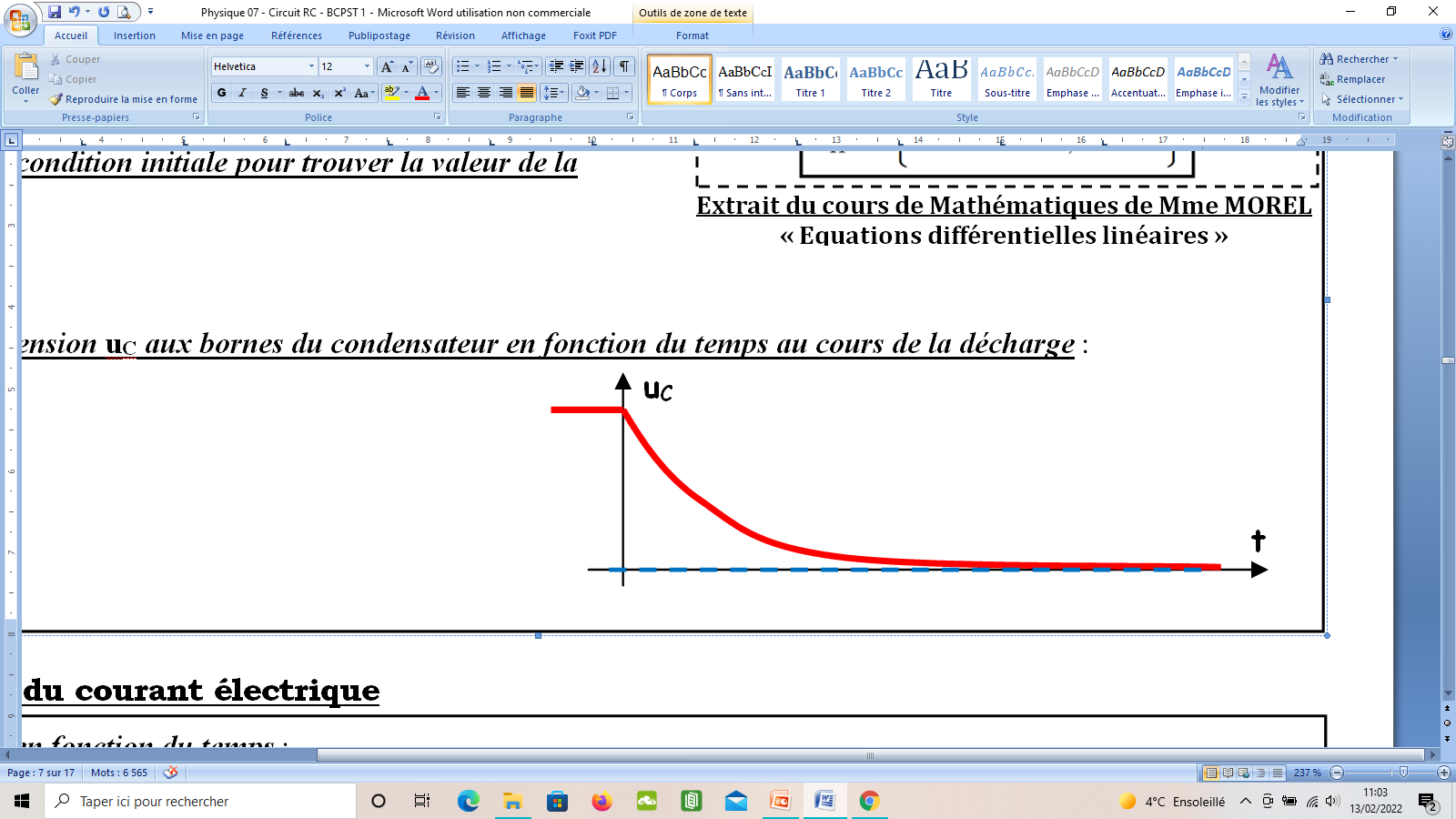 –
× t
Régime
TRANSITOIRE
(uC varie)
Régime
PERMANENT
(uC = Cte)
RC
uC = E × e
On note que    lim   (uC)  =  0
0
t  + ∞
d/ L’intensité i du courant électrique
 Expression de i en fonction du temps :
















 Evolution de l’intensité du courant électrique i au cours de la décharge :
uR
duC
ou alors plus simplement :
i =
On peut se servir de la relation
i = C ×
R
dt
1
– uC
–
× t
Or,
uR + uC = 0
Donc
i =
– E
RC
R
i =         × e
R
– E
 On note que  lim (i) = 0
 A t = 0, on a i  =
< 0
t  + ∞
R
(discontinuité de i à l’origine car pour t < 0, i = 0)
 En régime permanent, le condensateur est équivalent à un interrupteur ouvert
d/ L’intensité i du courant électrique
 Expression de i en fonction du temps :






 Evolution de l’intensité du courant électrique i au cours de la décharge :
uR
duC
ou alors plus simplement :
i =
On peut se servir de la relation
i = C ×
R
dt
1
– uC
–
× t
Or,
uR + uC = 0
Donc
i =
– E
RC
R
i =         × e
R
– E
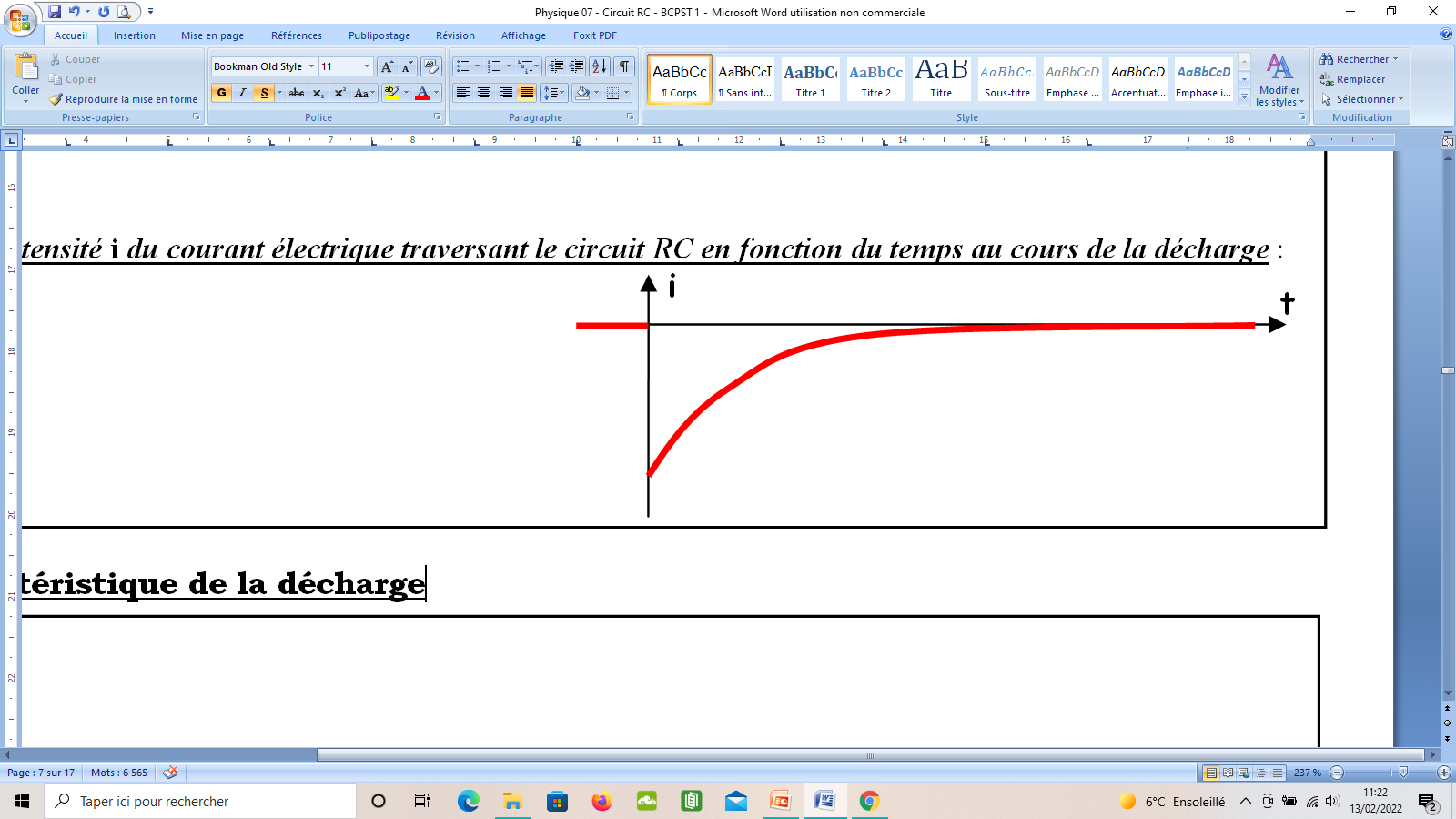  A t = 0, on a i  =
< 0
R
0
Régime
TRANSITOIRE
(i varie)
Régime
PERMANENT
(i = Cte)
(discontinuité de i à l’origine car pour t < 0, i = 0)
– E
 On note que  lim (i) = 0
R
t  + ∞
 En régime permanent, le condensateur est équivalent à un interrupteur ouvert
e/ Temps caractéristique de la décharge
Le temps caractéristique t de décharge du circuit est le même que le temps caractéristique de charge, soit t = R × C.
 Expression :
 Evolution de l’intensité du courant électrique i au cours de la décharge :
– E
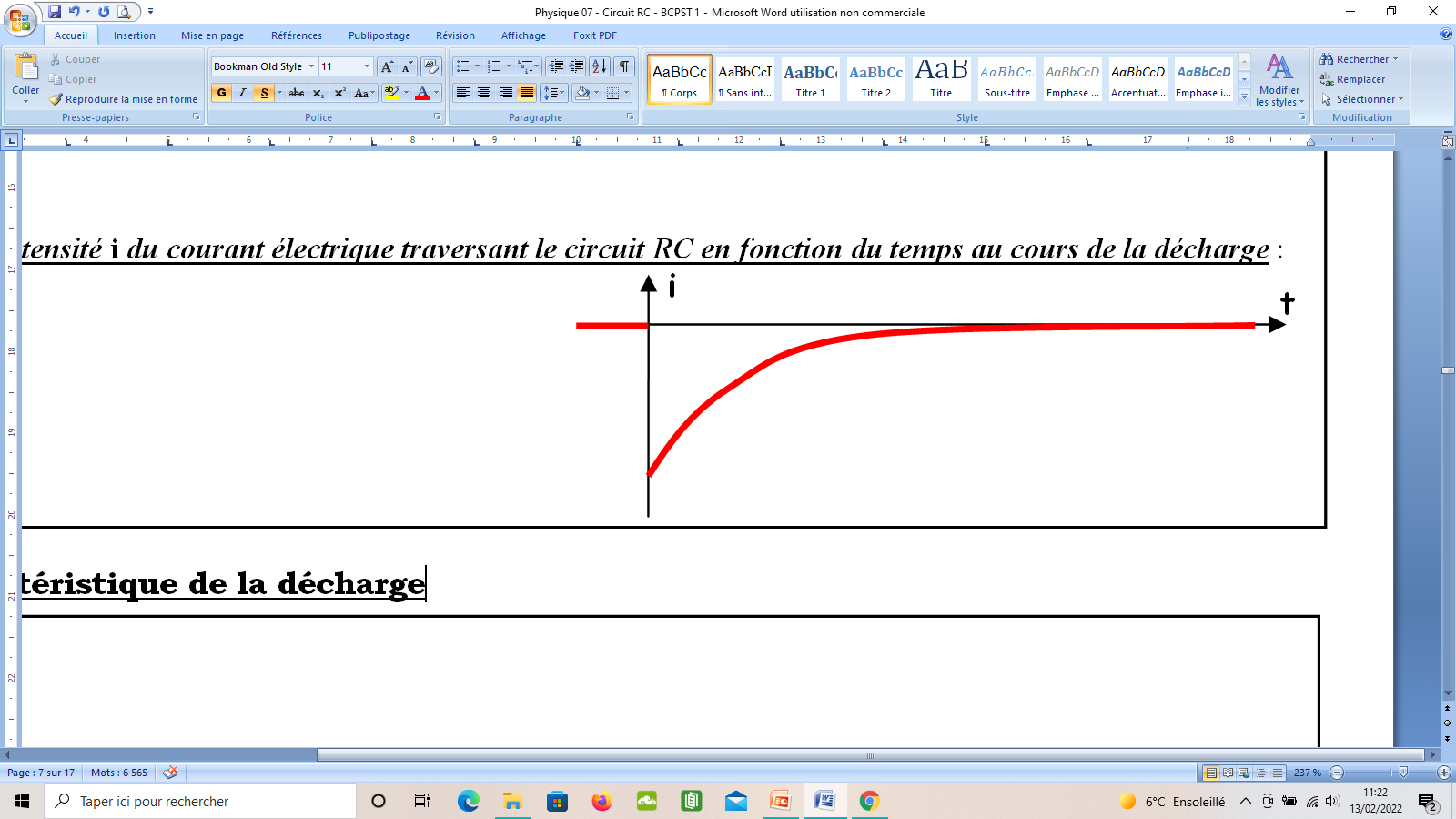  A t = 0, on a i  =
< 0
R
0
Régime
TRANSITOIRE
(i varie)
Régime
PERMANENT
(i = Cte)
(discontinuité de i à l’origine car pour t < 0, i = 0)
– E
 On note que  lim (i) = 0
R
t  + ∞
 En régime permanent, le condensateur est équivalent à un interrupteur ouvert
e/ Temps caractéristique de la décharge
Le temps caractéristique t de décharge du circuit est le même que le temps caractéristique de charge, soit t = R × C.
 Expression :


 Interprétation :
Lors de la décharge comme lors de la charge, on estime que le régime permanent est atteint au bout d’une durée égale à 5 × t.
 Application 7 : A l’aide de l’expression de uC établie au II-2.b), vérifier l’affirmation précédente.
5t
t
–
–
– 5
t
t
Donc pour t = 5 t,   uC (5t) =
uC =
E × e
E ×  e
=
E ×  e
e/ Temps caractéristique de la décharge
Le temps caractéristique t de décharge du circuit est le même que le temps caractéristique de charge, soit t = R × C.
 Expression :


 Interprétation :
Lors de la décharge comme lors de la charge, on estime que le régime permanent est atteint au bout d’une durée égale à 5 × t.
 Application 7 : A l’aide de l’expression de uC établie au II-2.b), vérifier l’affirmation précédente.
5t
t
–
–
– 5
t
t
Donc pour t = 5 t,   uC (5t) =
uC =
E × e
E ×  e
=
E ×  e
Soit    uC (5t) = 0,007 E
Condensateur déchargé à 99,3 %
 Détermination graphique :
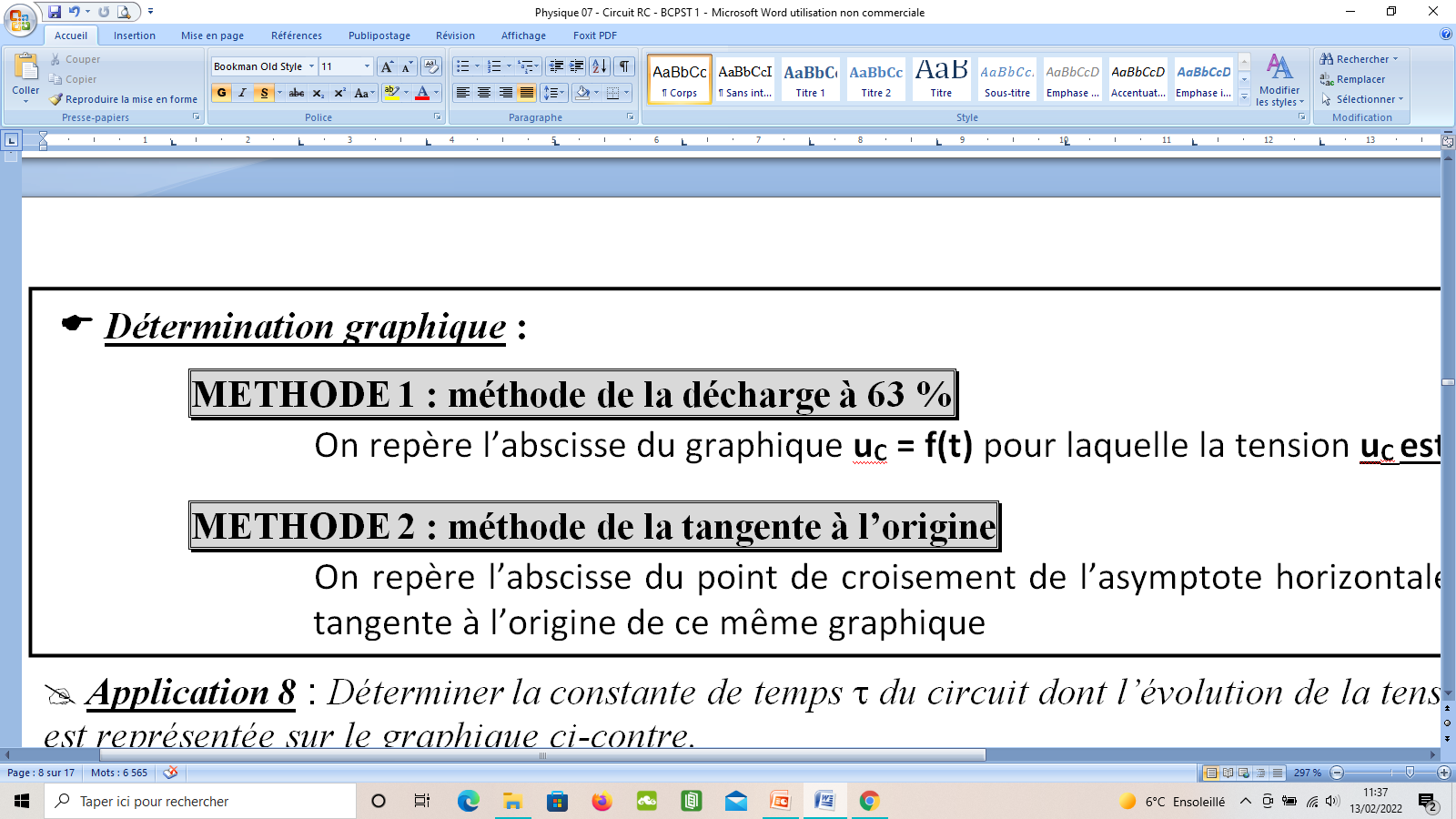 Abscisse du graphique uC = f(t) pour laquelle uC = 0,37 × E.
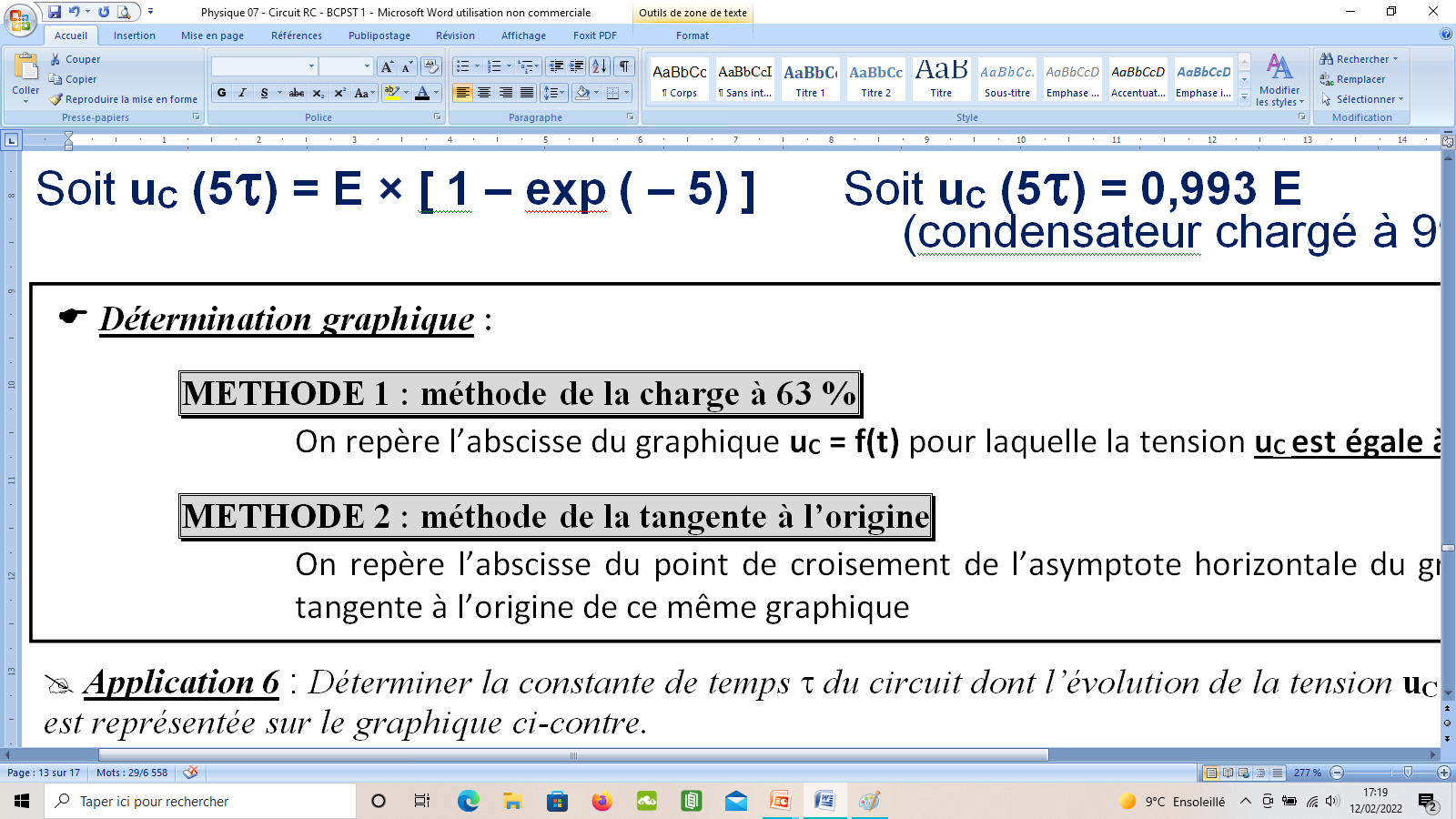 Abscisse du point de croisement de l’asymptote horizontale du graphique uC = f(t) et de la tangente à l’origine
 Application 7 : A l’aide de l’expression de uC établie au II-2.b), vérifier l’affirmation précédente.
5t
t
–
–
– 5
t
t
Donc pour t = 5 t,   uC (5t) =
uC =
E × e
E ×  e
E ×  e
Soit    uC (5t) = 0,007 E
Condensateur déchargé à 99,3 %
 Application 8 : Déterminer la constante de temps t du circuit dont l’évolution de la tension uC aux bornes du condensateur est représentée sur le graphique ci-contre.
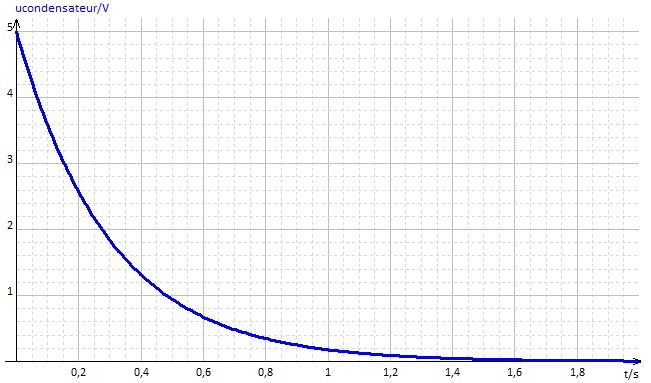  Méthode 1 : E = 5 V.
On lit l’abscisse du graphique uC = f(t) pour laquelle : uC = 0,37 × E
uC = 0,37 × 5
uC = 1,85 V.
0,37 E
On obtient t ≈ 0,30 s
 Méthode 2 : la tangente à l’origine coupe l’asymptote horizontale pour t = t ≈ 0,30 s
t
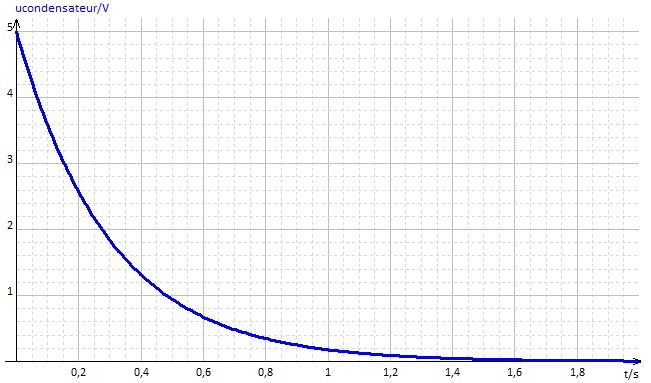  Méthode 1 : E = 5 V.
On lit l’abscisse du graphique uC = f(t) pour laquelle : 
uC = 0,37 × E
= 0,37 × 5
uC = 1,85 V.
0,37 E
On obtient t ≈ 0,30 s
 Méthode 2 : la tangente à l’origine coupe l’asymptote horizontale pour t = t ≈ 0,30 s
t
f/ Bilan de puissance et d’énergie
Reprenons l’équation obtenue en appliquant la loi des mailles au II-2.b) et multiplions-la par « i ». On obtient le bilan de puissance suivant :
uC + uR = 0
   uC × i  +  uR × i  =  0       avec uC > 0 mais i et uR < 0
- La puissance du condensateur (uC × i) est négative en convention récepteur : il se comporte comme un générateur en cédant l’énergie qu’il a stockée.
- La puissance du conducteur ohmique est positive (uR × i) en convention récepteur : il reçoit effectivement l’énergie cédée par le condensateur
f/ Bilan de puissance et d’énergie
Reprenons l’équation obtenue en appliquant la loi des mailles au II-2.b) et multiplions-la par « i ». On obtient le bilan de puissance suivant :
uC + uR = 0
   uC × i  +  uR × i  =  0         avec uC > 0 mais i et uR < 0
- La puissance du condensateur (uC × i) est négative en convention récepteur : il se comporte comme un générateur en cédant l’énergie qu’il a stockée.
- La puissance du conducteur ohmique est positive (uR × i) en convention récepteur : il reçoit effectivement l’énergie cédée par le condensateur
Si on multiplie le bilan de puissance précédent par une petite durée dt (durée élémentaire), on obtient le bilan d’énergie :
0 = uC×i×dt  +  uR×i×dt
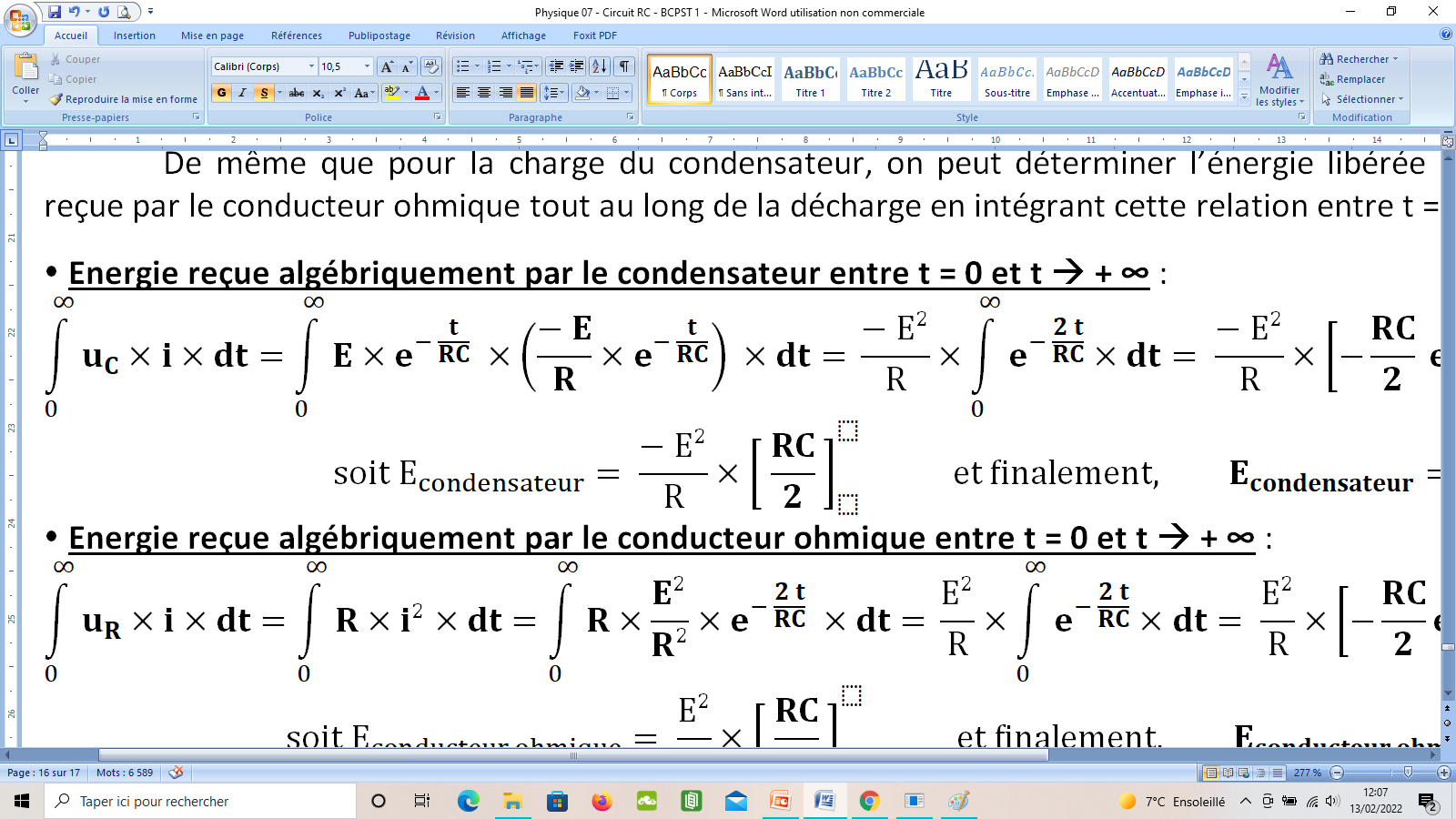 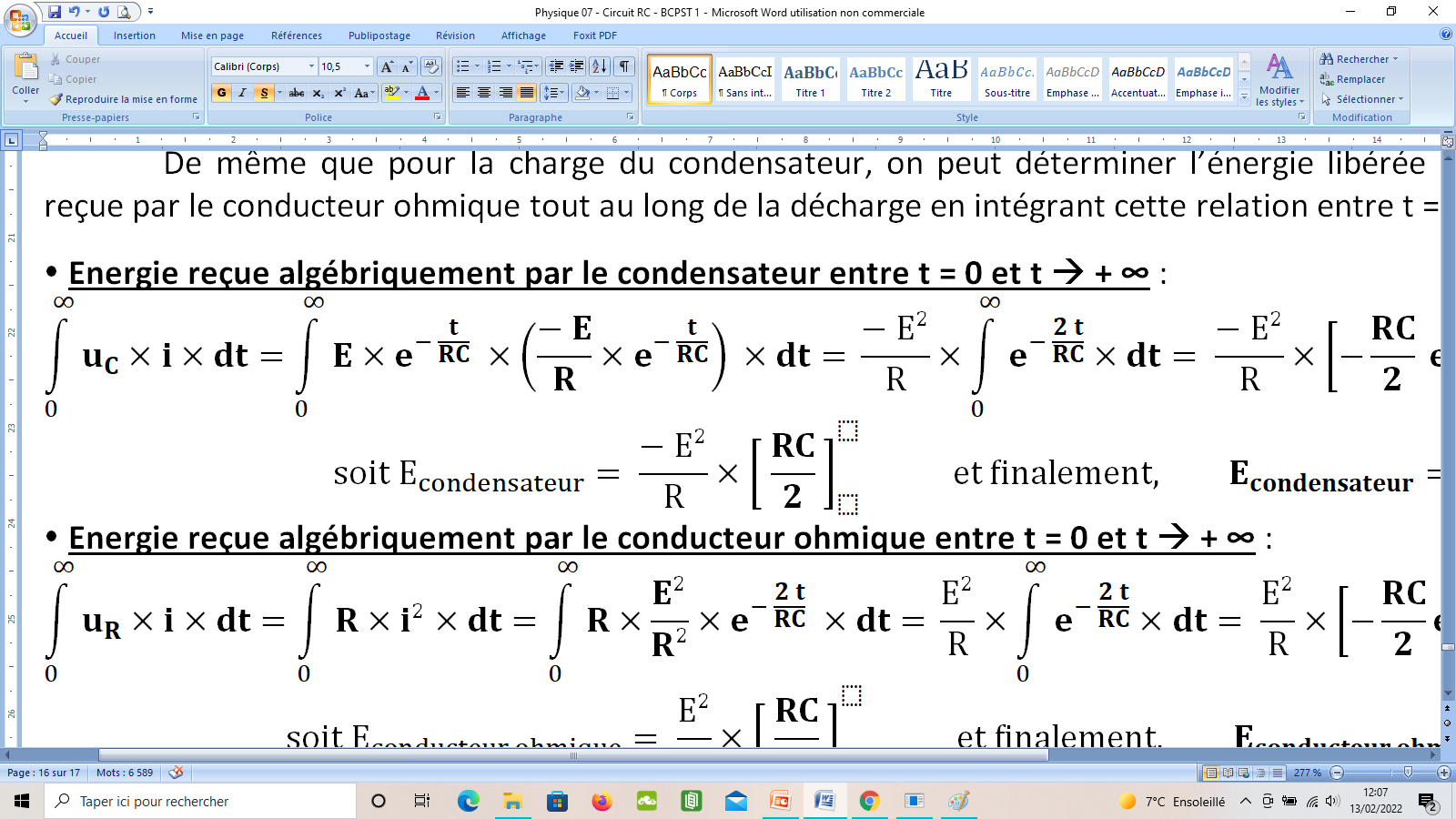 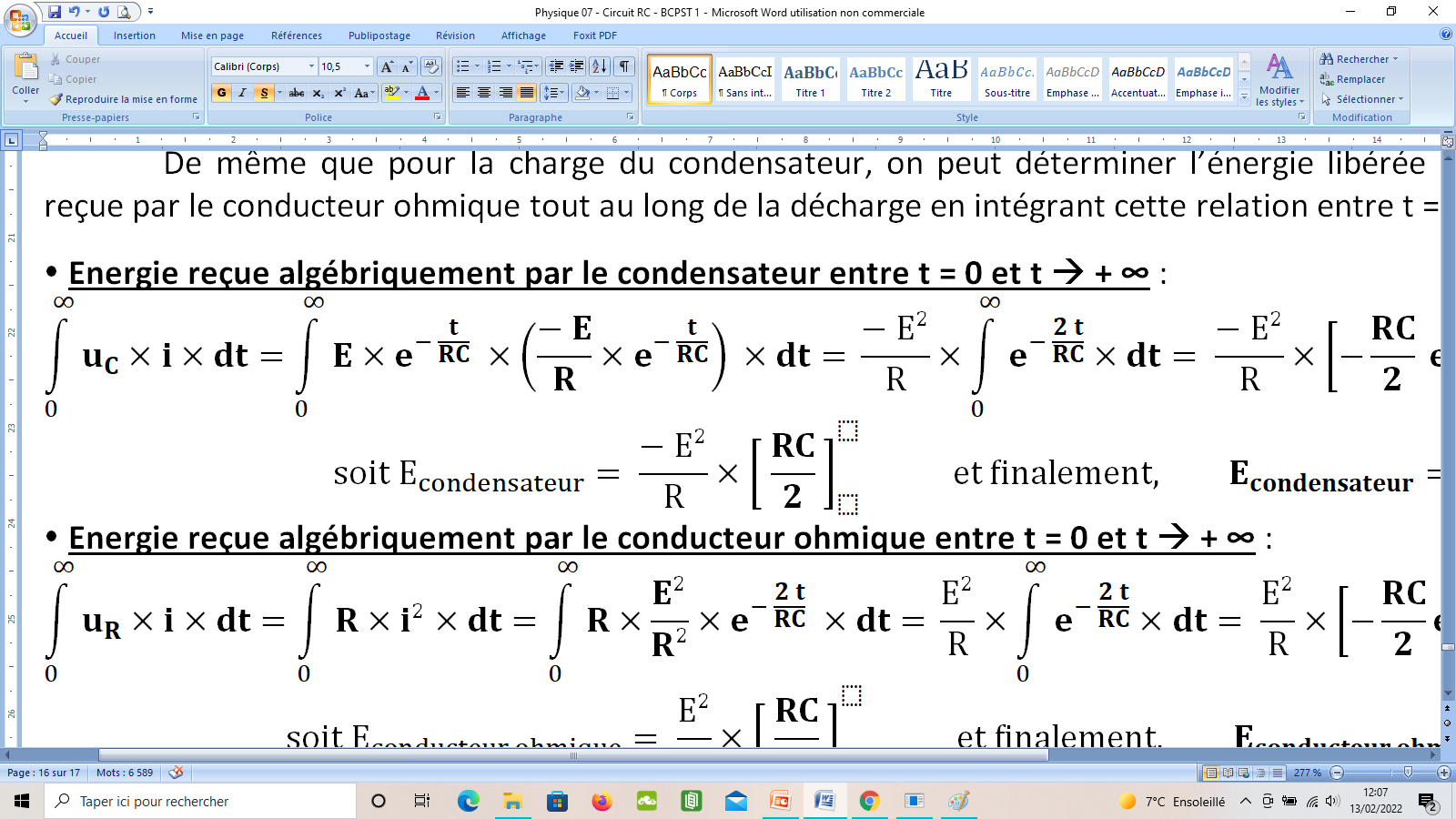 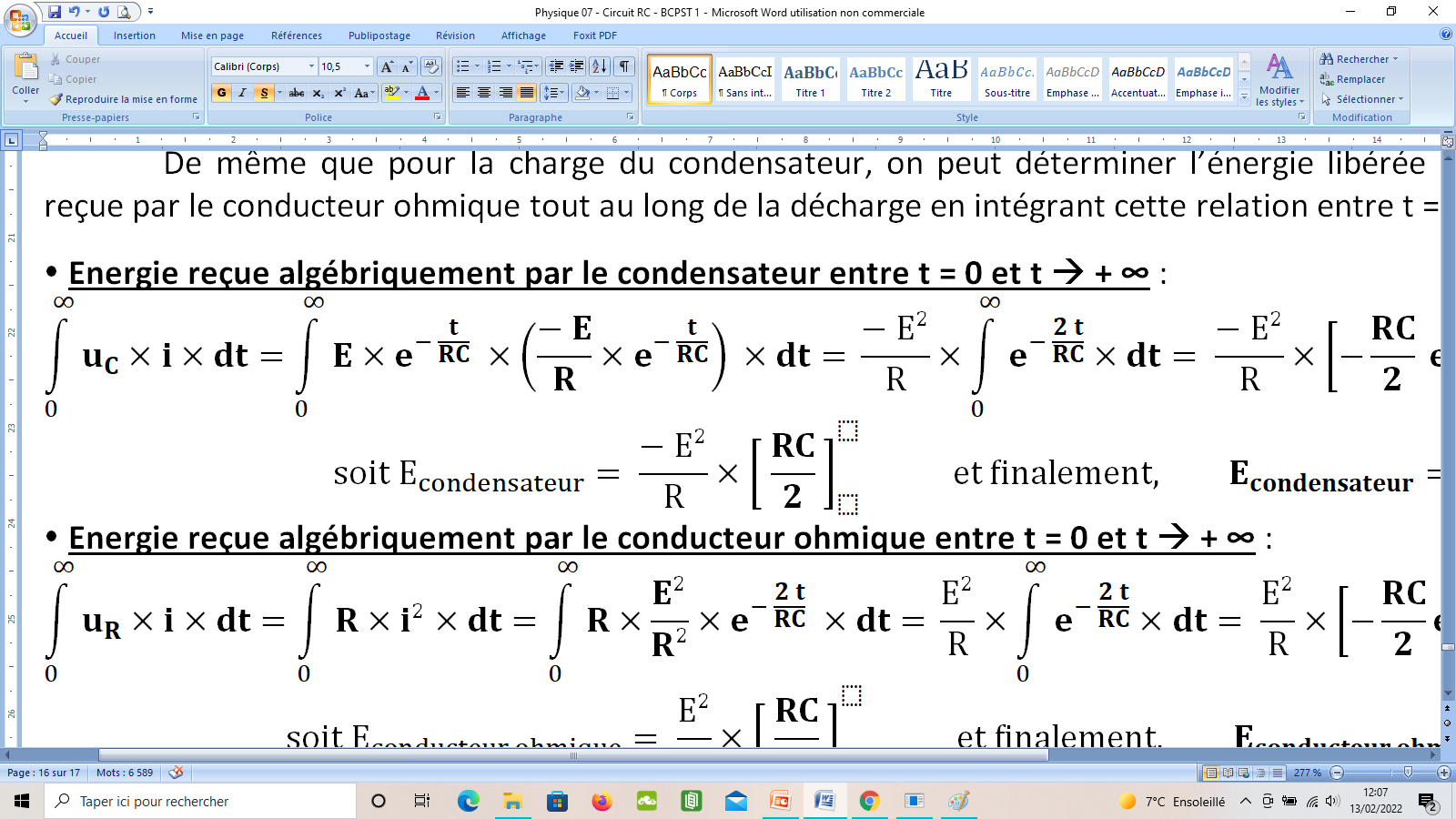 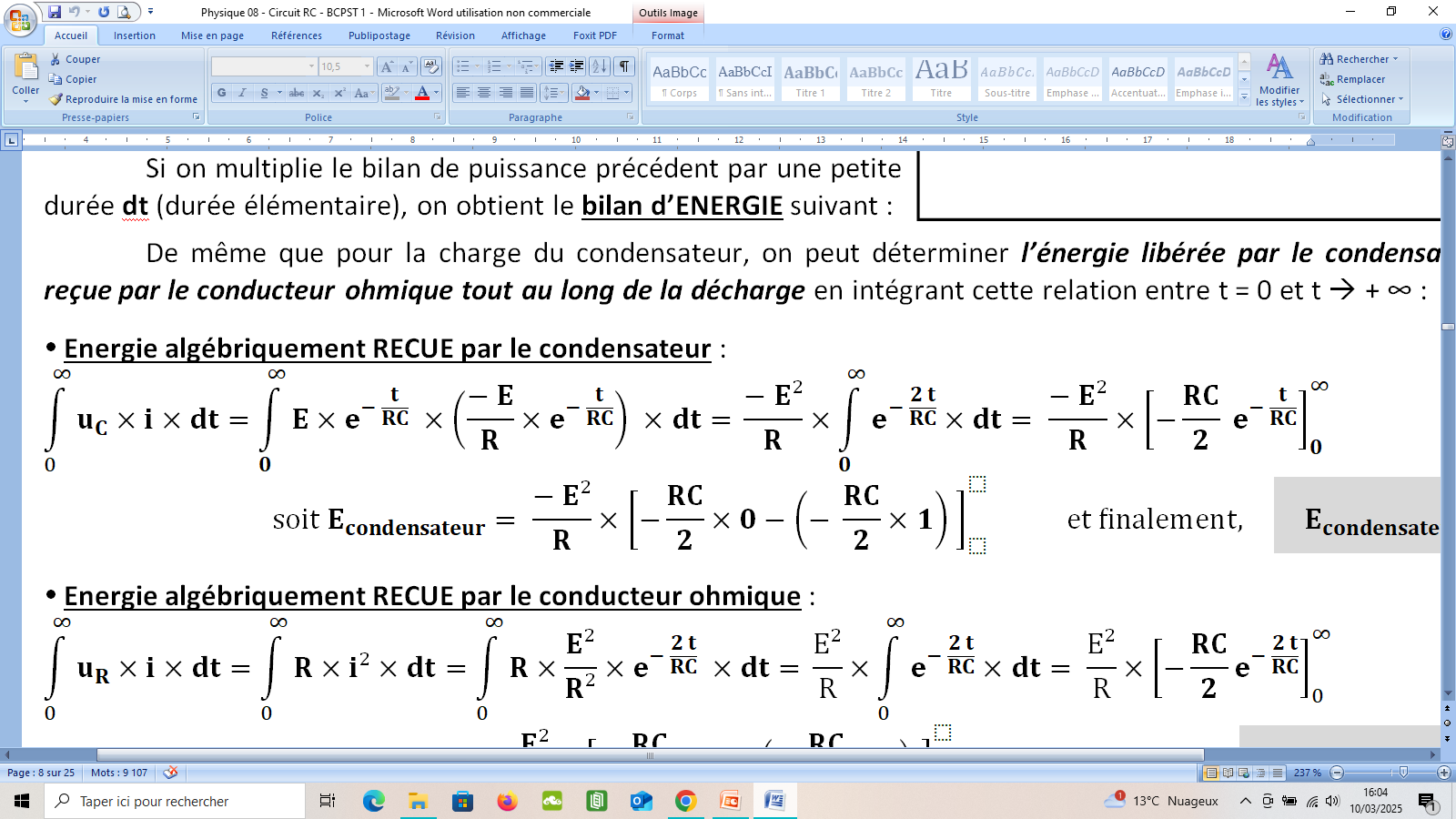 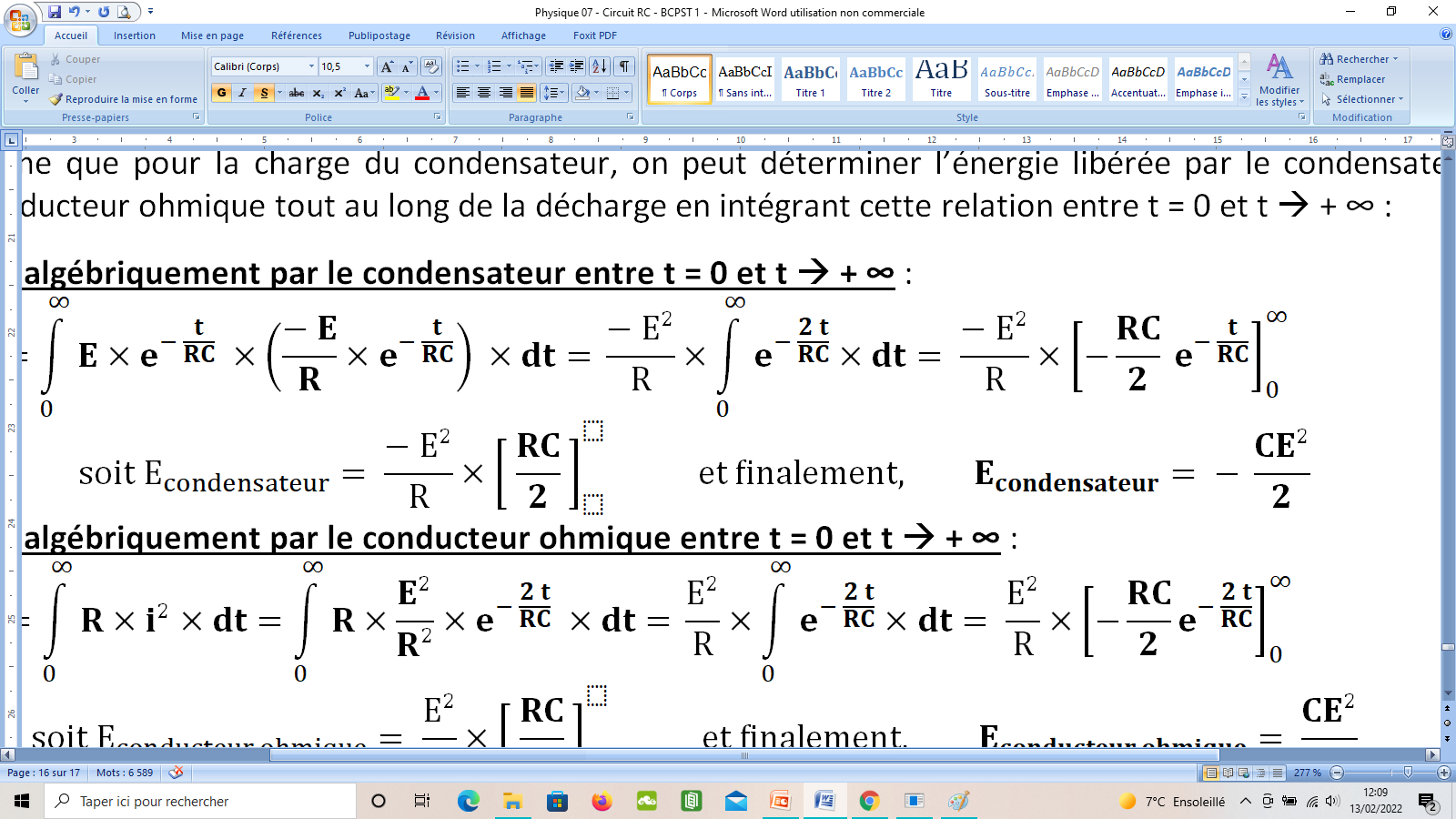 2
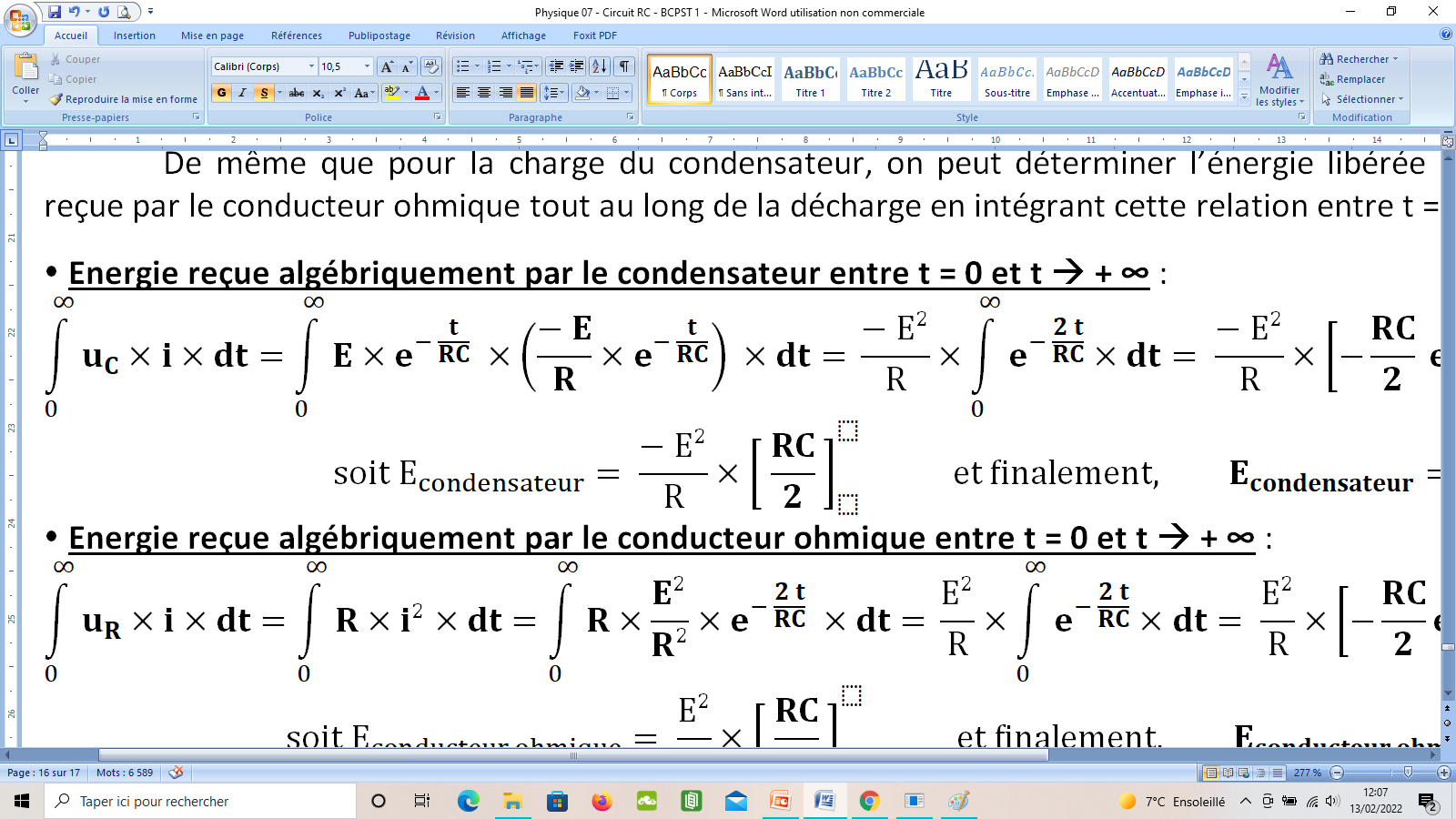 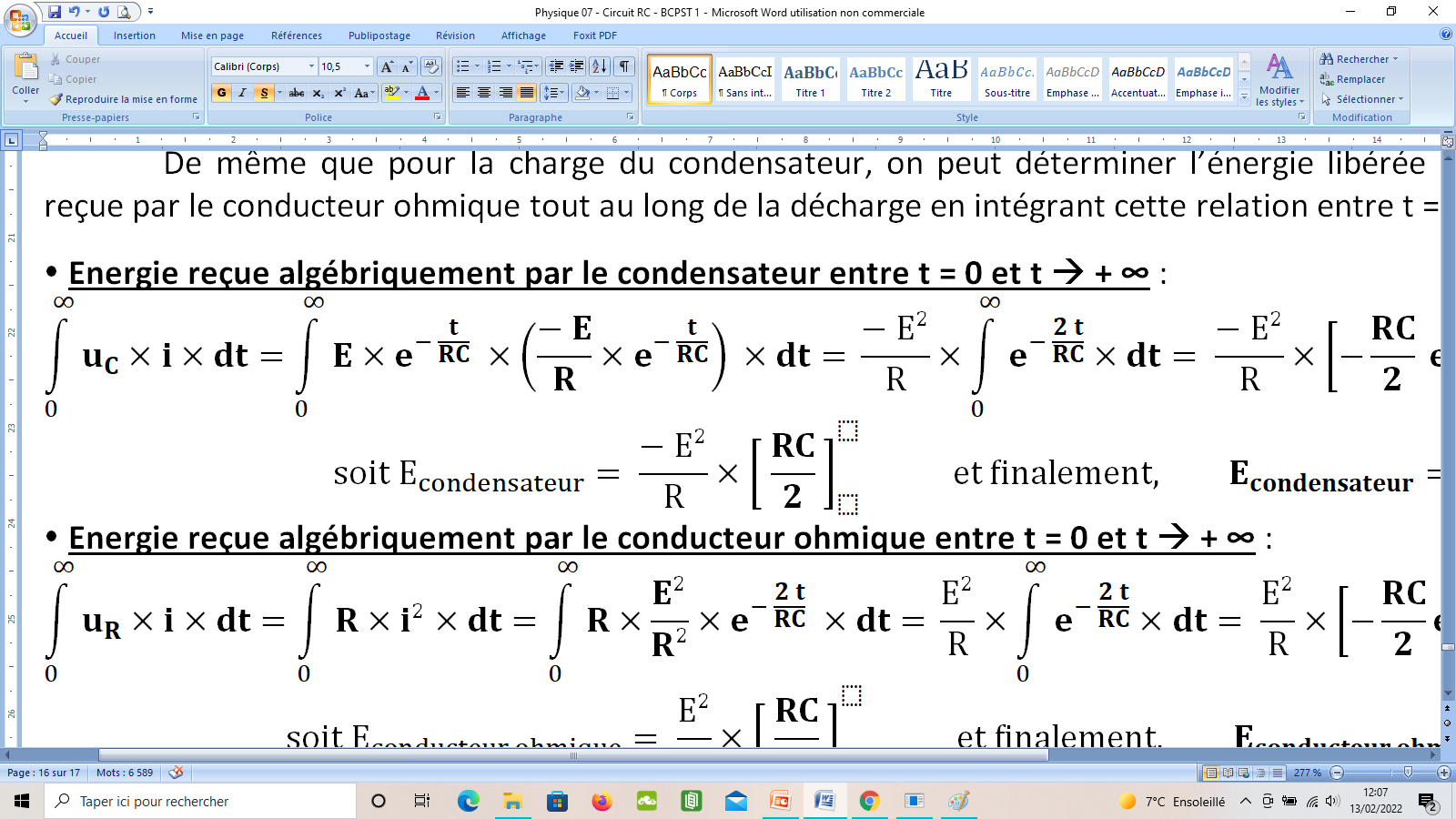 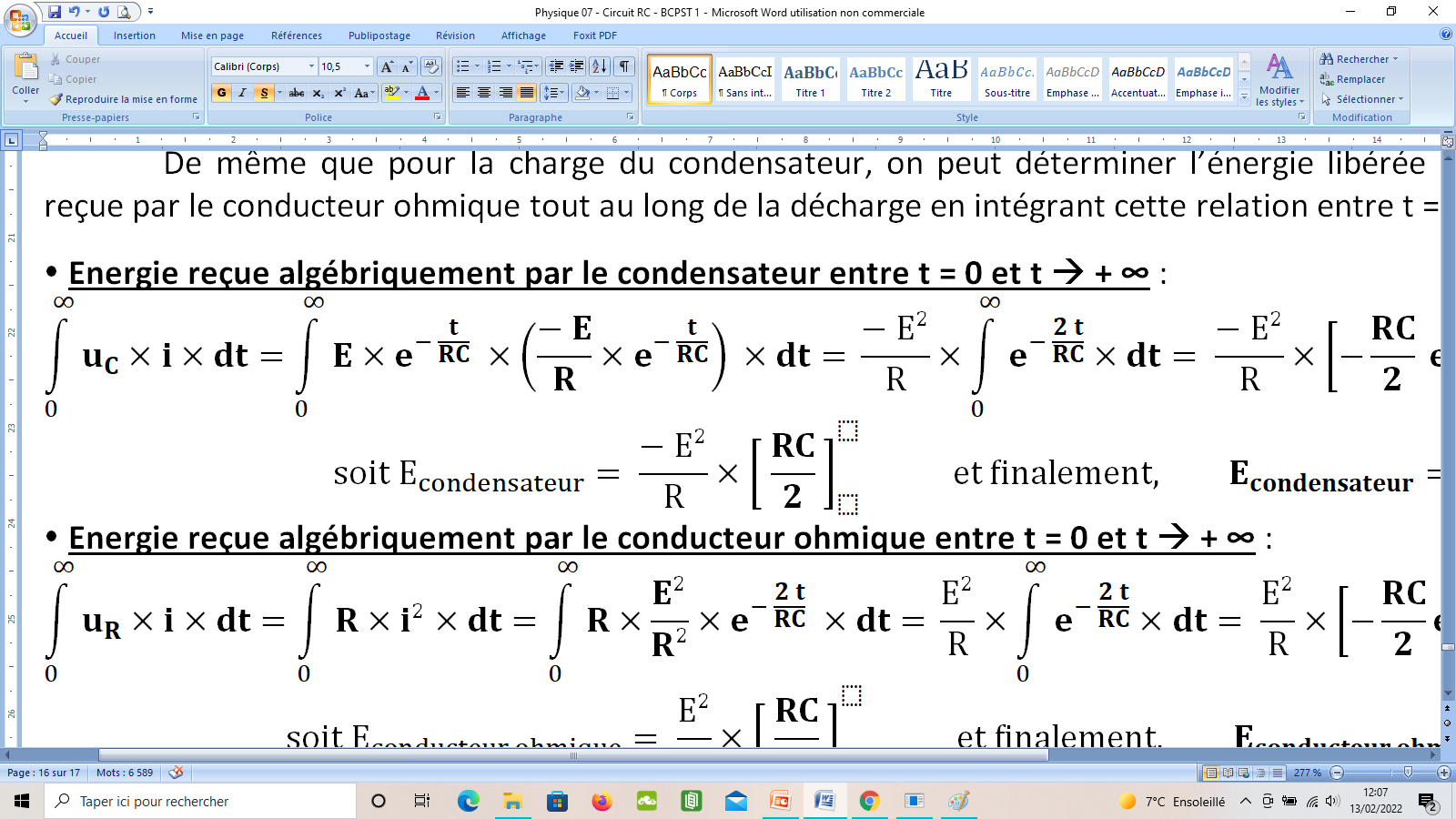 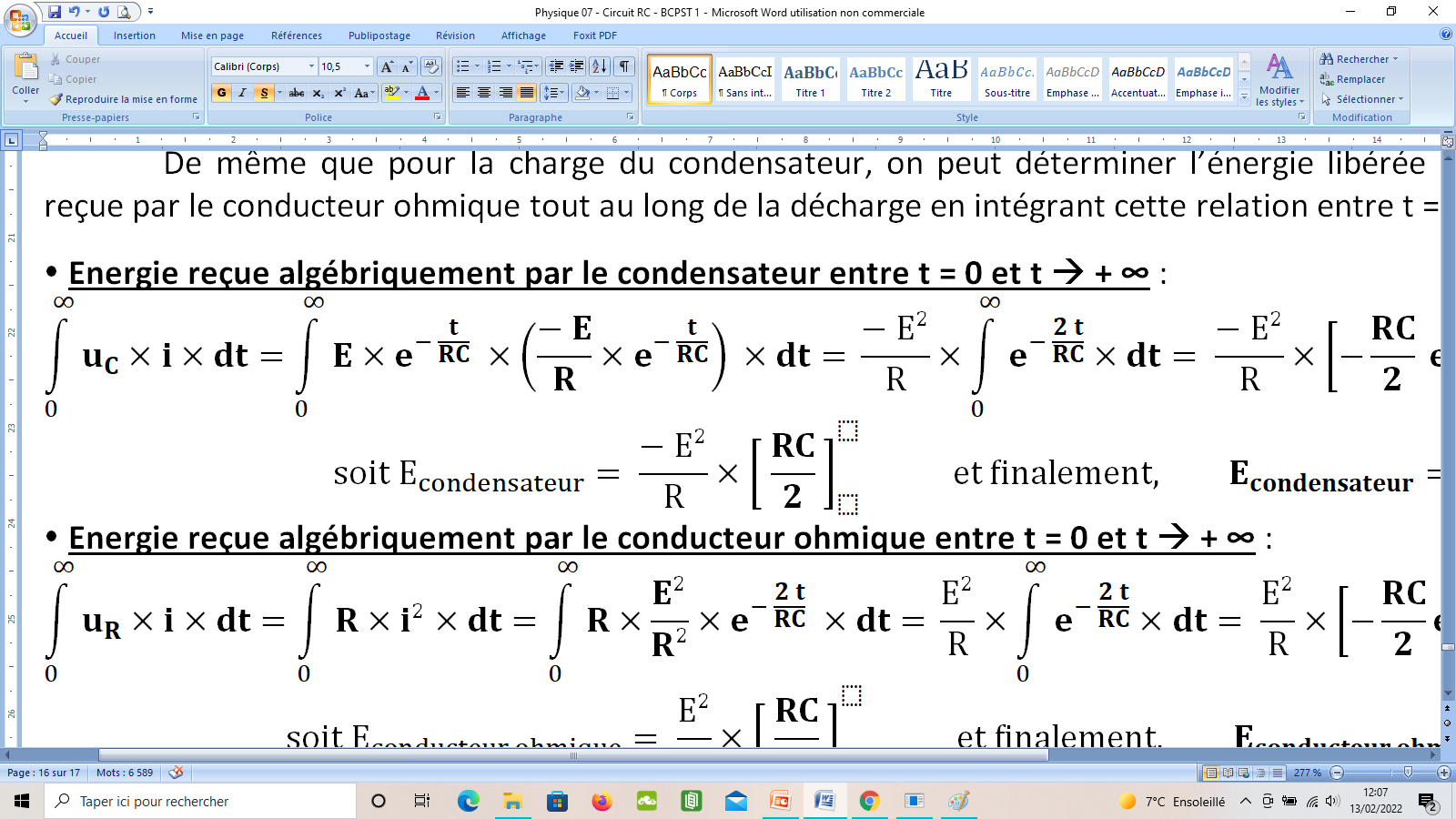 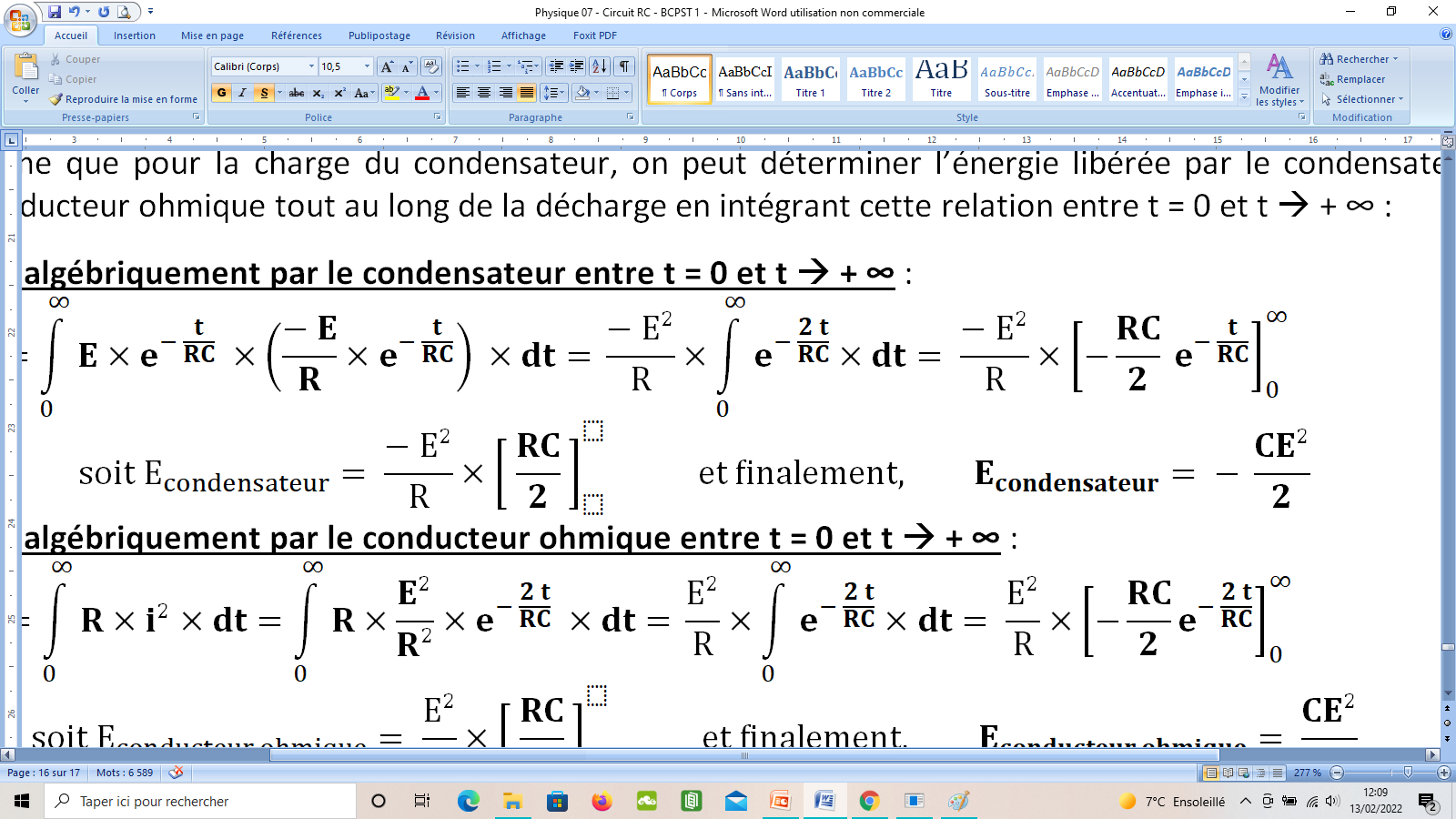 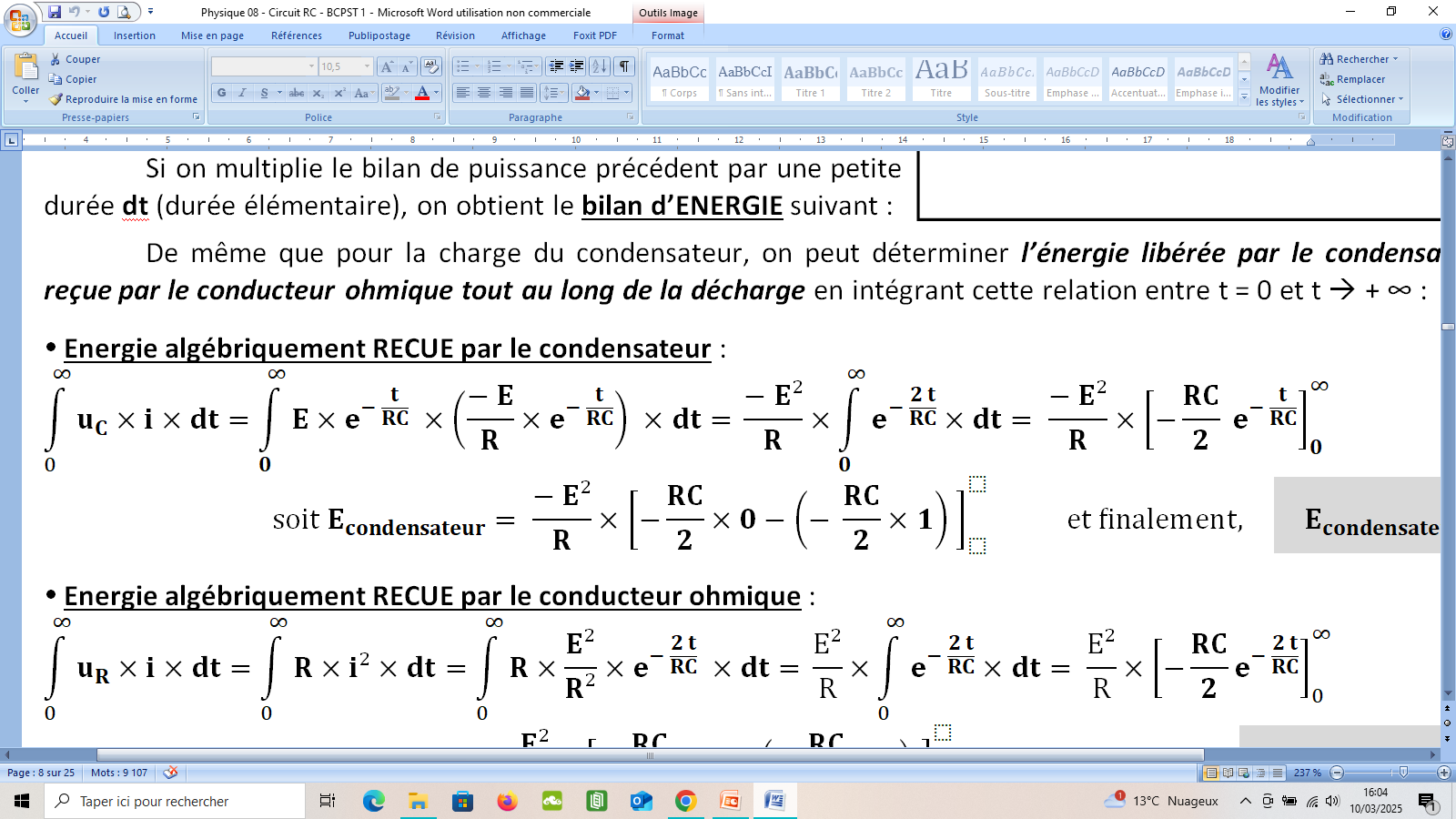 2
< 0 en convention récepteur : le condensateur cède cette énergie au conducteur ohmique
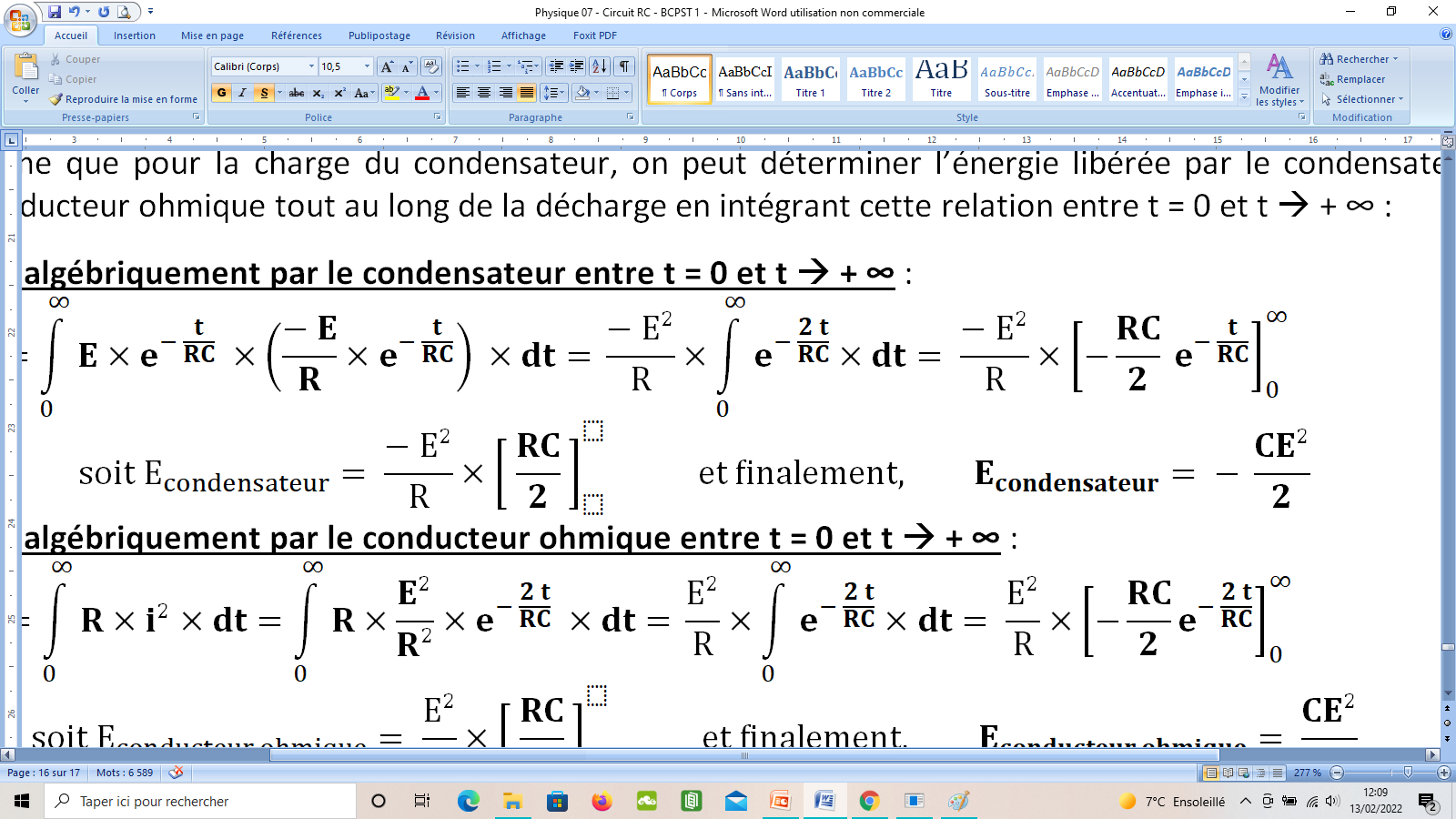 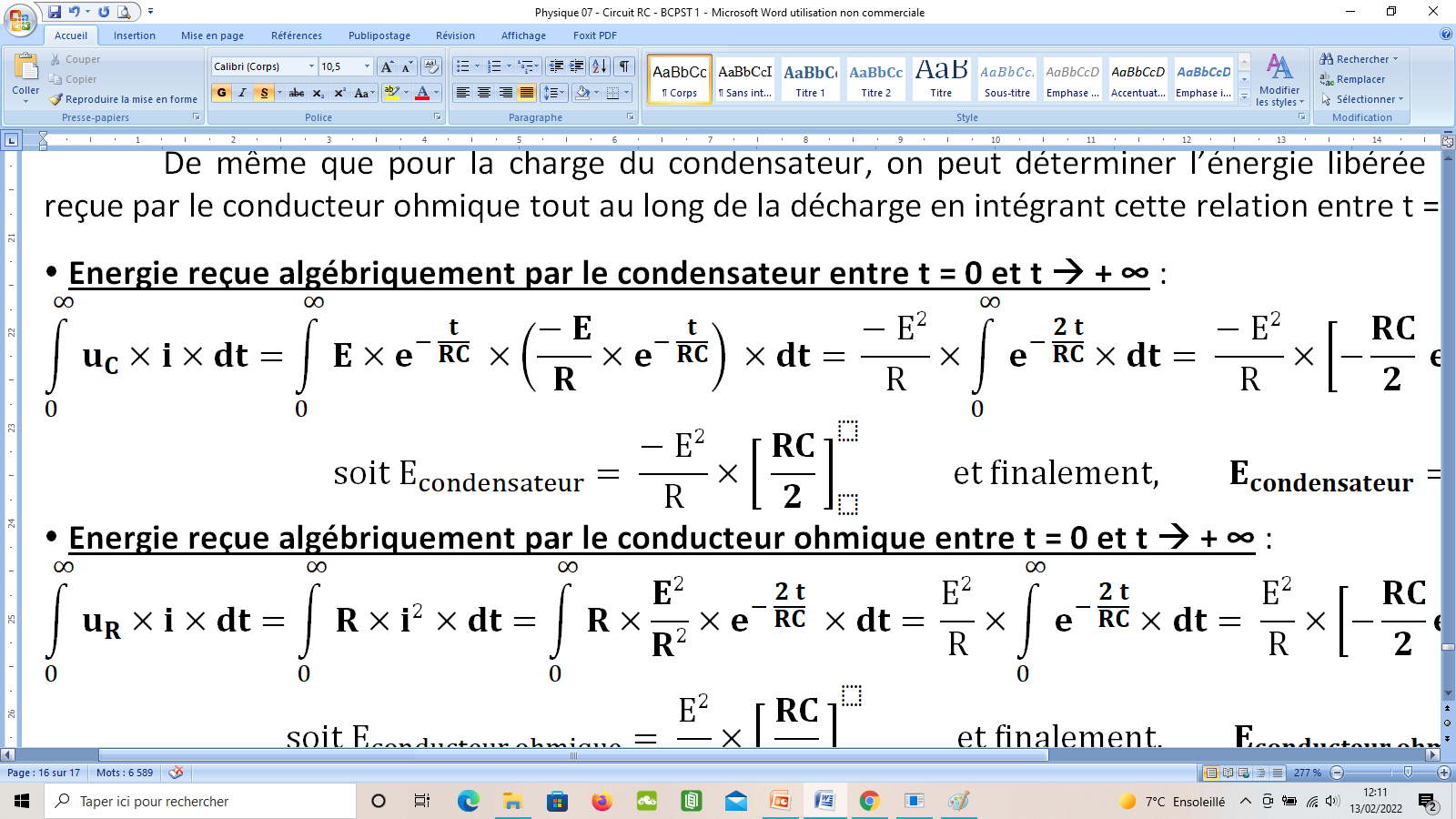 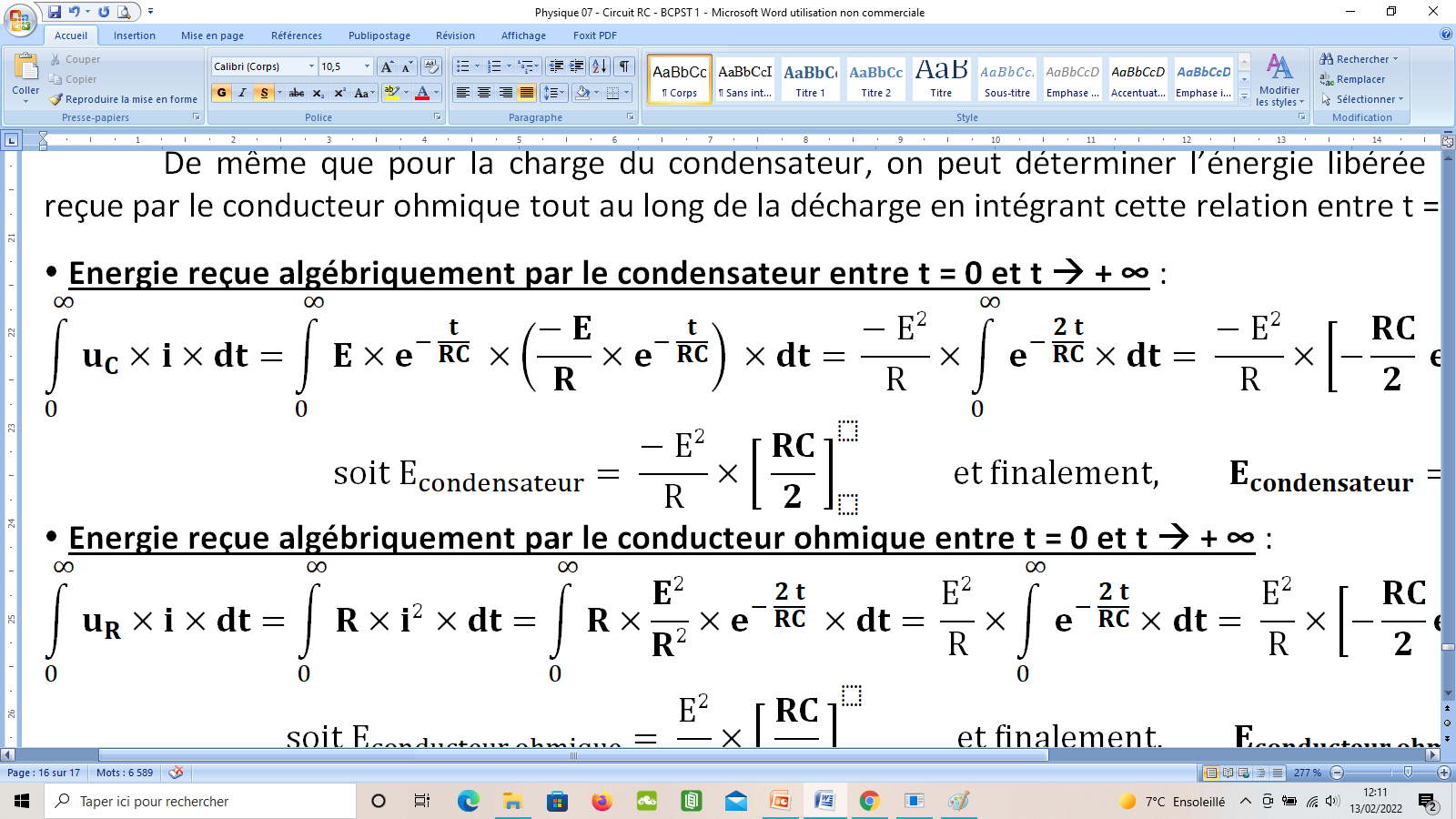 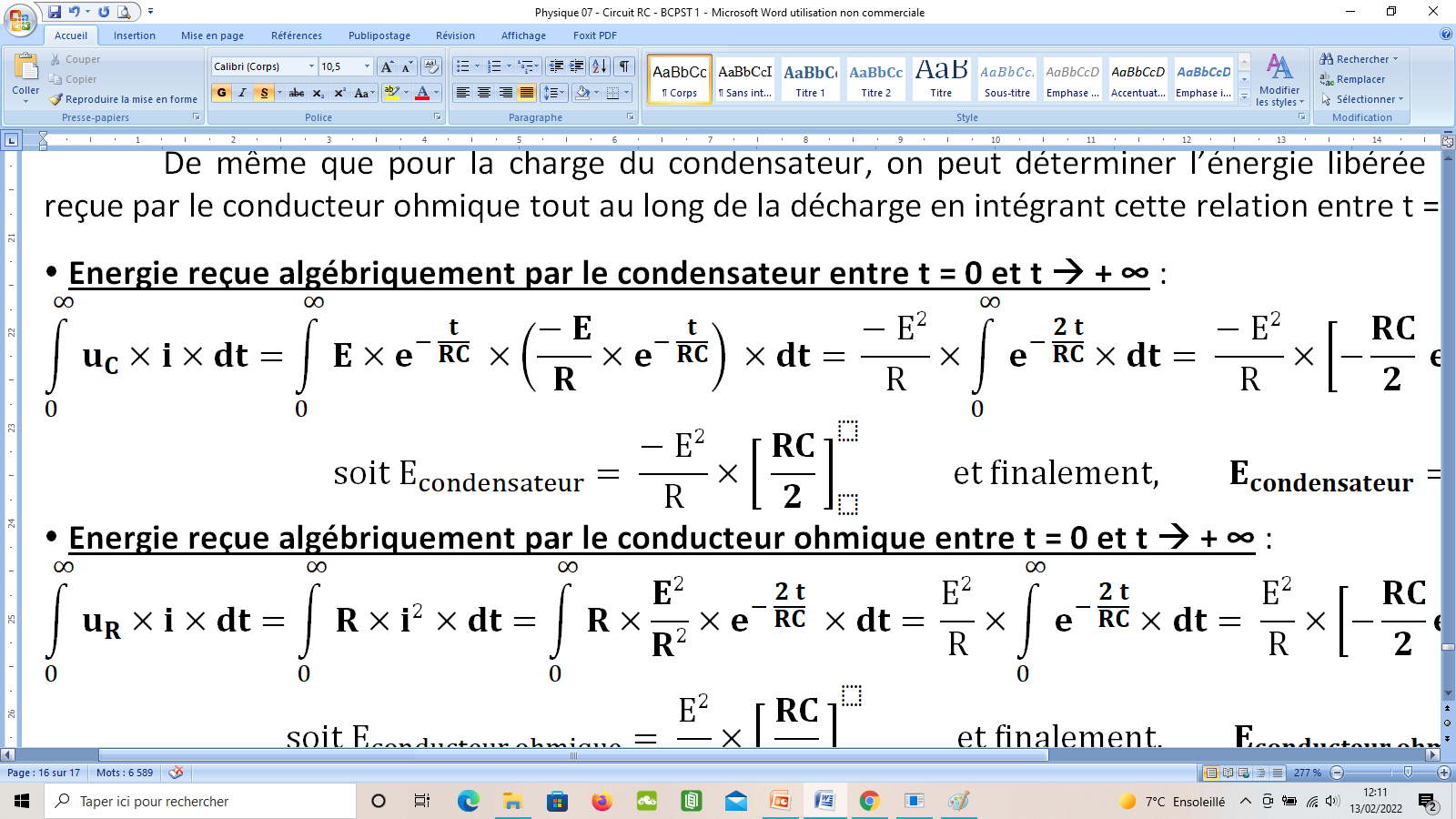 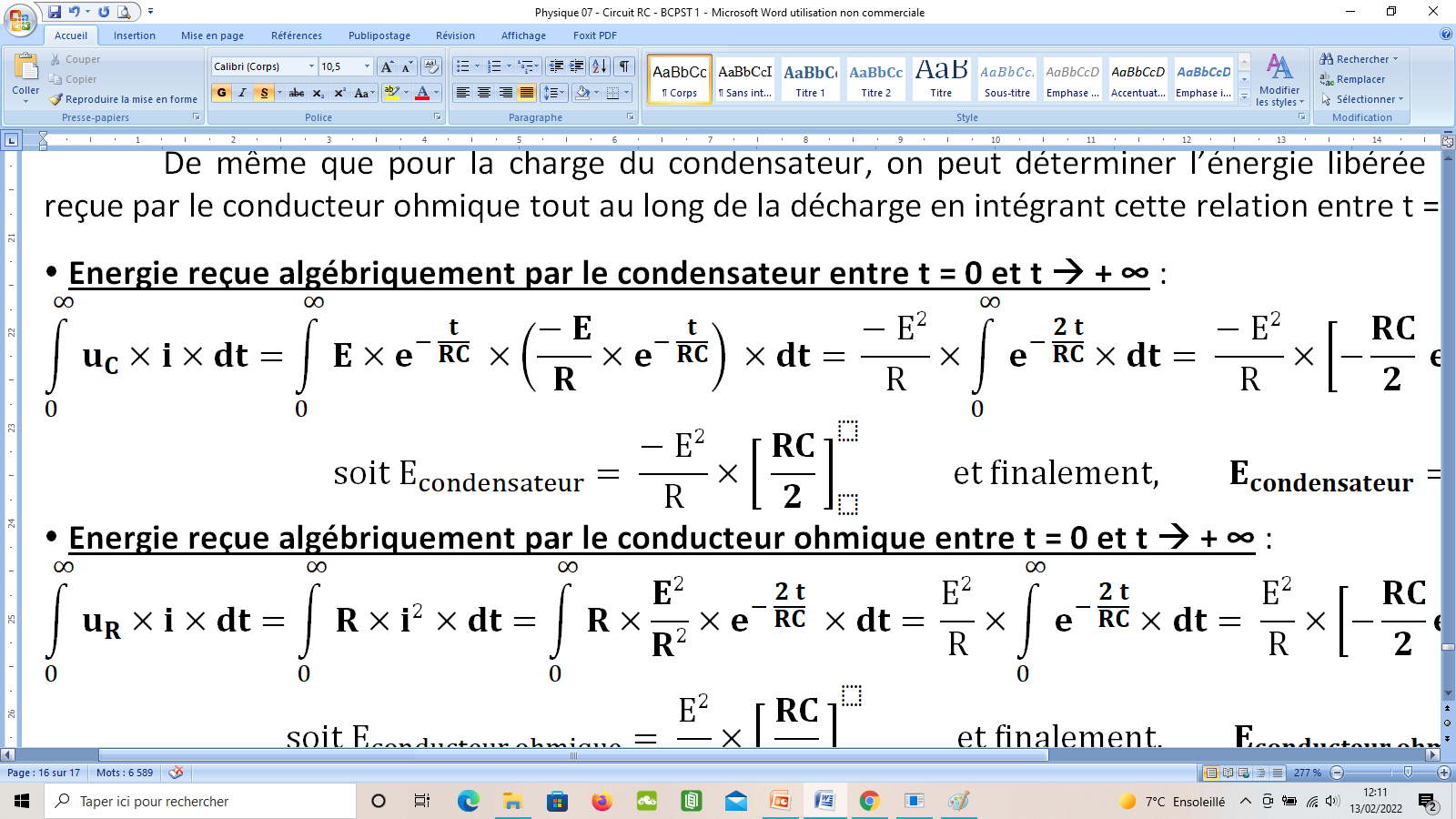 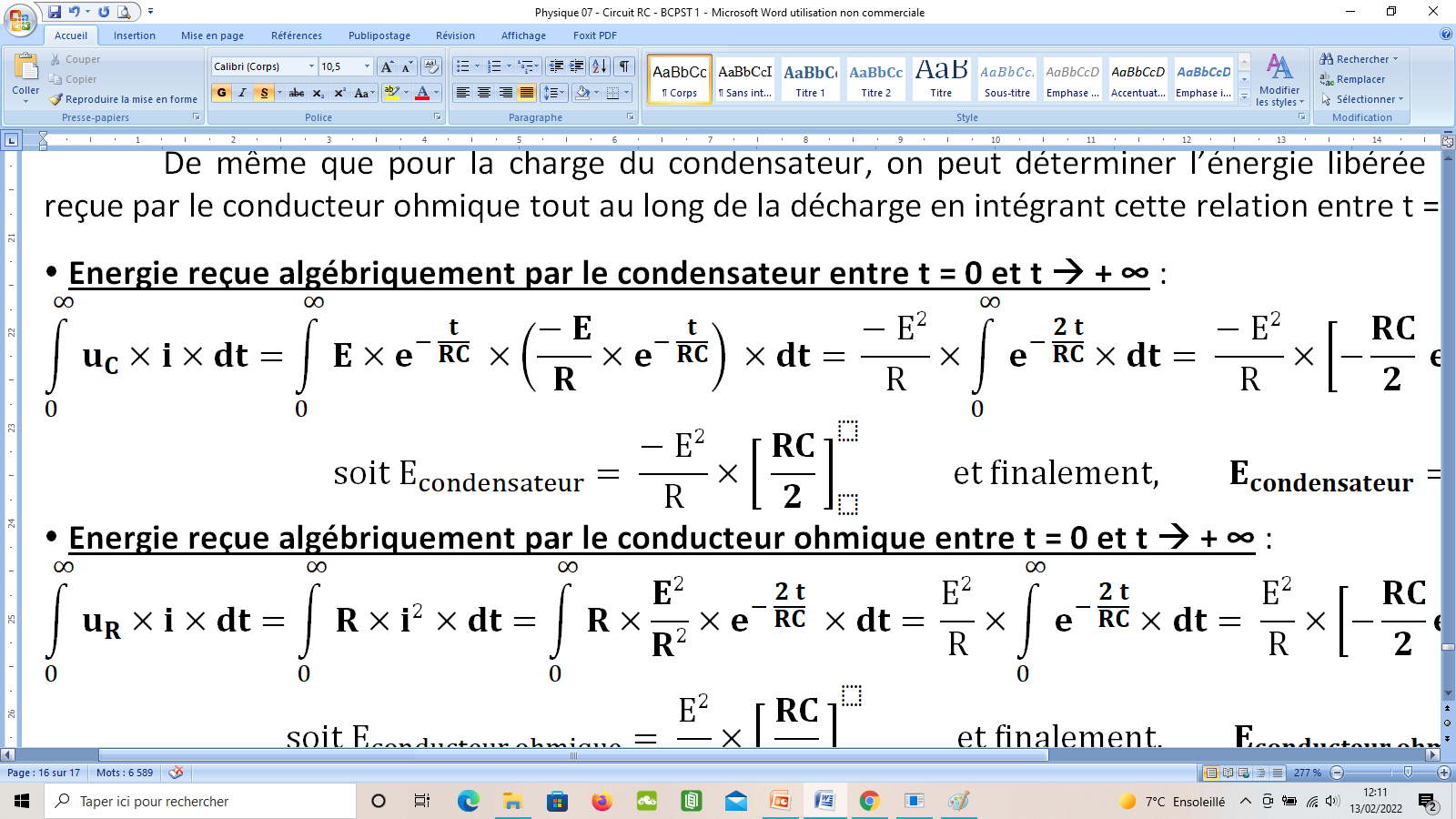 = opposé de la relation précédente
> 0 en convention récepteur : le conducteur ohmique reçoit cette énergie
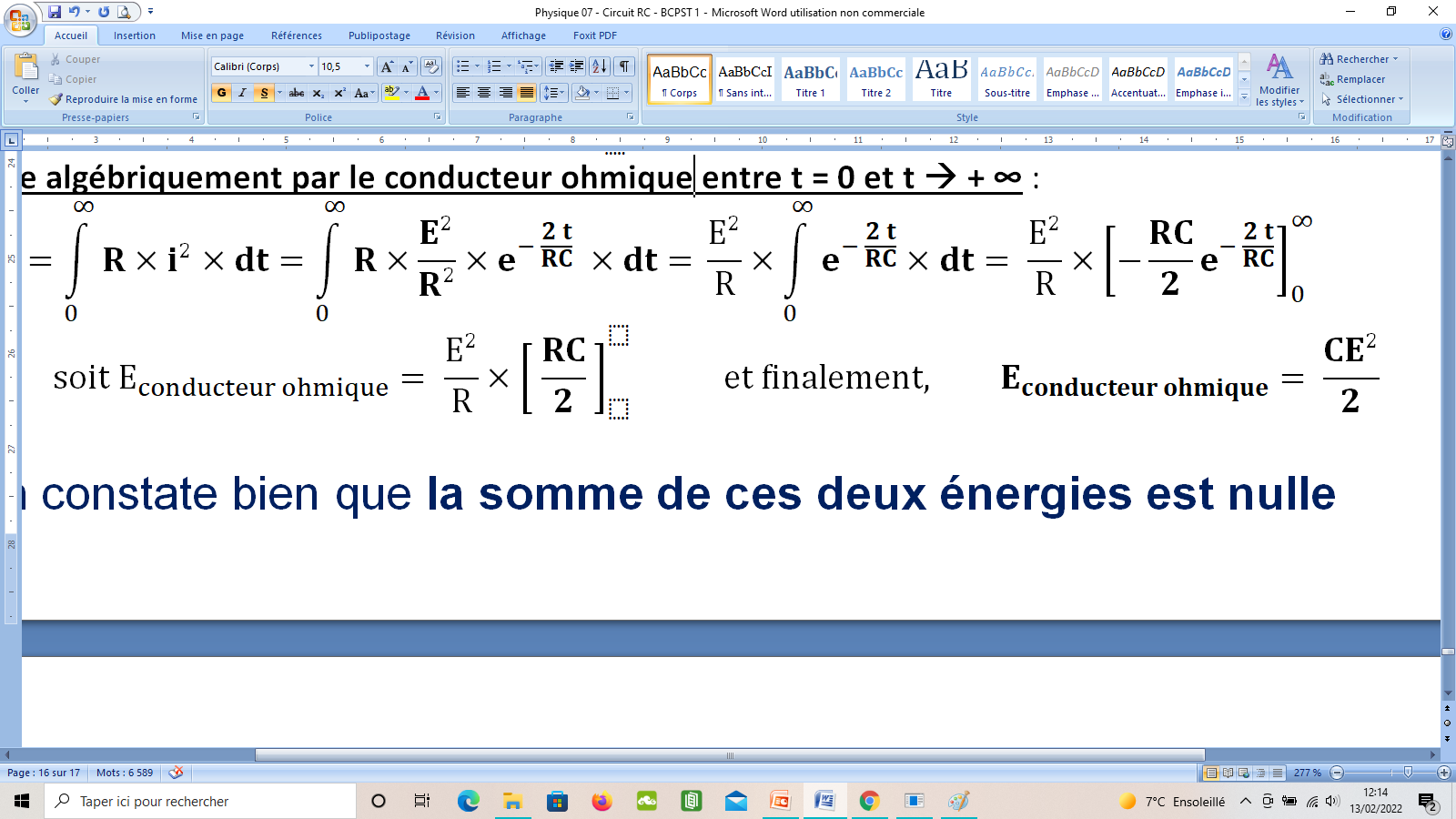 Le conducteur ohmique reçoit la totalité de l’énergie cédée par le condensateur